CHẨN ĐOÁN VÀ ĐIỀU TRỊ
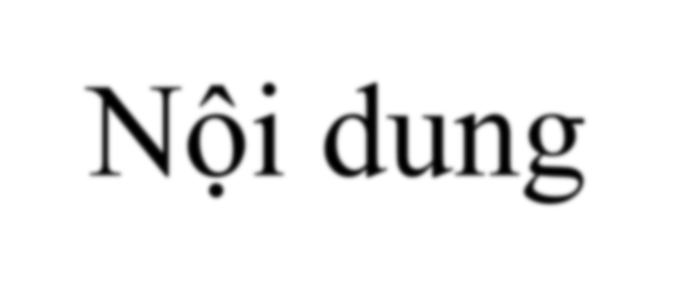 Nội dung
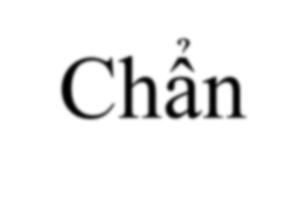 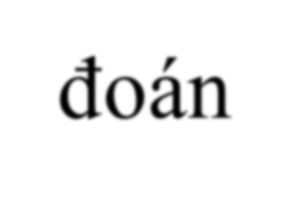 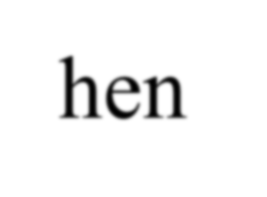 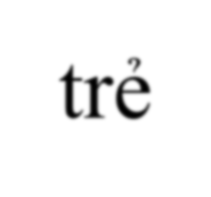 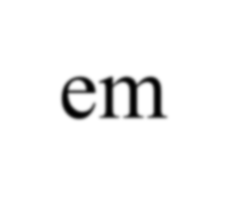 Chẩn đoán hen trẻ em
Phân loại và điều trị cơn hen cấp
Phân loại độ nặng và điều trị kiểm soát hen
Dự phòng hen tiên phát
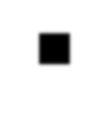 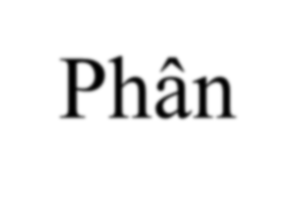 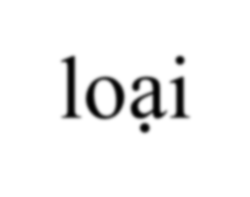 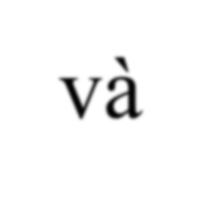 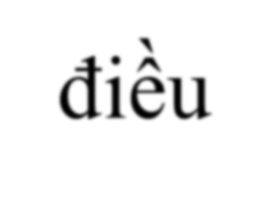 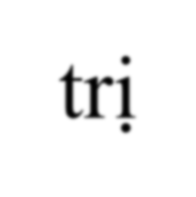 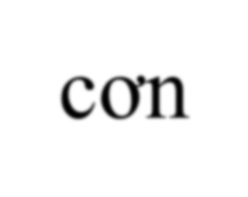 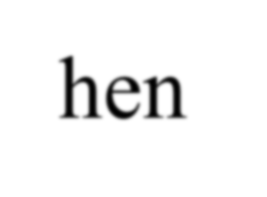 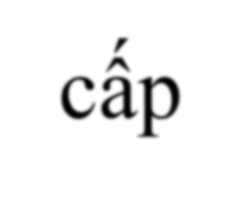 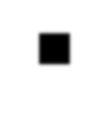 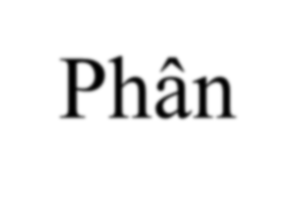 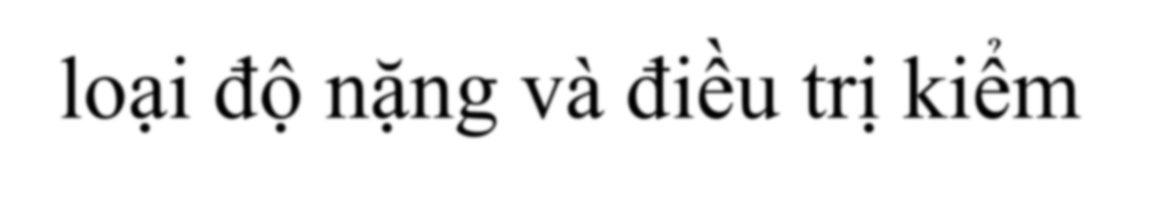 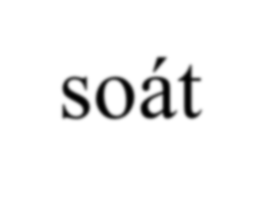 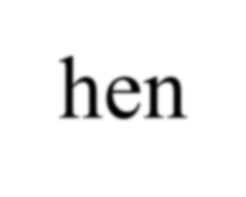 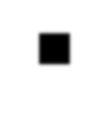 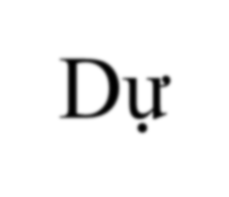 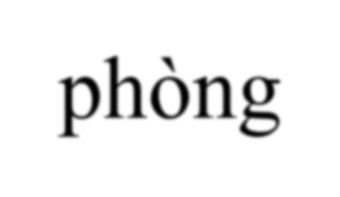 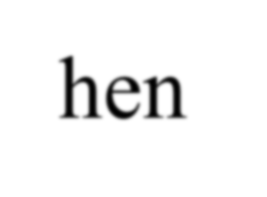 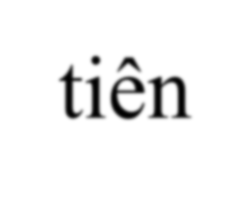 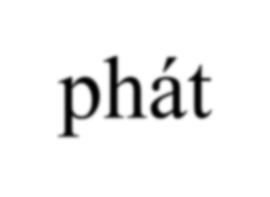 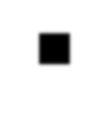 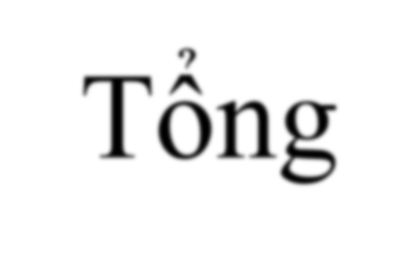 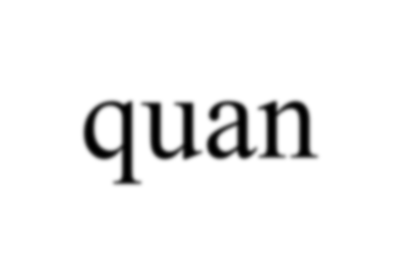 Tổng quan
Bệnh mạn tính đường hô hấp
Gặp mọi lứa tuổi, xu hướng gia tăng đặc biệt là trẻ em
Bệnh kéo dài, phức tạp và có thể tử vong
Ảnh hưởng hoạt động thể chất, học tập
->	Cần	có	chương	trình	kế	hoạch	kiểm	soát	hen	phù  hợp, đặc biệt ở trẻ em
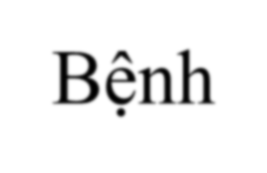 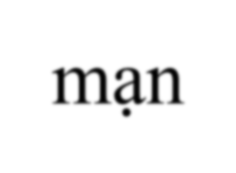 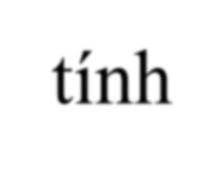 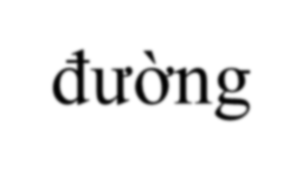 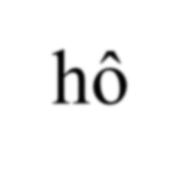 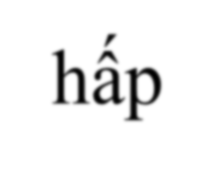 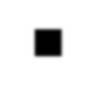 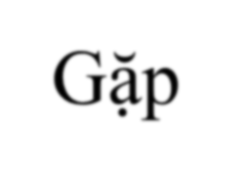 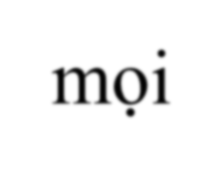 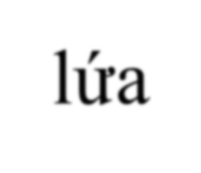 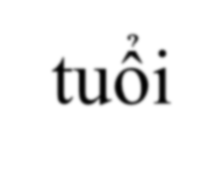 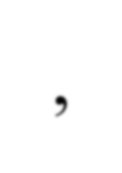 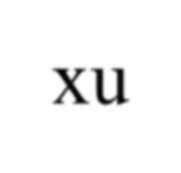 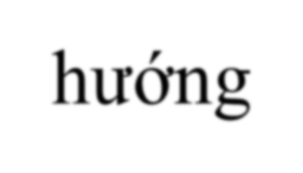 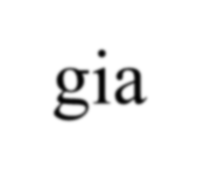 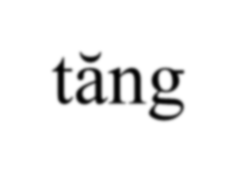 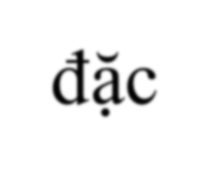 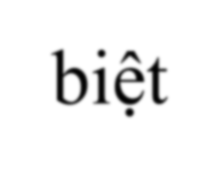 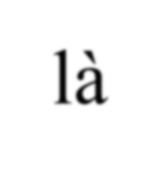 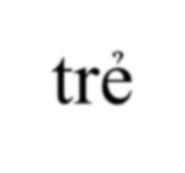 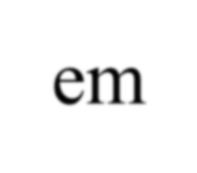 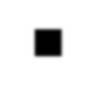 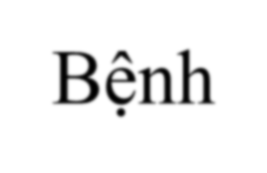 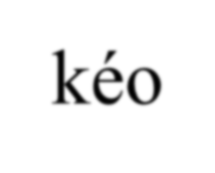 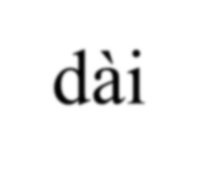 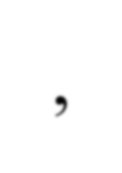 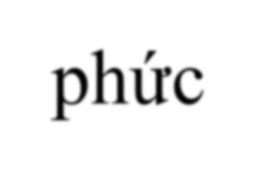 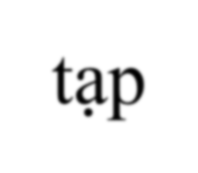 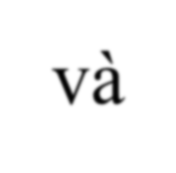 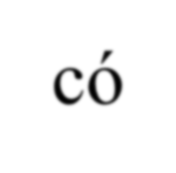 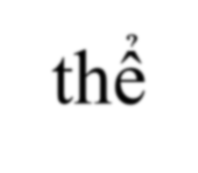 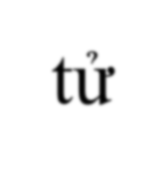 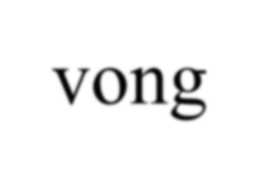 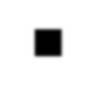 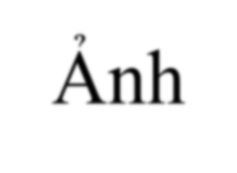 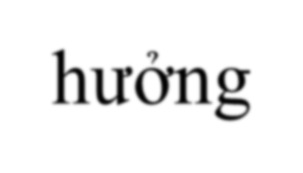 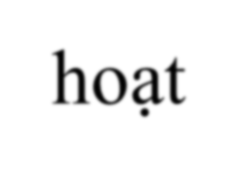 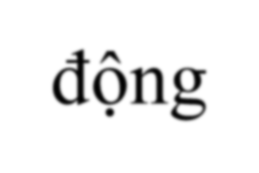 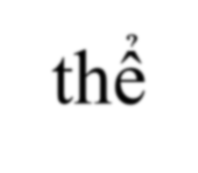 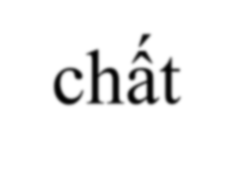 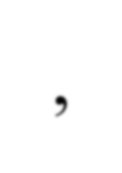 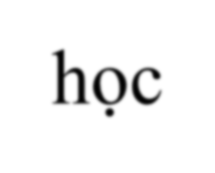 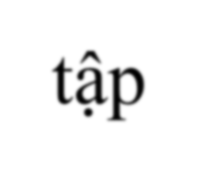 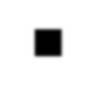 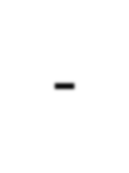 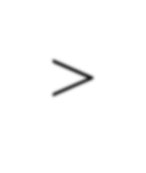 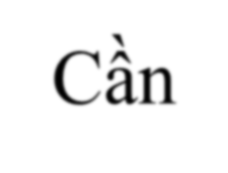 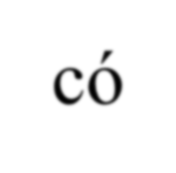 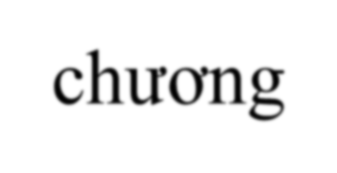 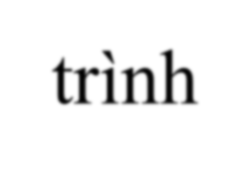 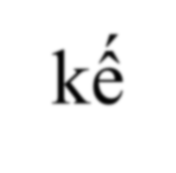 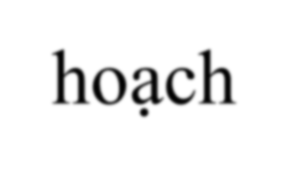 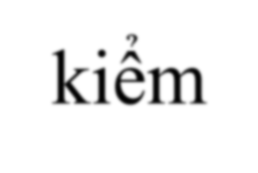 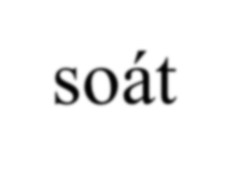 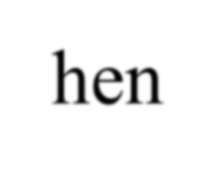 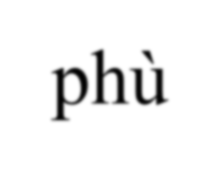 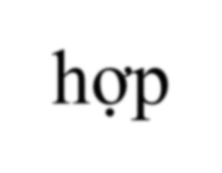 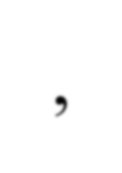 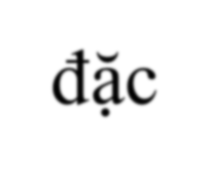 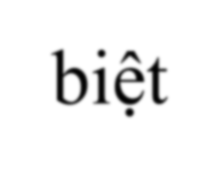 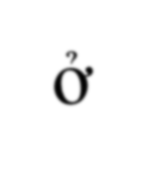 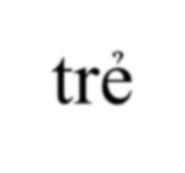 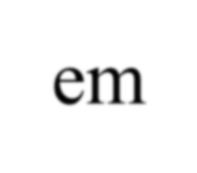 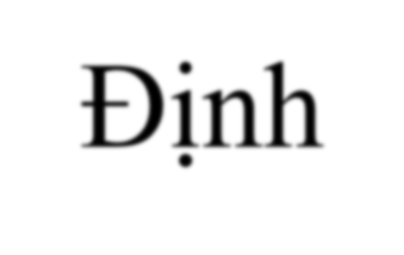 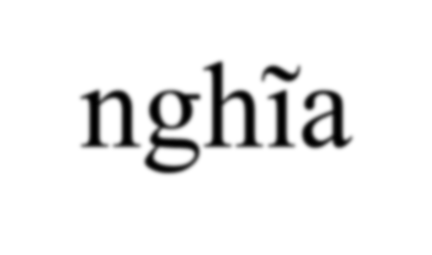 Định nghĩa
Hen là bệnh viêm mạn tính đường thở, với sự tham gia  của nhiều tế bào và thành phần tế bào, làm tăng phản  ứng đường thở (co thắt, phù nề, tăng tiết đờm) gây tắc  nghẽn, hạn chế luồng khí đường thở, xuất hiện các dấu  hiệu khò khè, khó thở, nặng ngực và ho tái phát nhiều  lần, thường xảy ra về đêm và sáng sớm và có thể hồi phục
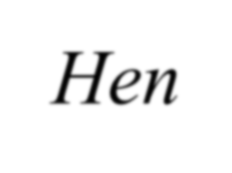 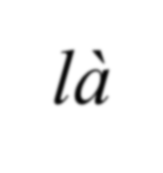 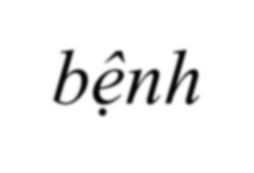 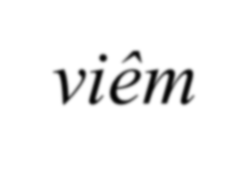 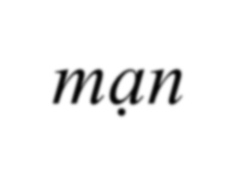 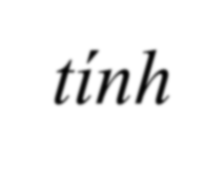 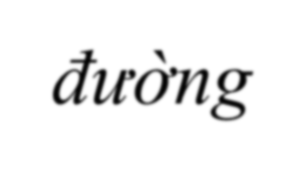 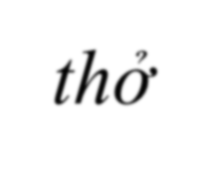 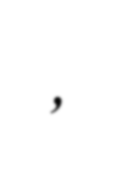 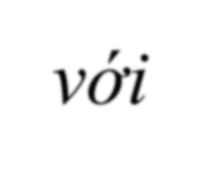 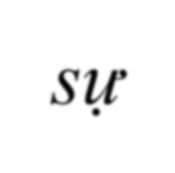 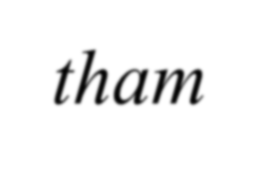 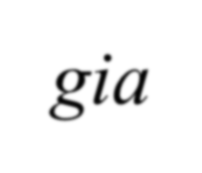 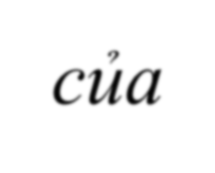 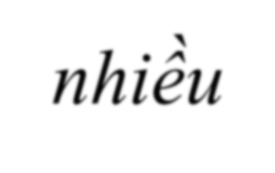 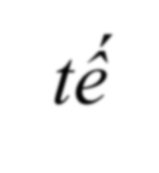 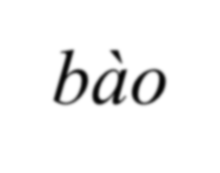 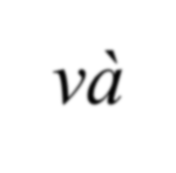 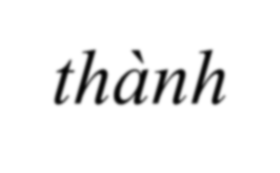 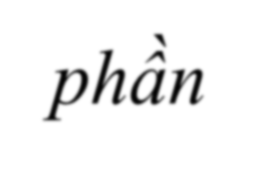 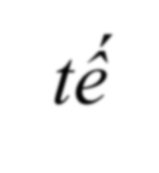 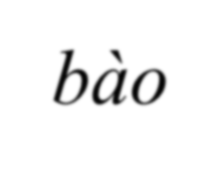 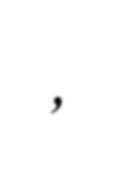 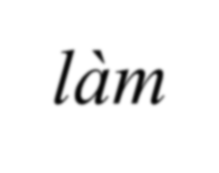 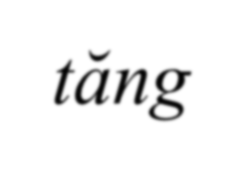 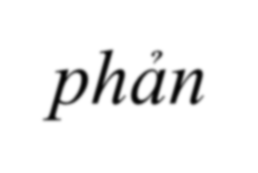 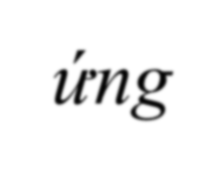 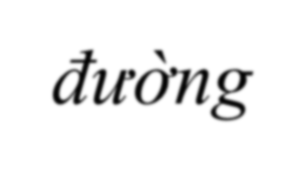 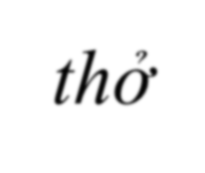 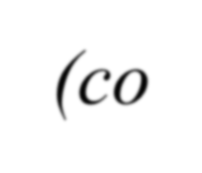 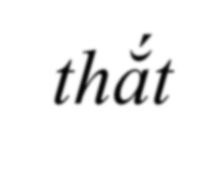 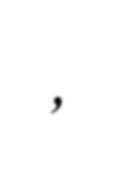 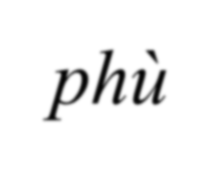 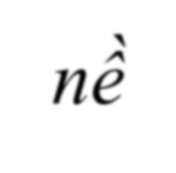 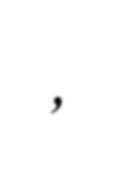 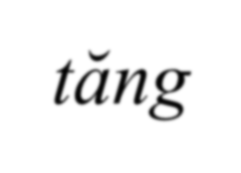 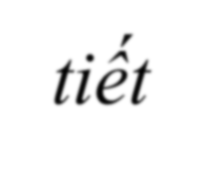 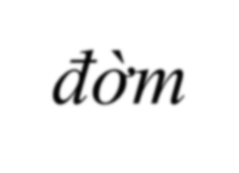 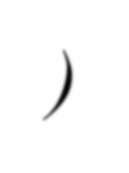 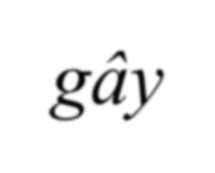 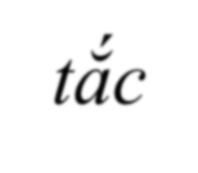 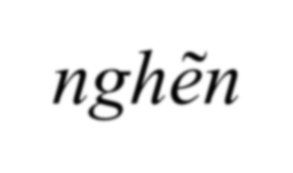 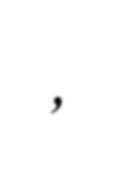 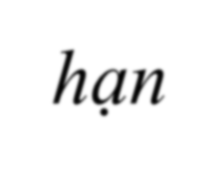 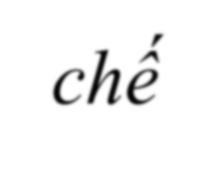 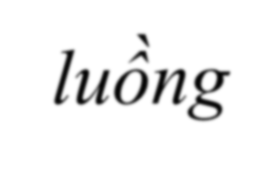 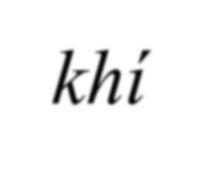 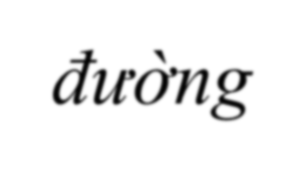 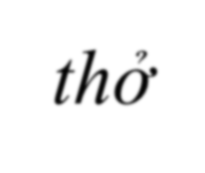 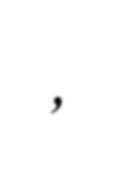 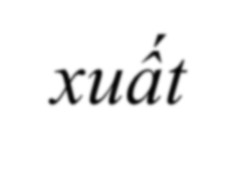 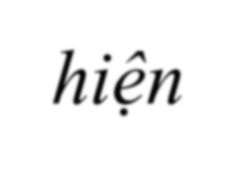 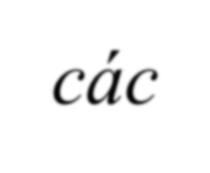 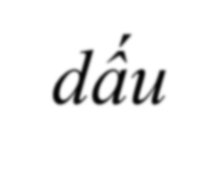 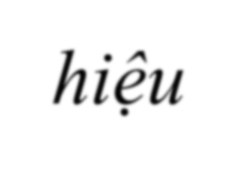 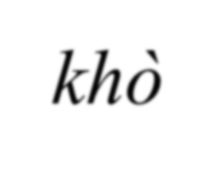 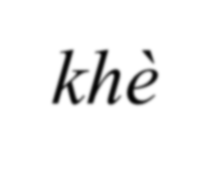 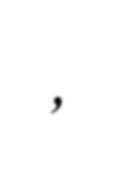 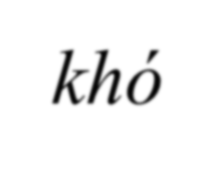 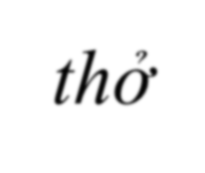 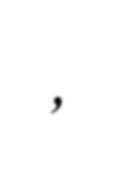 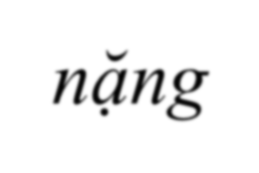 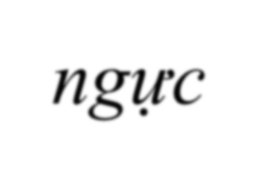 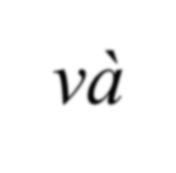 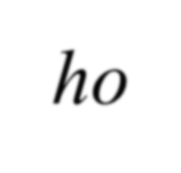 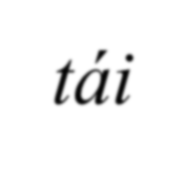 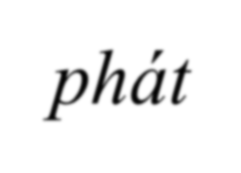 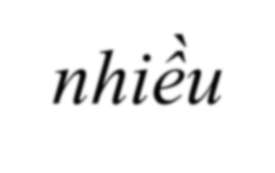 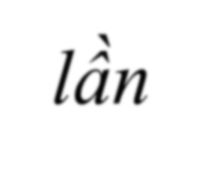 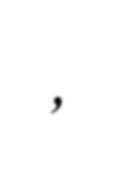 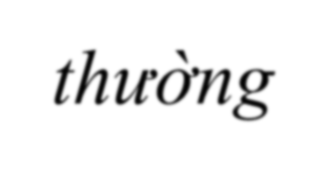 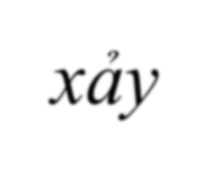 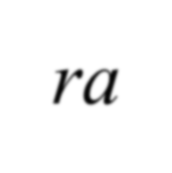 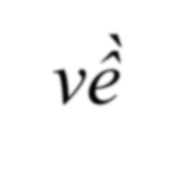 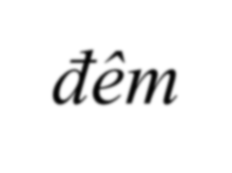 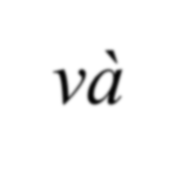 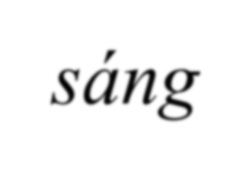 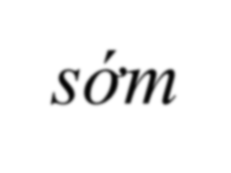 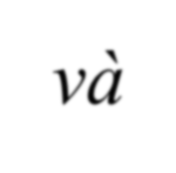 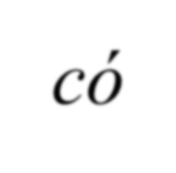 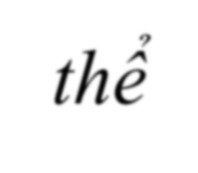 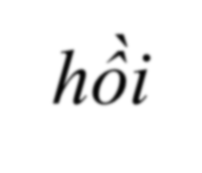 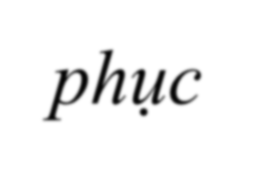 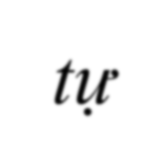 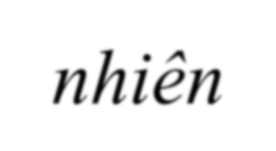 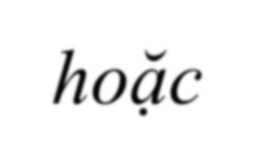 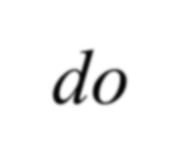 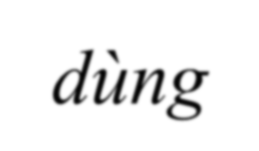 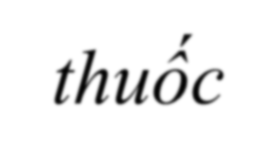 tự nhiên hoặc do dùng thuốc
Sách giáo khoa Nhi khoa
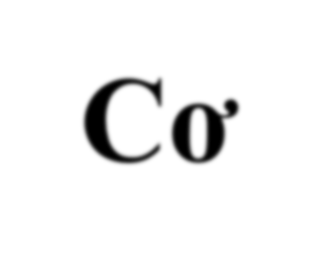 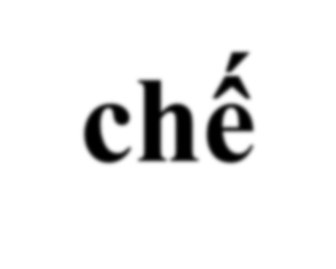 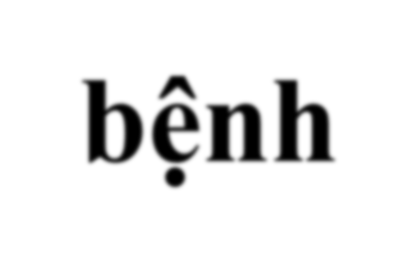 Cơ chế bệnh
Hen: bệnh lý viêm xác định bởi tắc nghẽn đường thở :
Đường thở tăng tính đáp ứng
Co thắt phế quản
Viêm đường thở
Phù nề niêm mạc
Nút nhầy (mucous plugging)
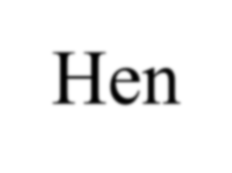 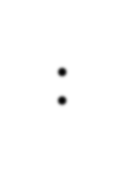 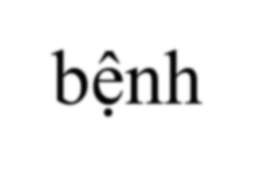 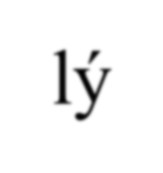 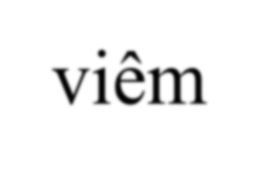 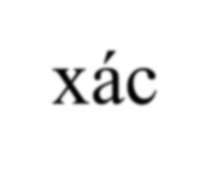 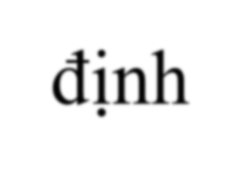 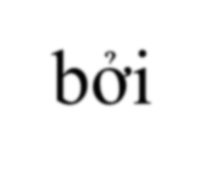 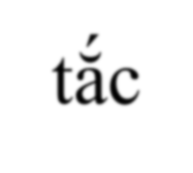 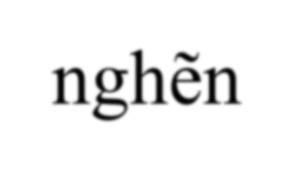 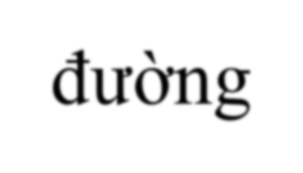 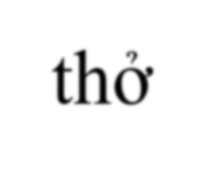 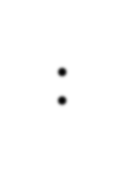 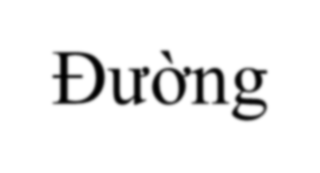 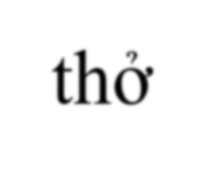 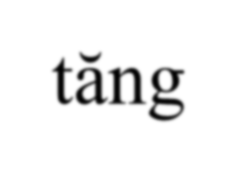 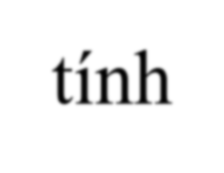 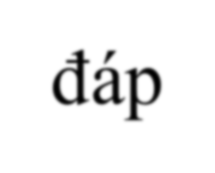 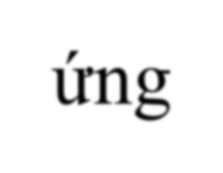 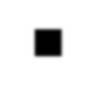 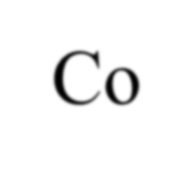 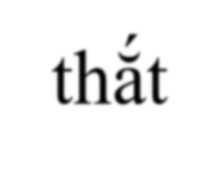 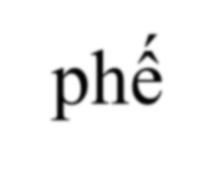 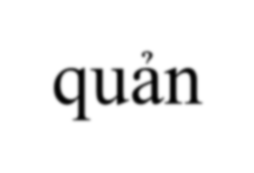 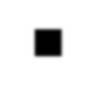 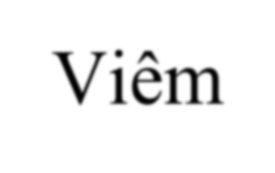 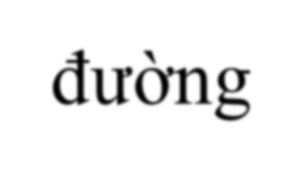 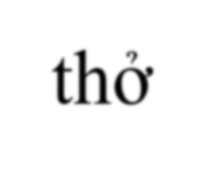 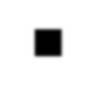 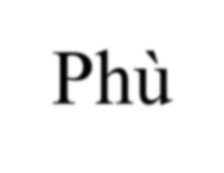 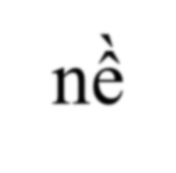 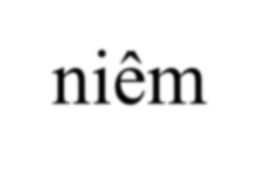 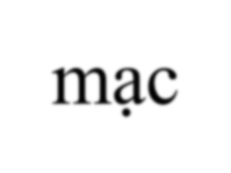 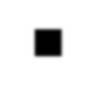 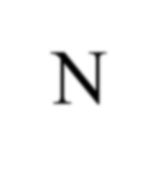 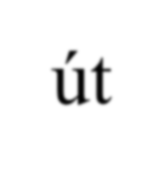 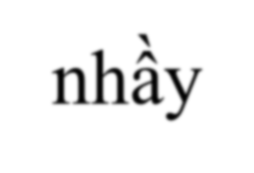 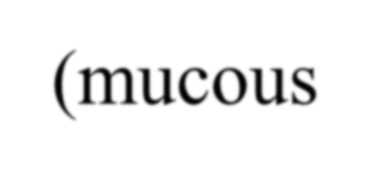 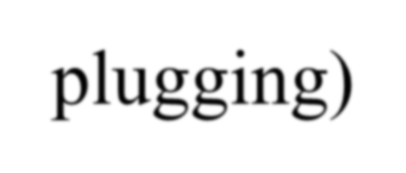 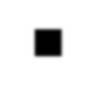 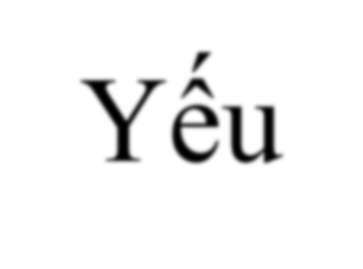 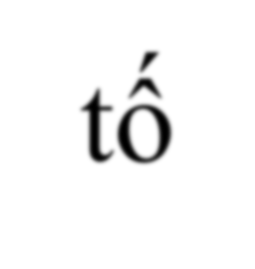 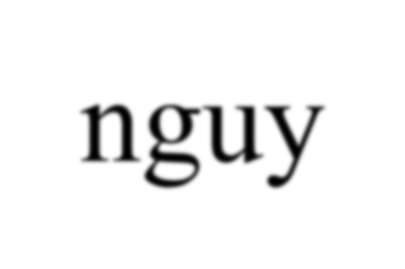 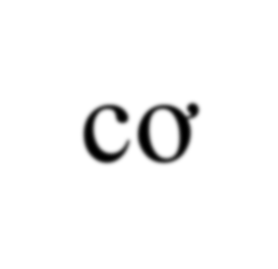 Yếu tố nguy cơ
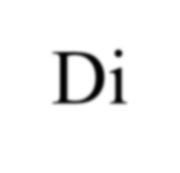 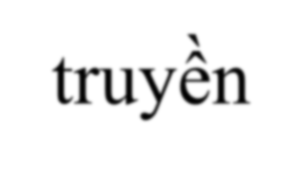 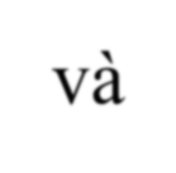 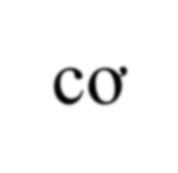 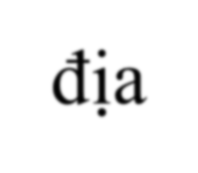 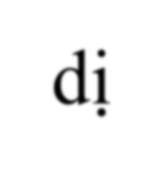 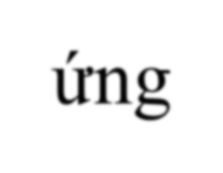 Di truyền và cơ địa dị ứng
Yếu tố môi trường (yếu tố khách quan khởi phát hen):  Bụi; Khói; Lông động vật; Phấn hoa; Nấm mốc; Thực  phẩm; Thuốc và hóa chất; Nhiễm khuẩn, virus; Gắng  sức; Thay đổi cảm xúc; Thay đổi thời tiết
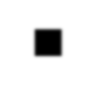 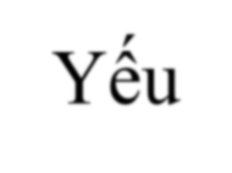 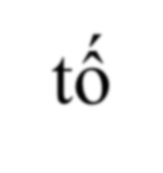 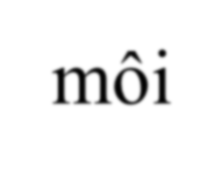 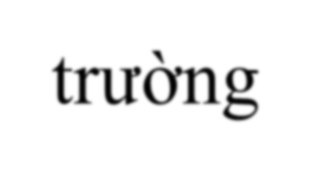 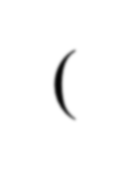 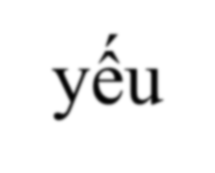 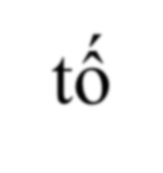 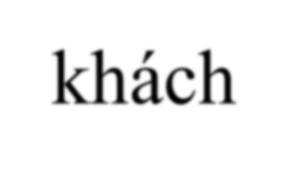 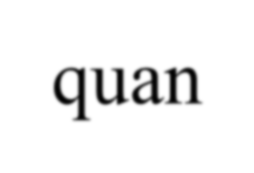 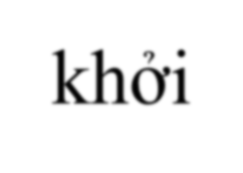 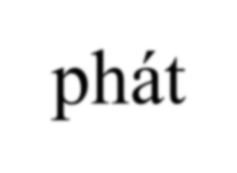 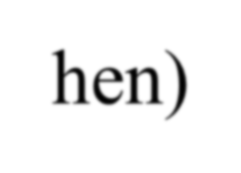 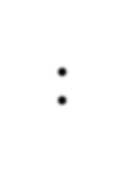 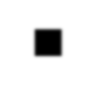 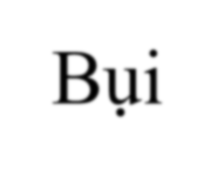 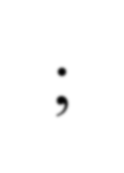 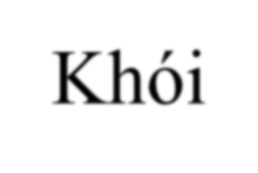 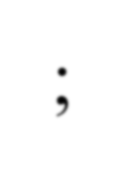 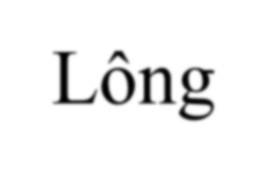 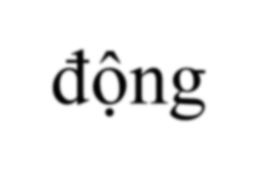 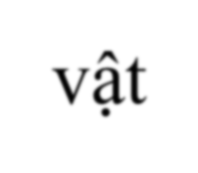 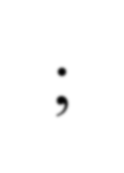 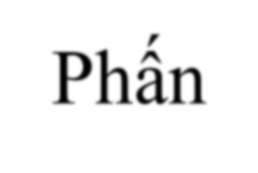 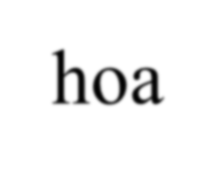 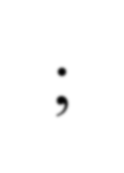 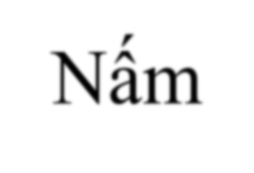 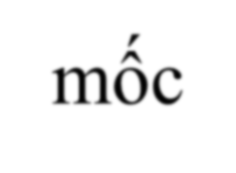 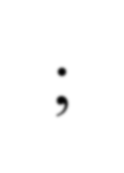 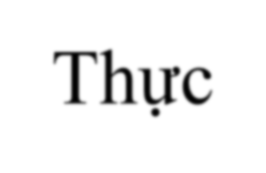 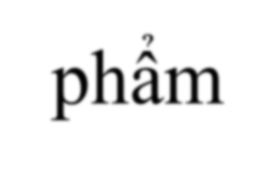 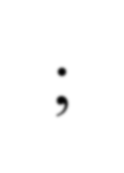 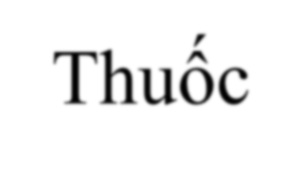 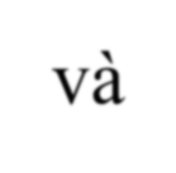 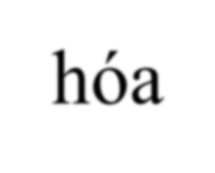 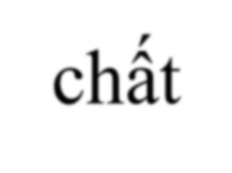 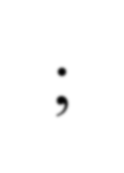 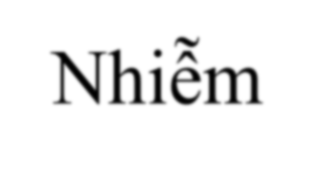 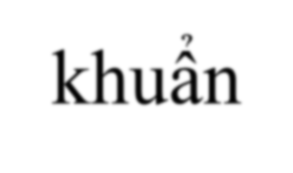 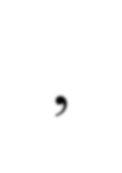 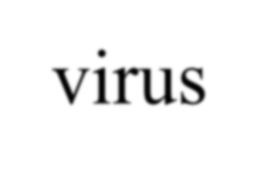 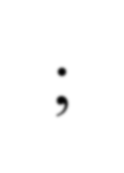 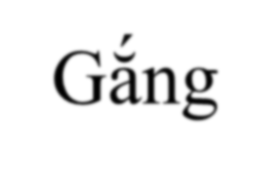 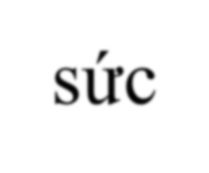 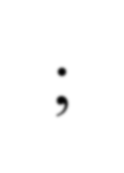 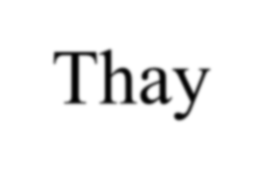 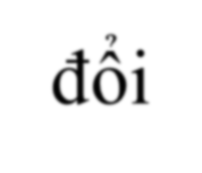 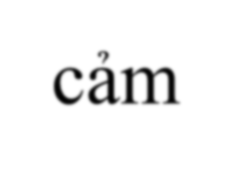 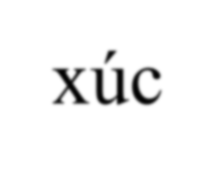 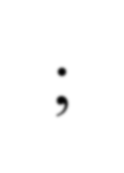 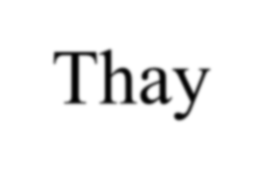 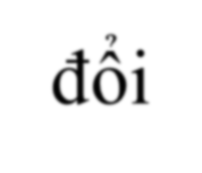 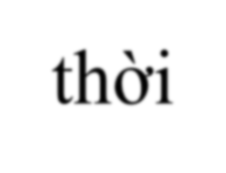 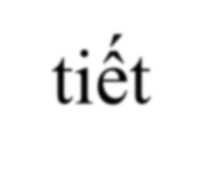 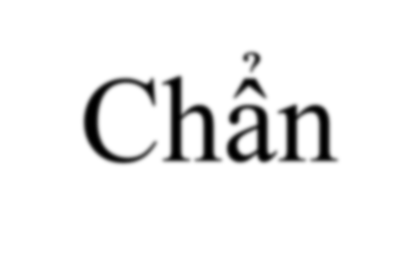 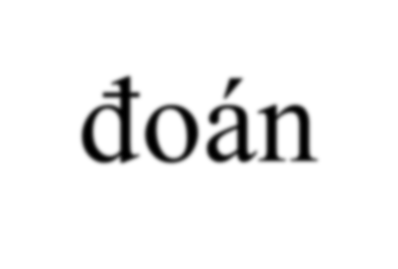 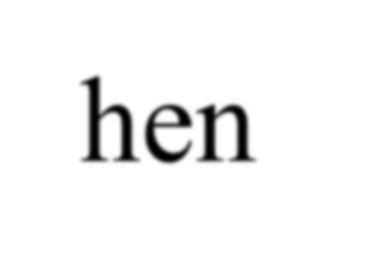 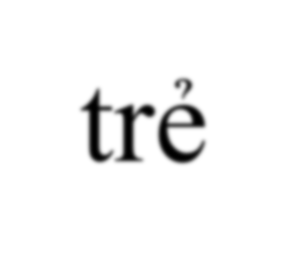 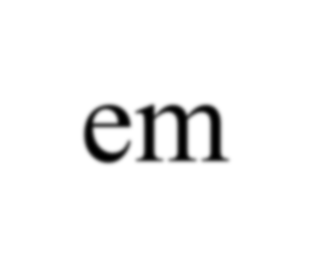 Chẩn đoán hen trẻ em
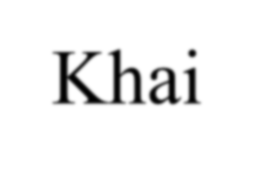 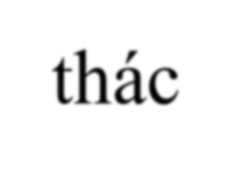 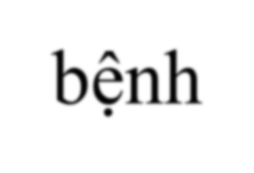 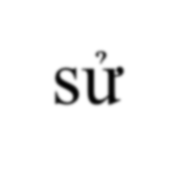 Khai thác bệnh sử
Khám lâm sàng
Đánh giá khách quan: TDCN, cận lâm sàng
Tổng hợp chẩn đoán xác định và chẩn đoán phân biệt
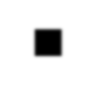 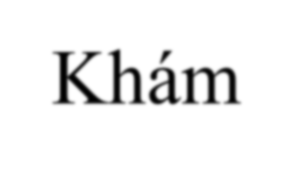 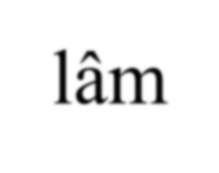 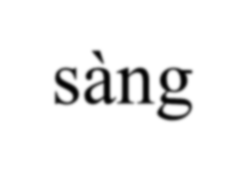 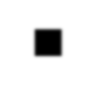 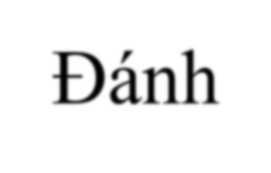 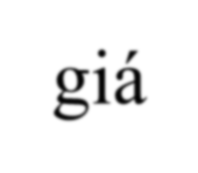 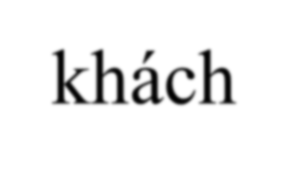 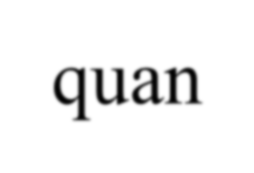 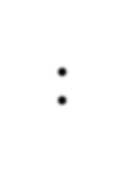 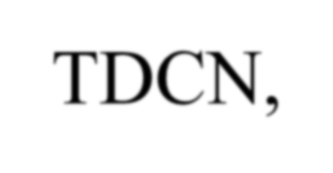 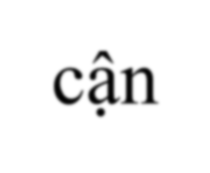 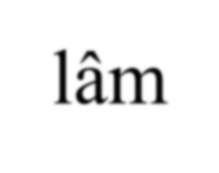 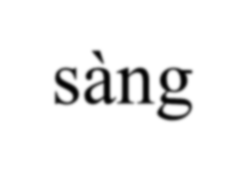 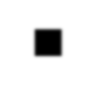 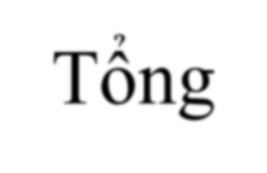 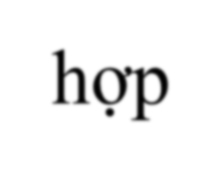 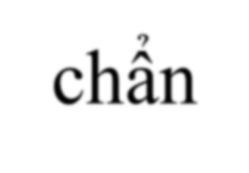 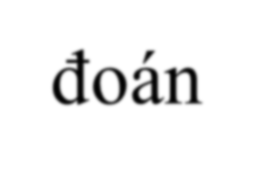 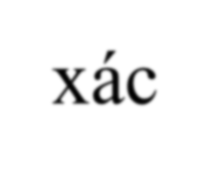 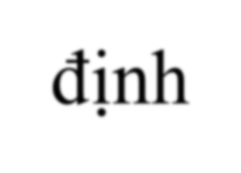 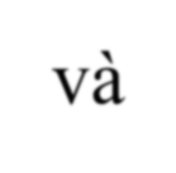 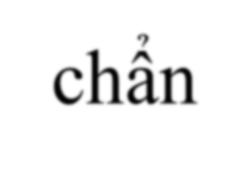 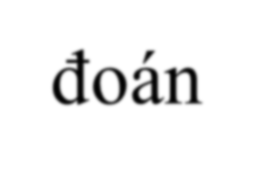 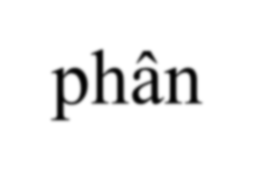 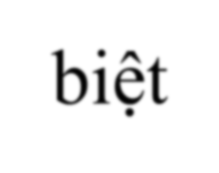 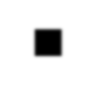 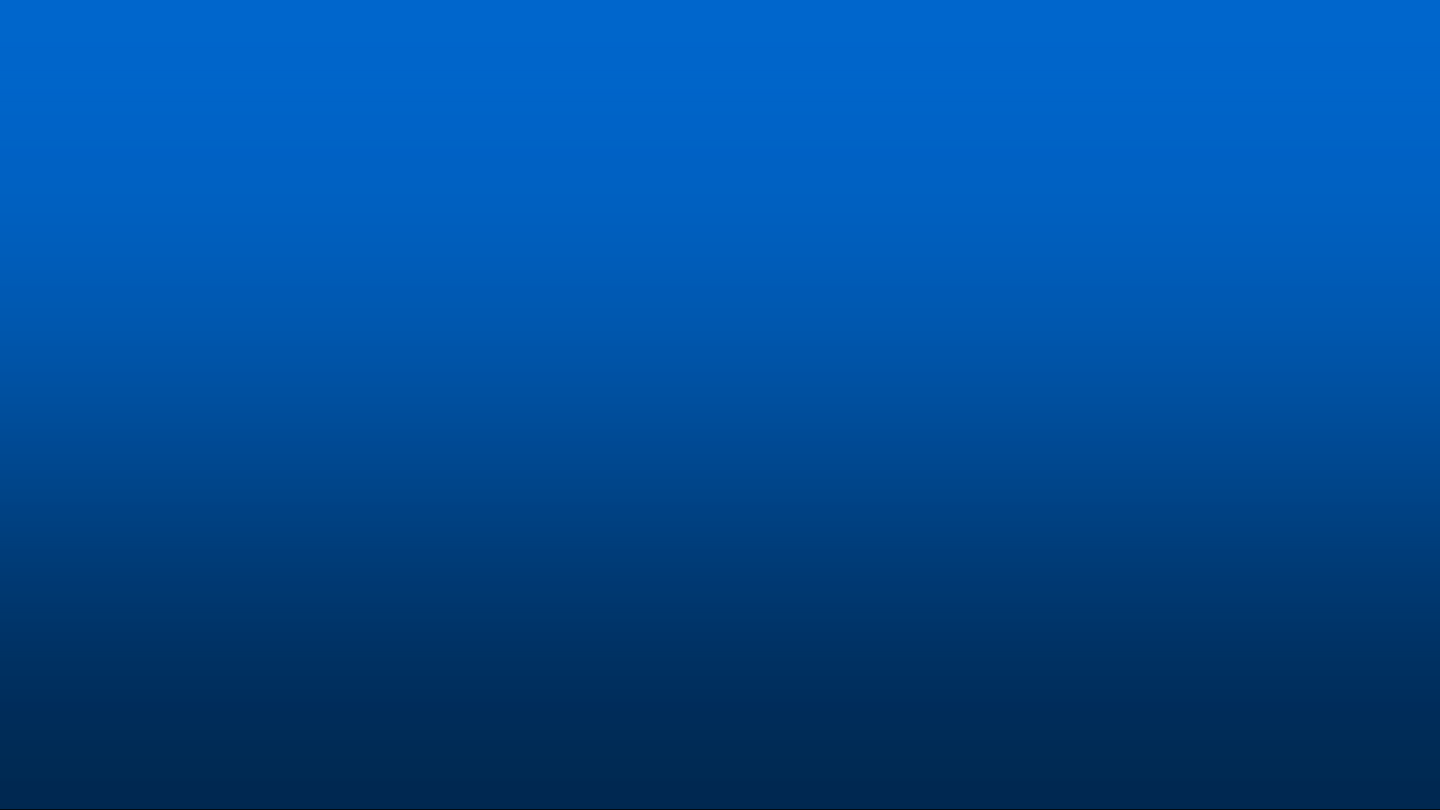 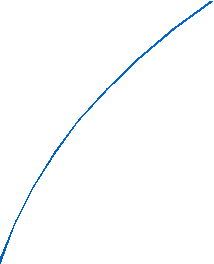 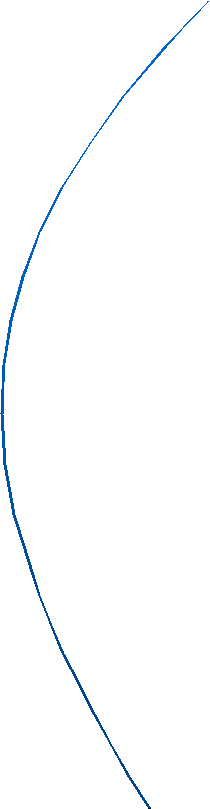 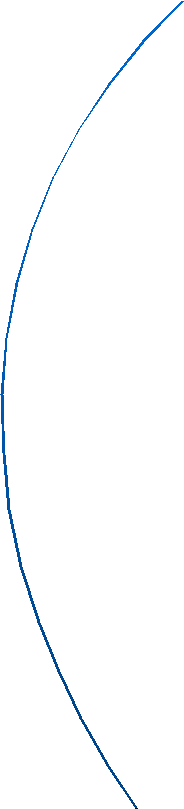 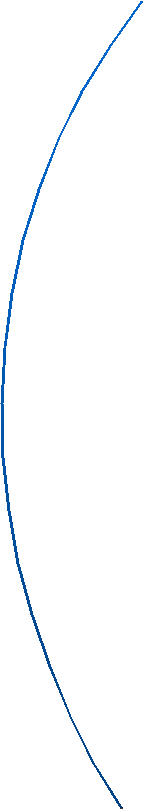 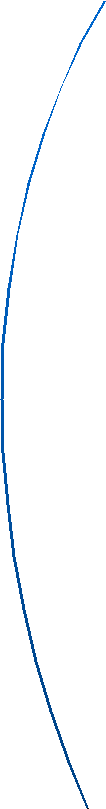 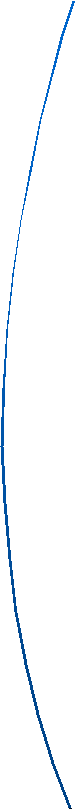 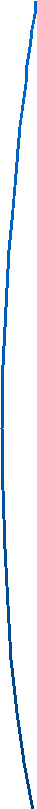 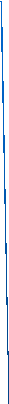 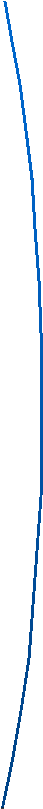 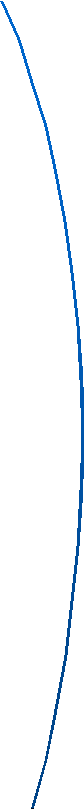 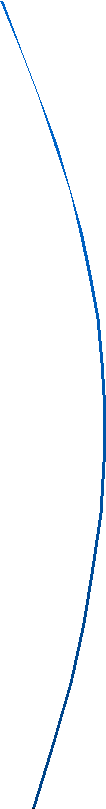 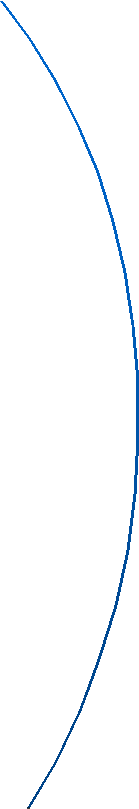 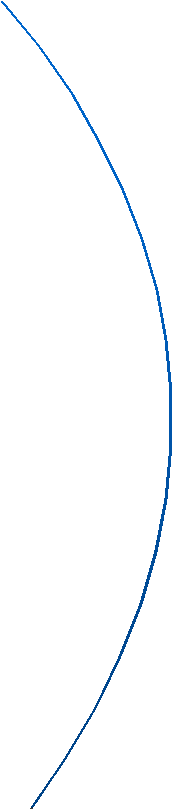 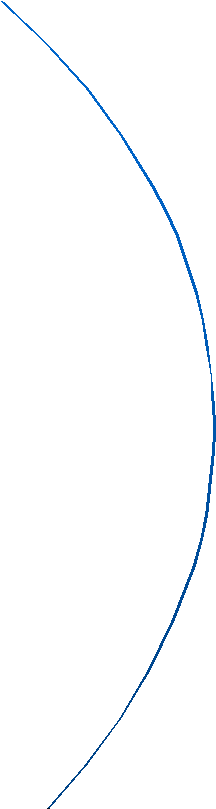 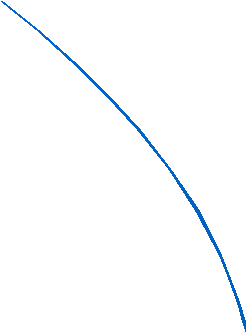 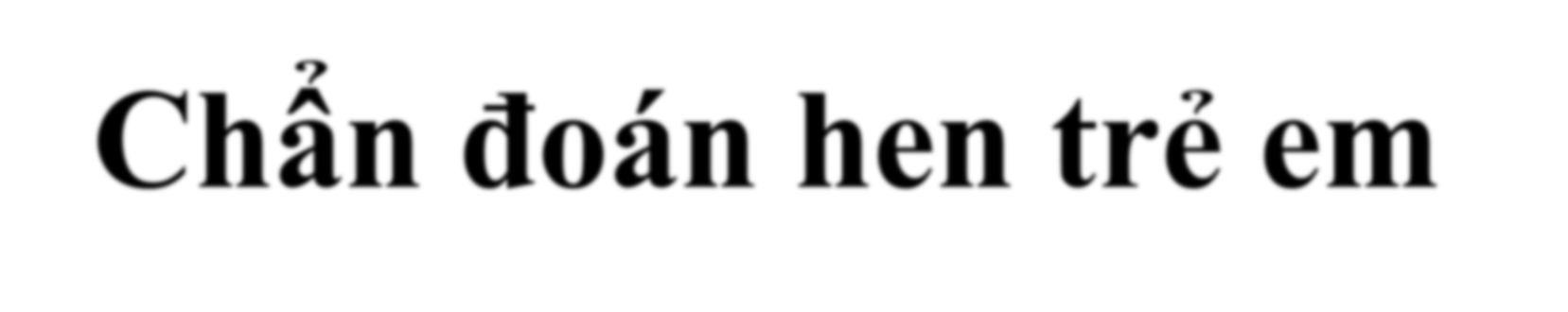 Chẩn đoán hen trẻ em
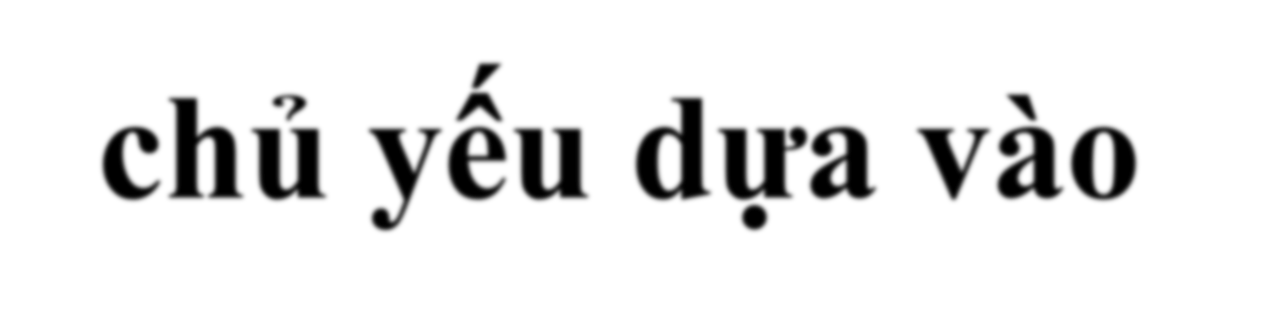 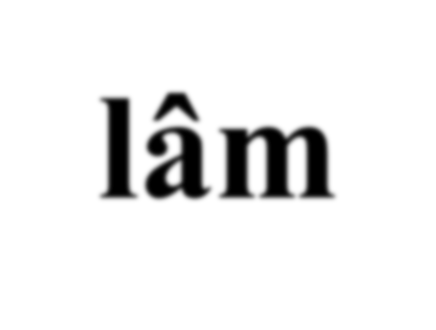 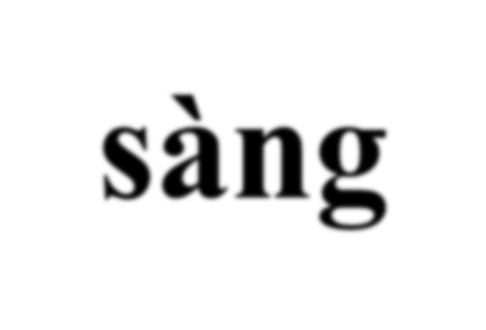 chủ yếu dựa vào lâm sàng
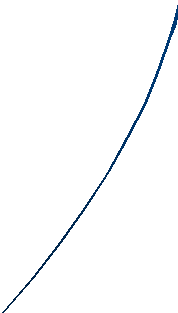 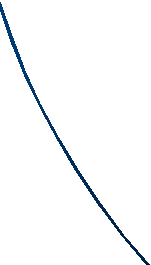 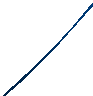 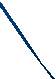 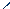 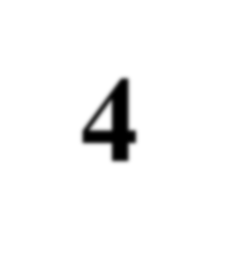 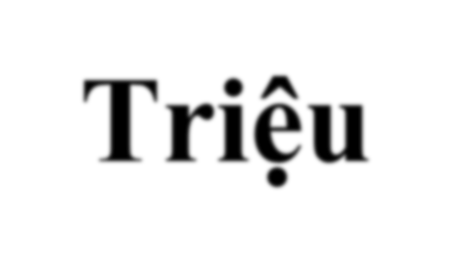 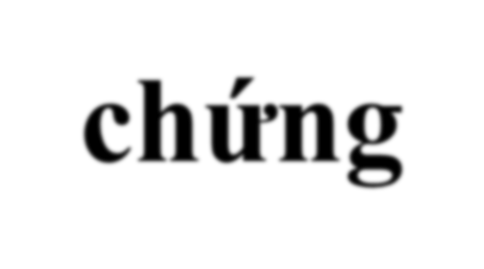 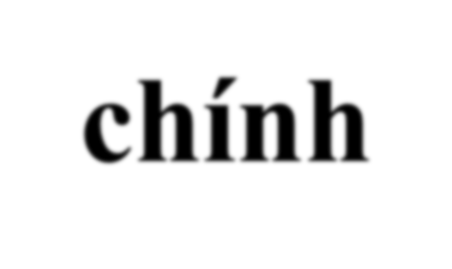 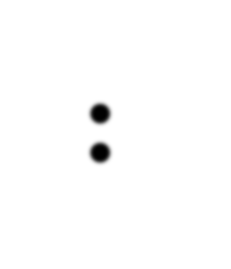 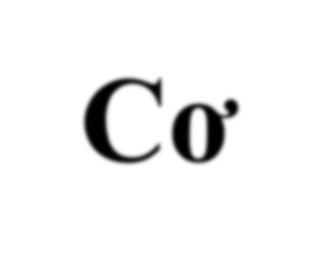 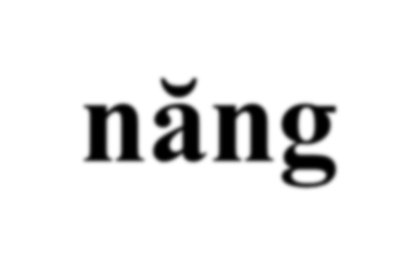 4 Triệu chứng chính: Cơ năng
Khò khè
Ho
Thở ngắn hơi
Nặng ngực
Tái phát, về đêm gần sáng, thay đổi thời tiết,  tiếp xúc dị nguyên…
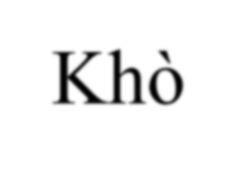 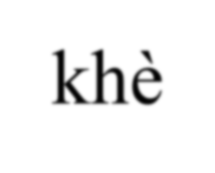 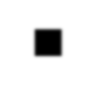 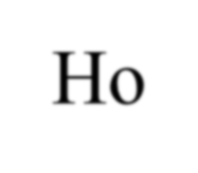 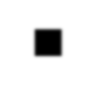 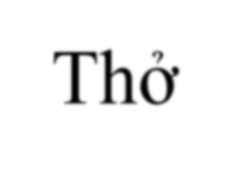 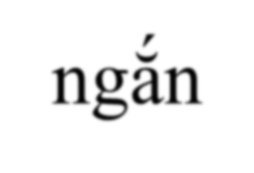 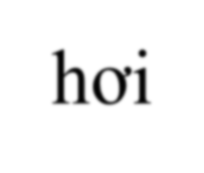 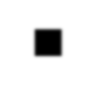 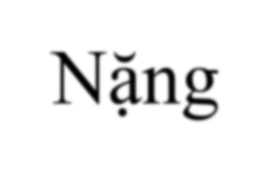 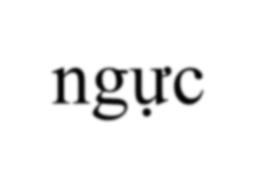 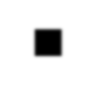 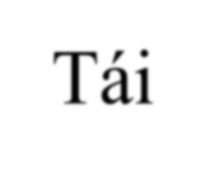 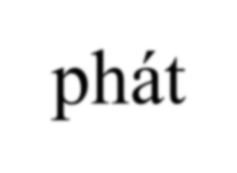 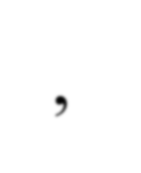 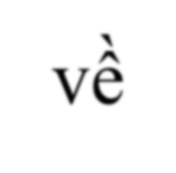 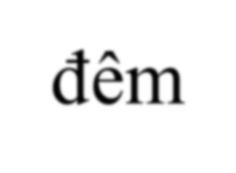 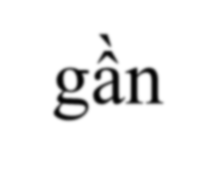 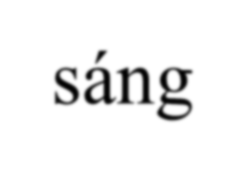 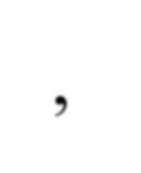 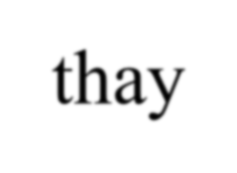 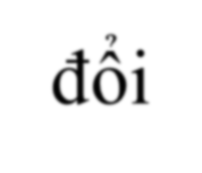 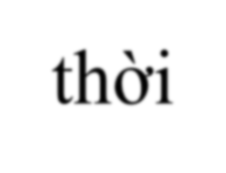 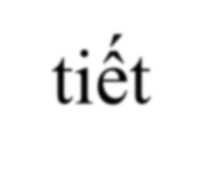 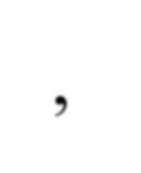 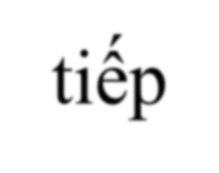 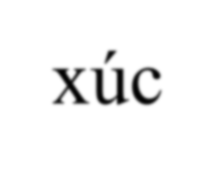 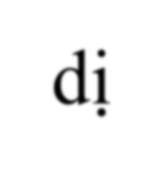 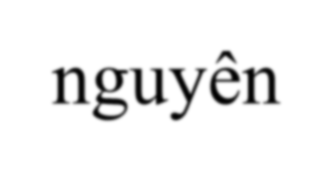 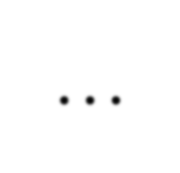 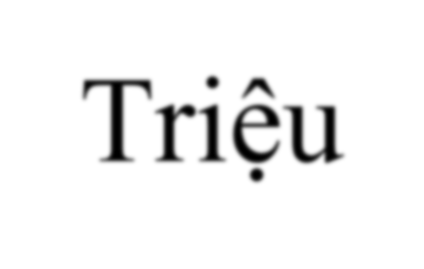 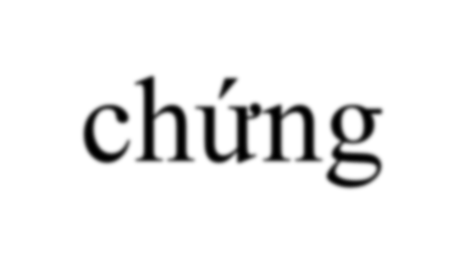 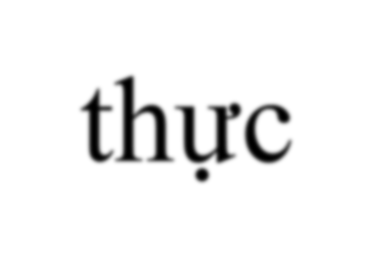 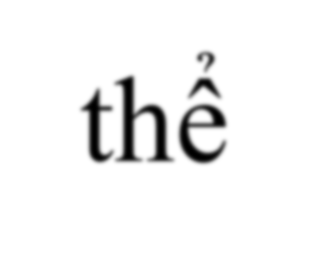 Triệu chứng thực thể
Trường hợp hen lâu dài lồng ngực biến dạng,  nhô ra phía trước
Gõ: Có thể vang hơn bình thường
Nghe: ran rít, ngáy, khò khè
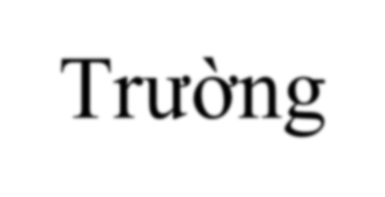 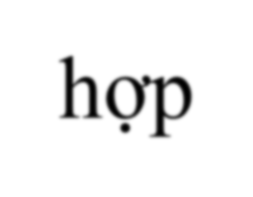 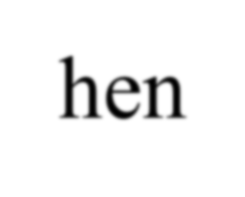 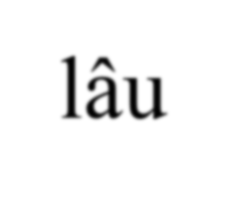 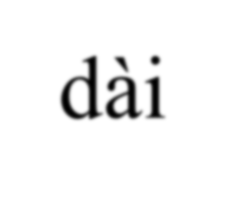 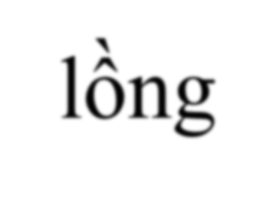 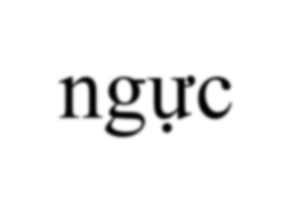 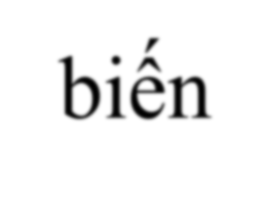 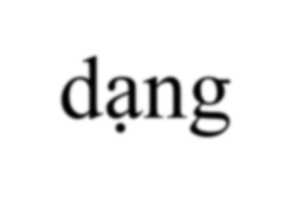 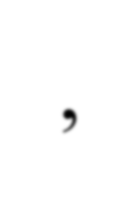 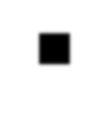 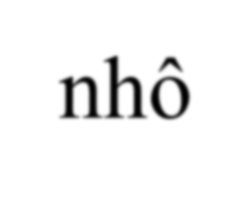 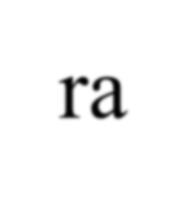 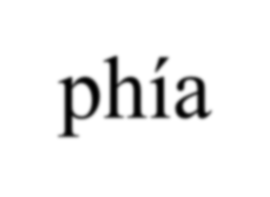 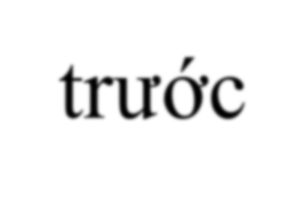 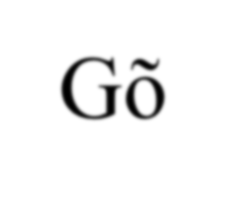 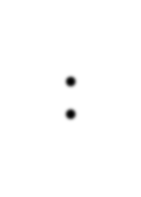 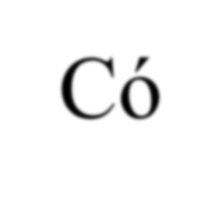 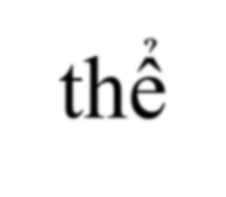 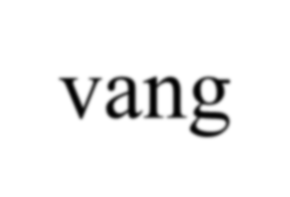 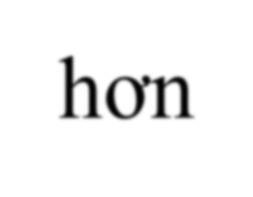 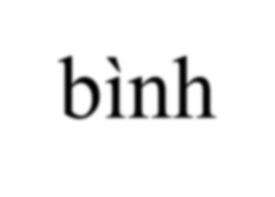 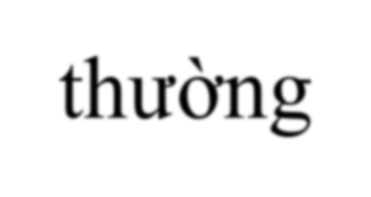 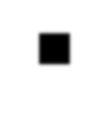 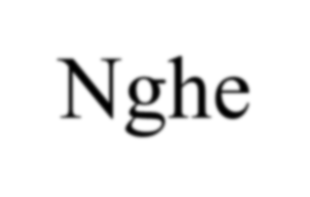 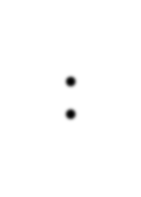 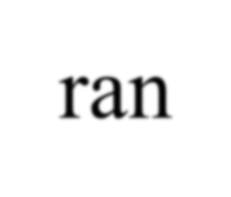 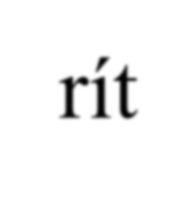 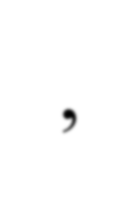 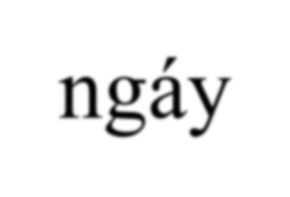 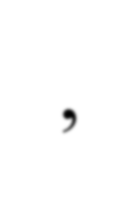 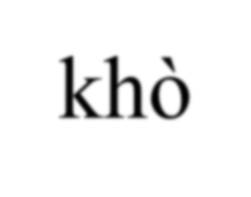 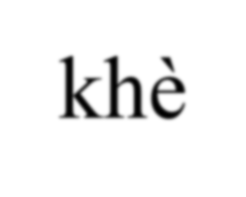 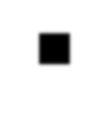 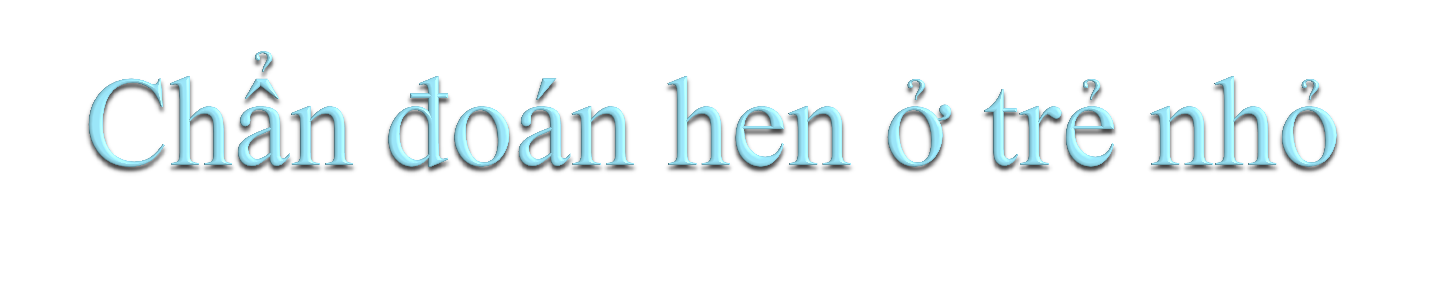 Định nghĩa hen ở trẻ nhỏ trên lâm sàng
“Chẩn đoán hen khi trẻ trên 1 tuổi có từ 3 lần khò  khè trở lên”
Xác định khò khè là do bác sỹ thăm khám quyết  định chứ không phải là do cha mẹ kể lại
Đặc điểm lâm sàng giữa 2 nhóm tuổi
- Trẻ < 5 tuổi:
+ Các triệu chứng: mạch nhanh, nhịp thở nhanh, co kéo cơ  hô hấp, kích thích gặp nhiều hơn
Trẻ > 5 tuổi
+ Các triệu chứng ho, khó thở, khò khè, nặng ngực thường  xảy ra về đêm, gần sáng và khi thay đổi thời tiết gặp  nhiều hơn
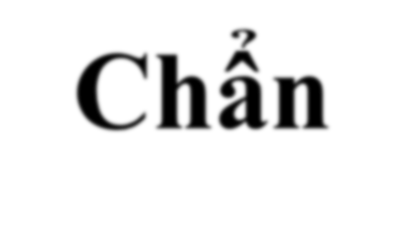 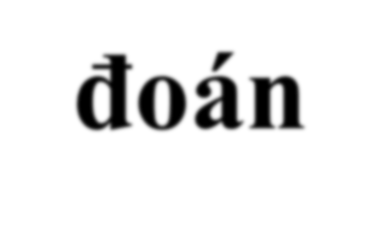 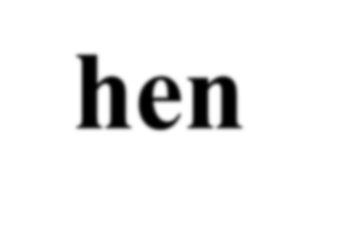 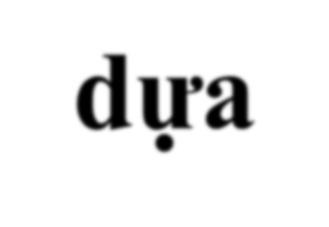 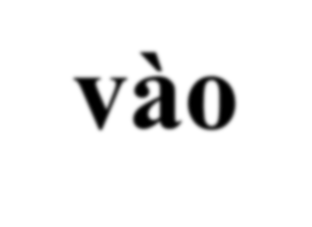 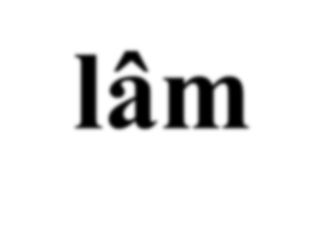 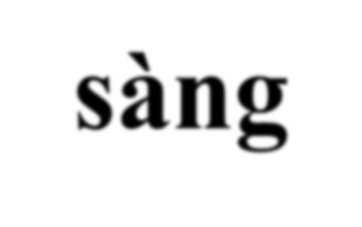 Chẩn đoán hen dựa vào lâm sàng
Yếu tố gợi ý hen	Yếu tố ít gợi ý hen
Có khò khè kèm 1 trong các triệu chứng:	Bất cứ dấu hiệu nào dưới đây:
Ho và/hoặc Khó thở
VÀ
Các triệu chứng chỉ có khi cảm lạnh
Bất cứ dấu hiệu nào dưới đây:
Triệu chứng tái phát thường xuyên
Nặng hơn về đêm và sáng sớm
Ho đơn thuần không kèm khò khè,  khó thở
Nhiều lần nghe phổi bình thường dù  bệnh nhi có triệu chứng
Xảy ra khi gắng sức, cười, khóc hay tiếp xúc với khói  thuốc lá, không khí lạnh, thú nuôi…
Có dấu hiệu/triệu chứng gợi ý chẩn
Xảy ra khi không có bằng chứng nhiễm khuẩn hô hấp.
đoán khác
Không đáp ứng với điều trị hen
Có tiền sử dị ứng (viêm mũi dị ứng, chàm da)
Bộ y tế. Hướng dẫn chẩn đoán và điều trị hen trẻ em dưới 5 tuổi, 2016
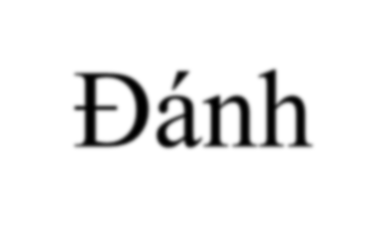 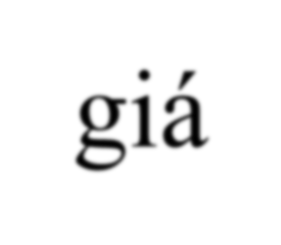 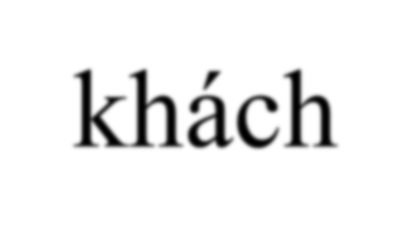 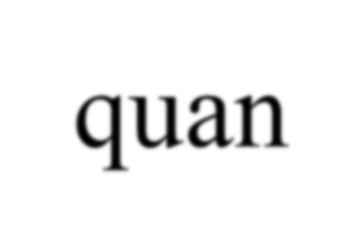 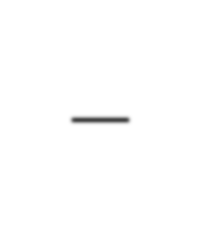 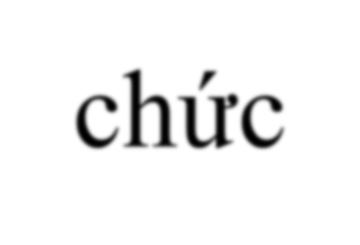 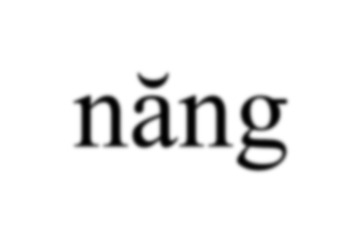 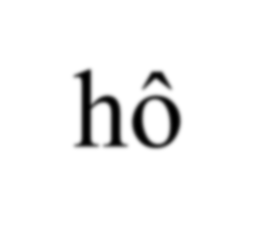 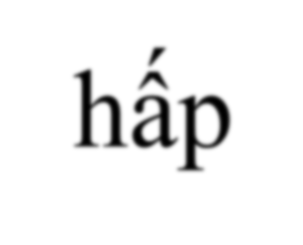 Đánh giá khách quan – chức năng hô hấp
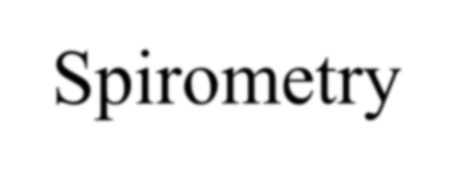 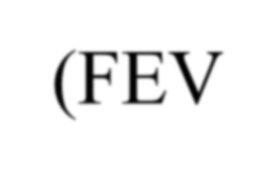 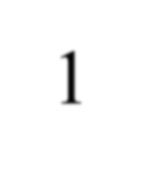 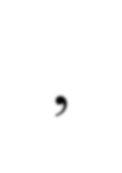 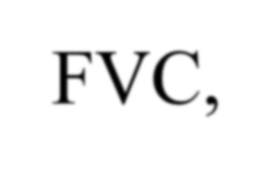 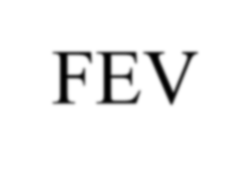 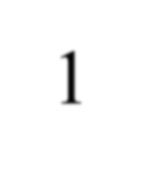 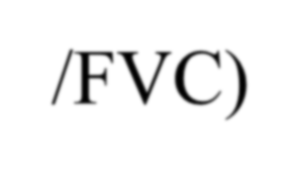 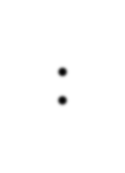 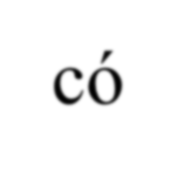 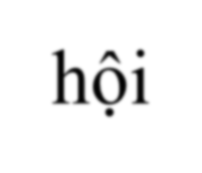 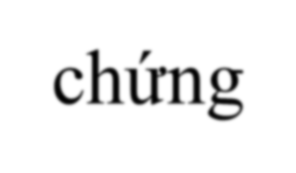 Spirometry (FEV1, FVC, FEV1/FVC): có hội chứng  tắc nghẽn, test kích thích β2 -> FEV1 tăng ≥ 12%  (hoặc ≥ 200ml) sau hít thuốc giãn phế quản
Theo dõi PEF, nghĩ đến hen khi:
PEF tăng 60 l/phút hoặc ≥ 20% trước và sau hít  thuốc; hoặc PEF thay đổi hàng ngày ≥ 20% và nếu  đo 2 lần/ngày thì > 10% có thể gợi ý hen
PEF giảm hơn 15% sau 6 phút chạy hoặc gắng sức
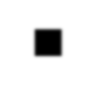 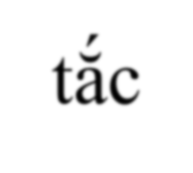 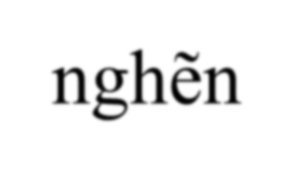 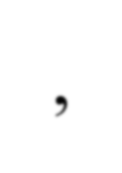 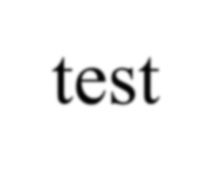 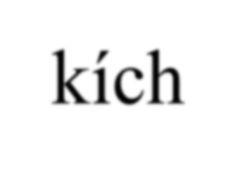 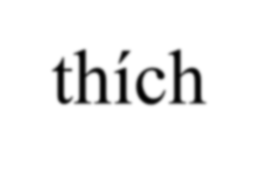 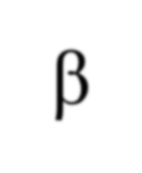 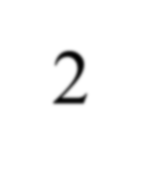 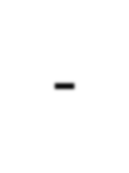 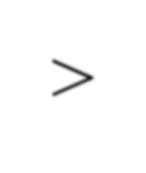 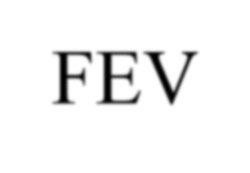 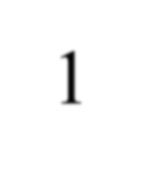 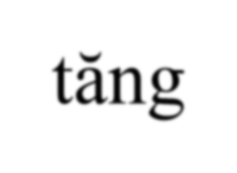 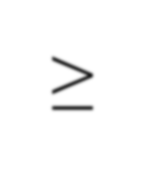 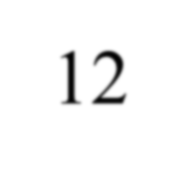 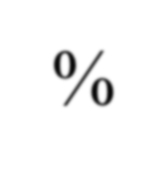 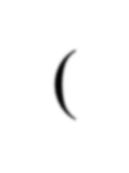 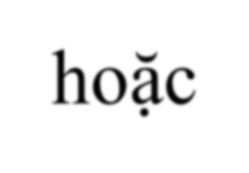 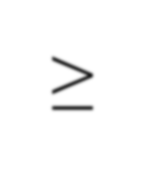 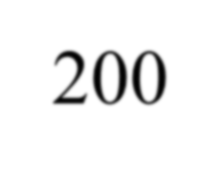 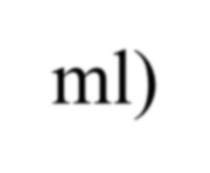 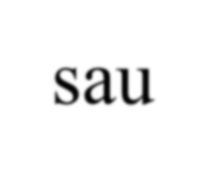 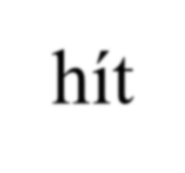 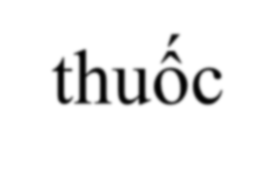 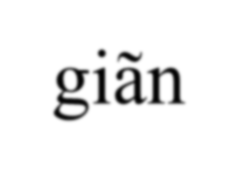 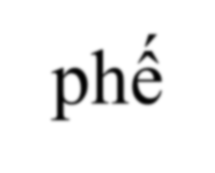 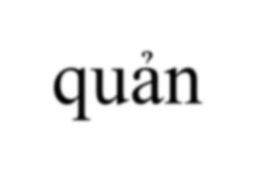 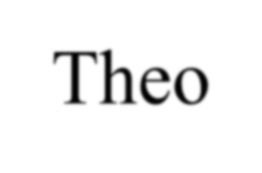 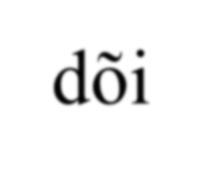 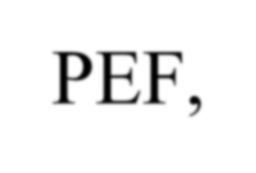 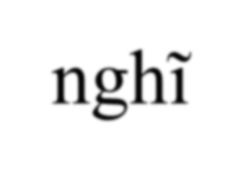 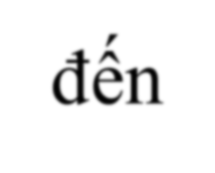 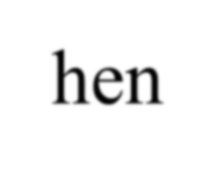 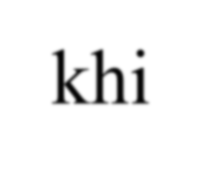 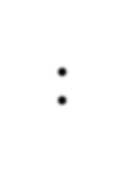 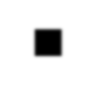 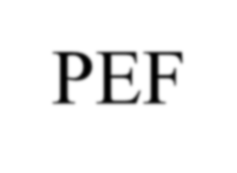 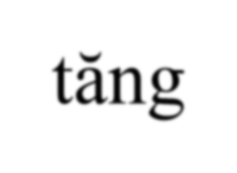 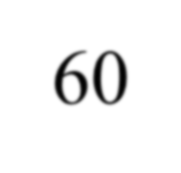 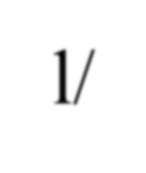 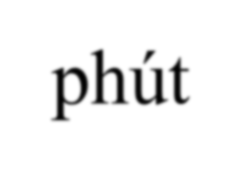 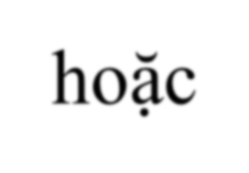 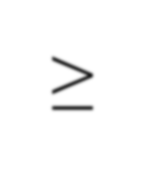 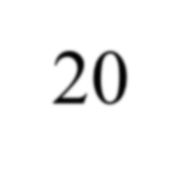 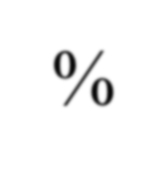 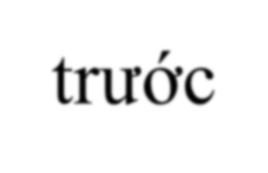 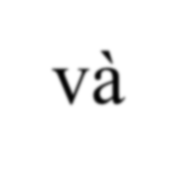 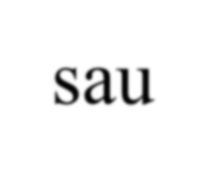 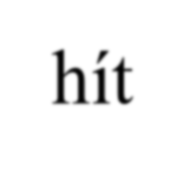 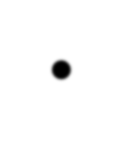 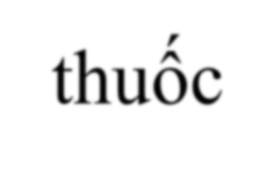 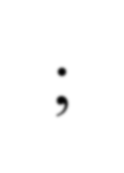 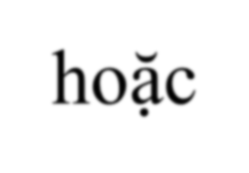 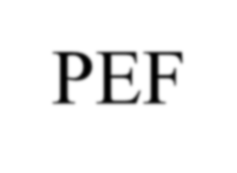 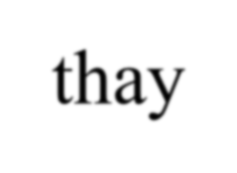 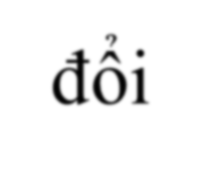 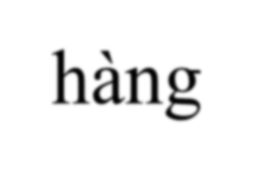 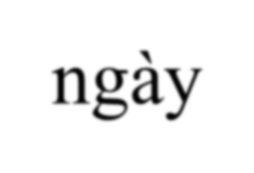 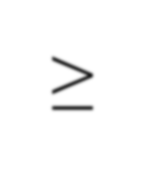 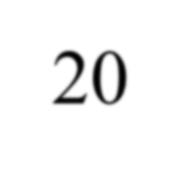 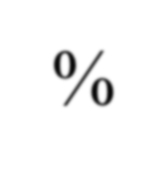 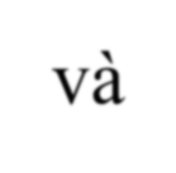 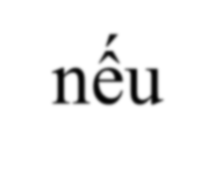 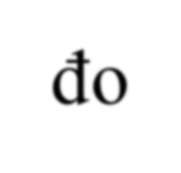 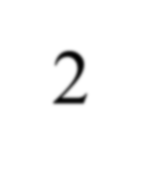 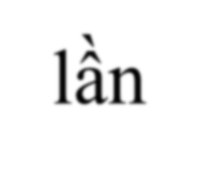 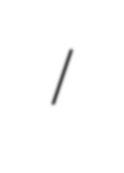 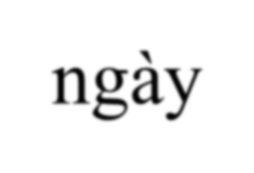 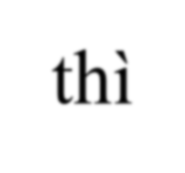 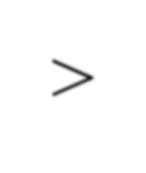 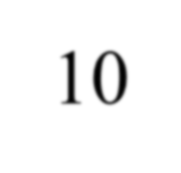 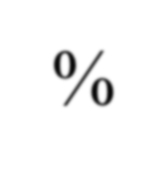 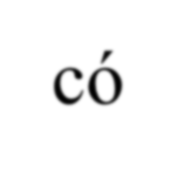 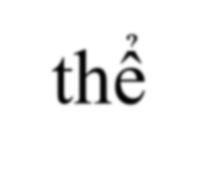 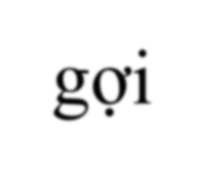 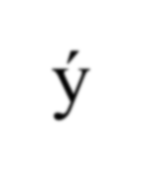 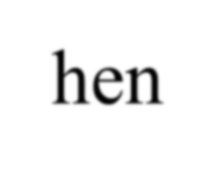 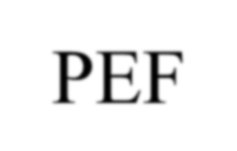 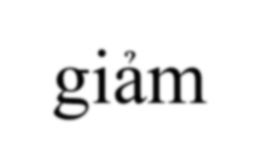 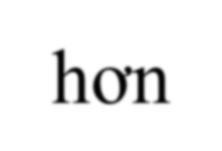 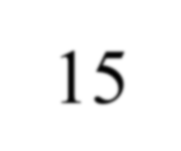 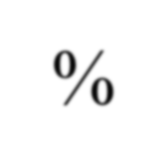 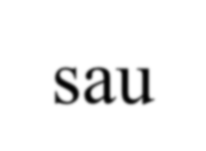 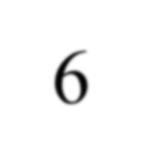 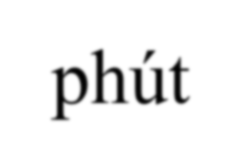 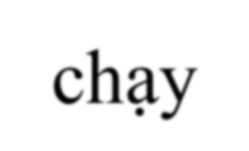 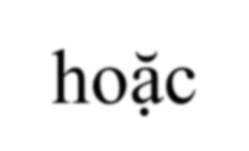 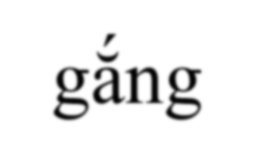 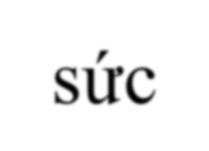 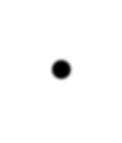 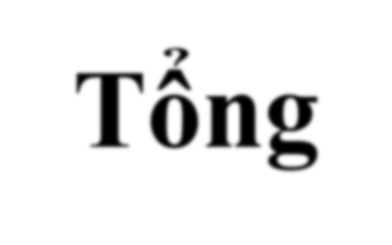 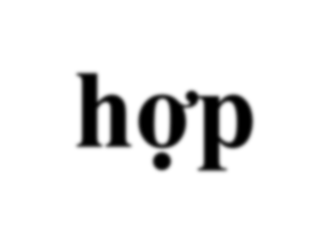 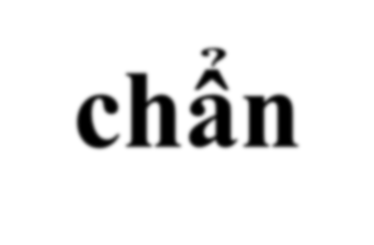 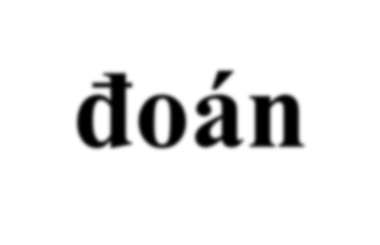 Tổng hợp chẩn đoán
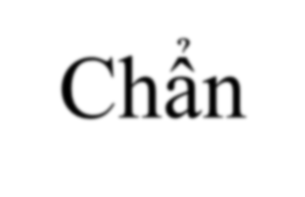 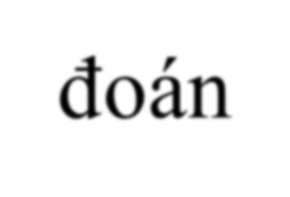 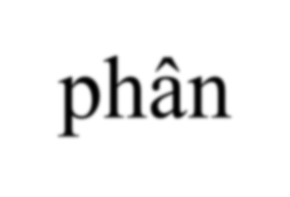 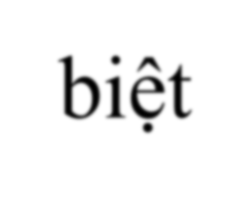 Chẩn đoán phân biệt
Trước khi chẩn đoán hen trẻ em cần phải loại  trừ các bệnh đường hô hấp phản ứng khác có  triệu chứng lâm sàng gần giống hen
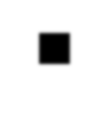 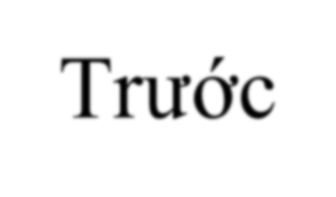 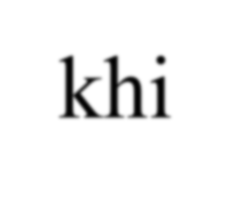 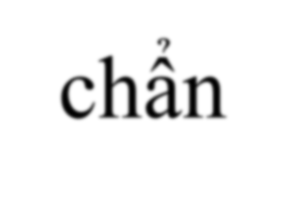 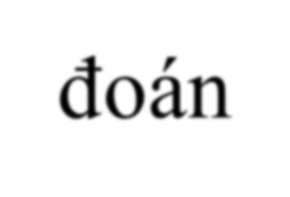 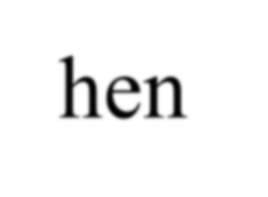 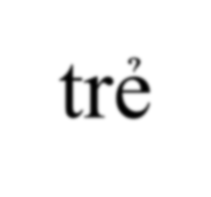 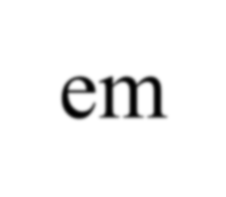 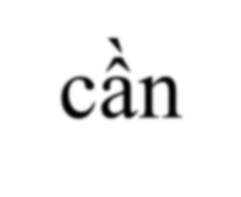 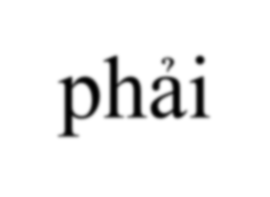 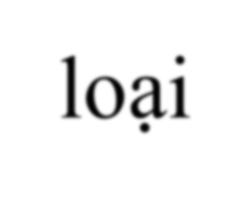 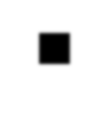 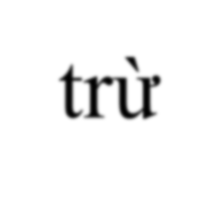 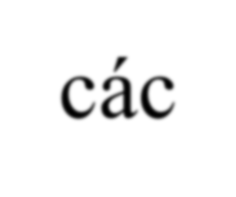 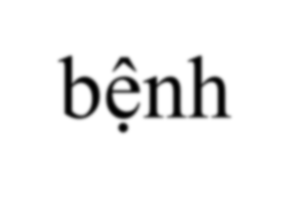 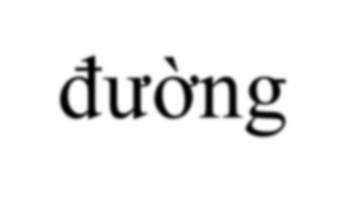 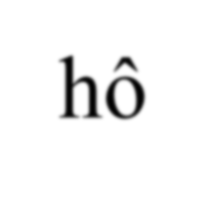 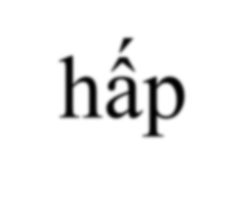 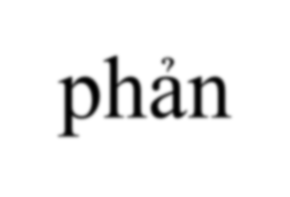 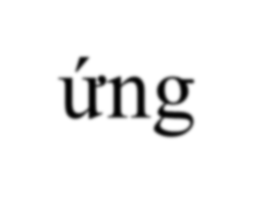 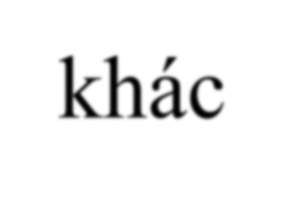 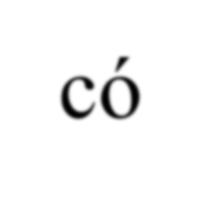 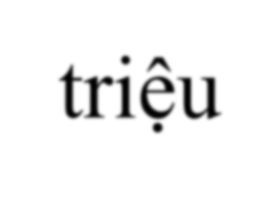 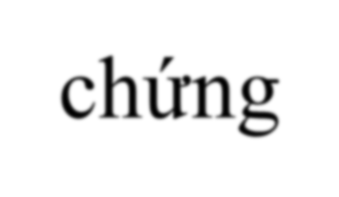 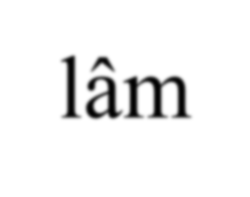 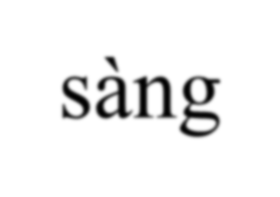 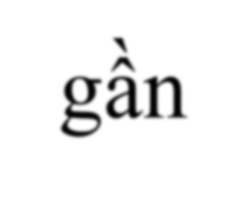 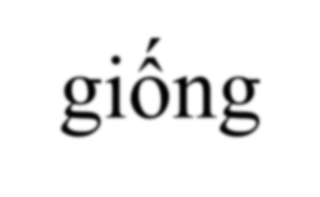 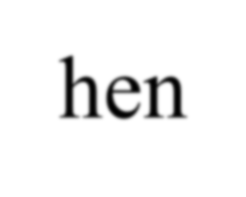 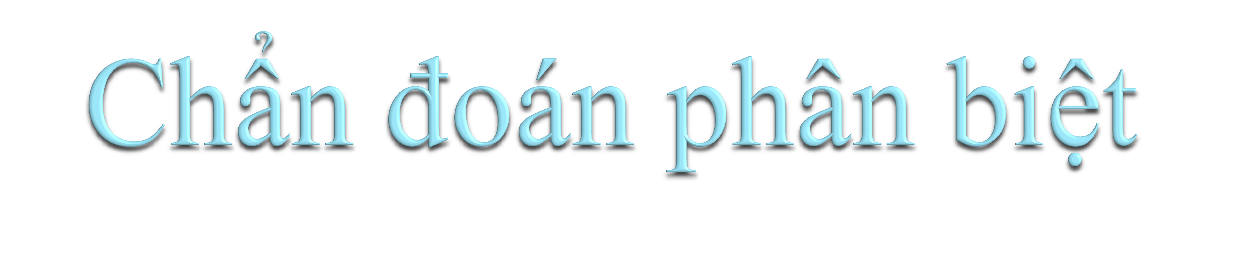 Viêm tiểu phế quản
Nhiễm khuẩn hô hấp tái phát do virus
Lao
Viêm mũi xoang mãn tính
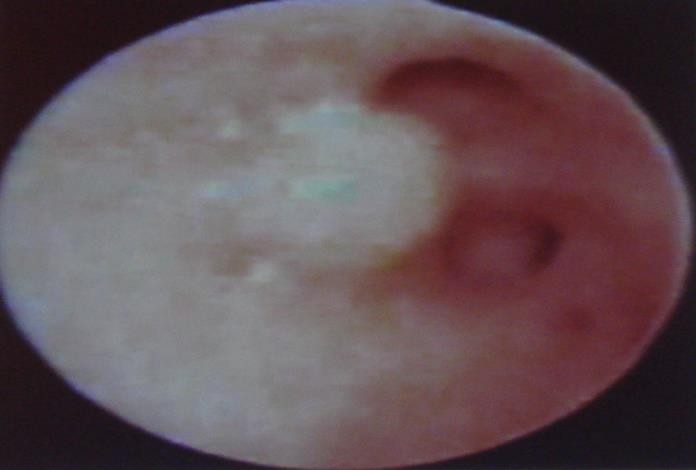 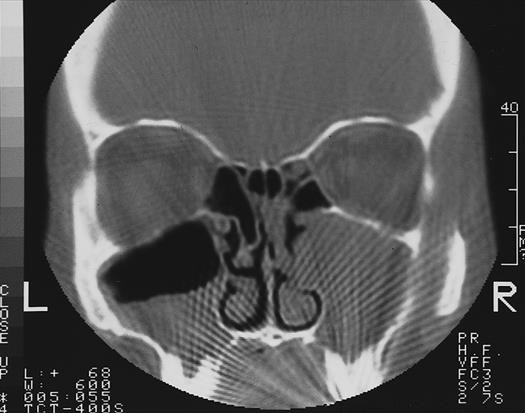 Dore ND et al. Atypical Mycobacterial  Pulmonary Diseases and Bronchial Obstruction
Source: American Academy of Allergy Asthma and Immunology. Available  at www.AAAAI.com. Retrieved October 1, 2001.
in HIV- Negative Children. Pediatr Pulmonol  26:380-388 (1998)
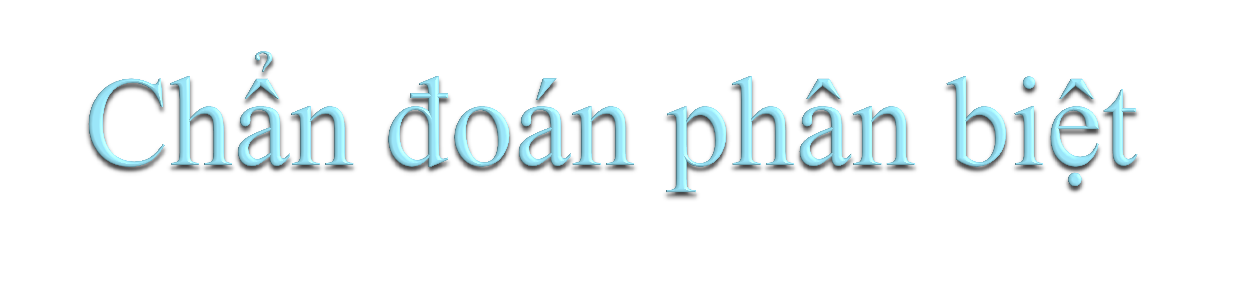 Dị vật đường thở
Trào ngược dạ dày thực quản
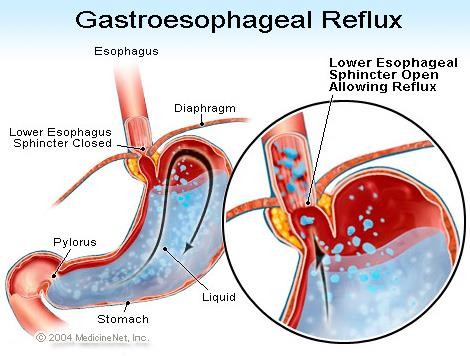 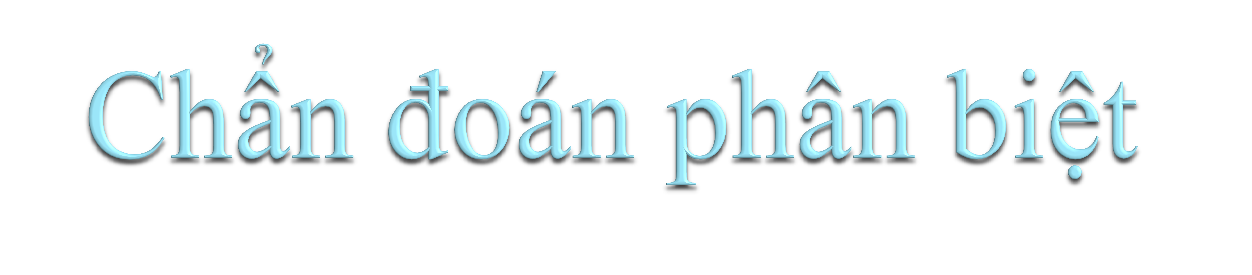 Tim bẩm sinh
Dị	tật	chèn	ép	gây	hẹp	đường  thở
Mềm sụn khí quản
Loạn sản phế quản phổi
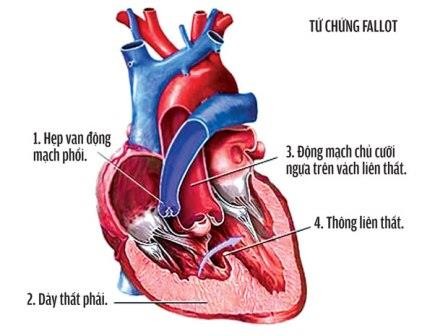 Bệnh xơ nang
H.c	rối	loạn  chuyển
vận	động	lông
Thiếu hụt miễn dịch
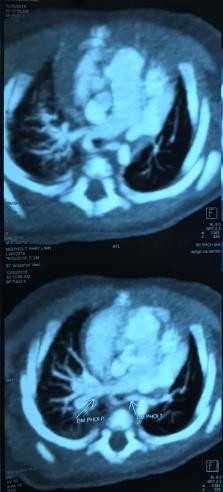 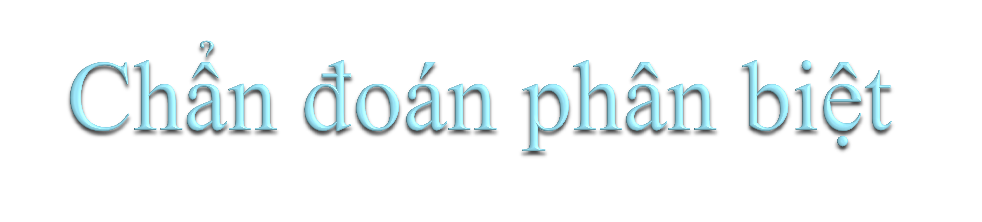 Vòng mạch máu
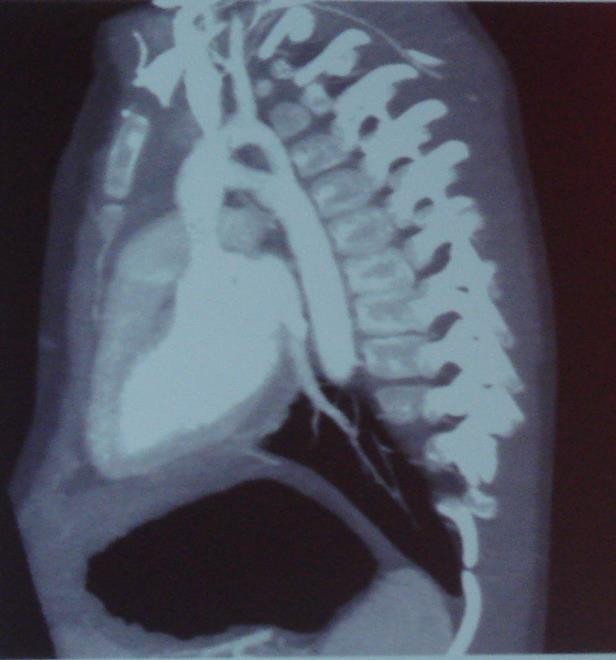 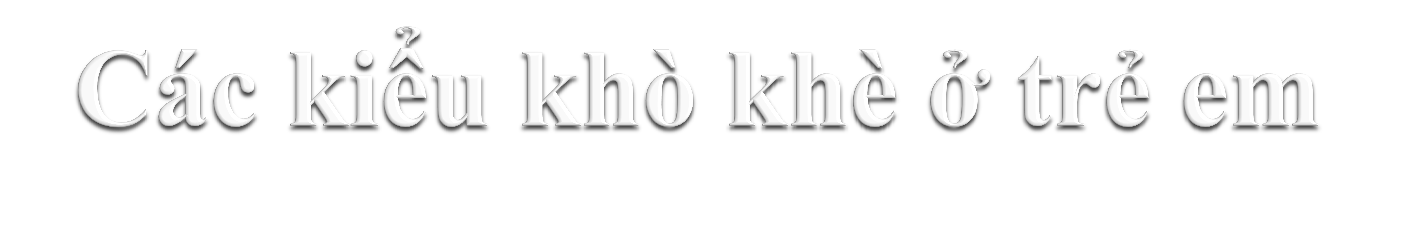 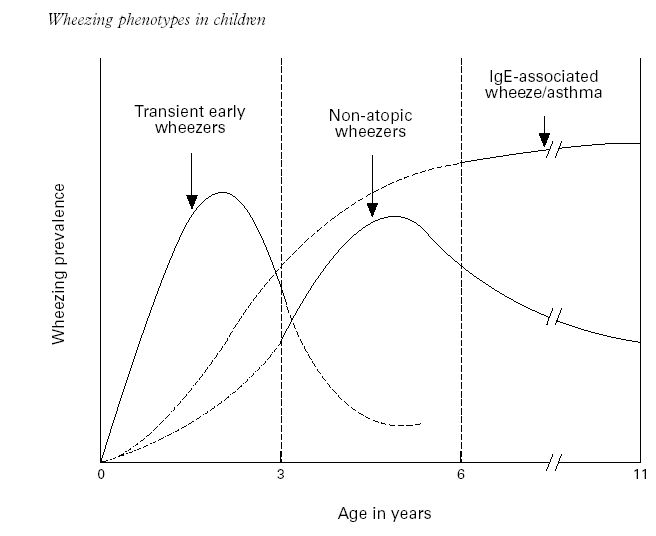 Martinez FD et al Thorax 1997
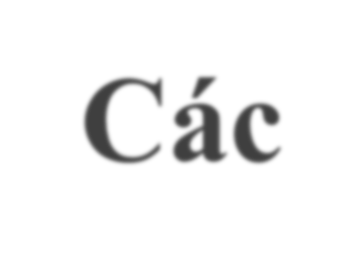 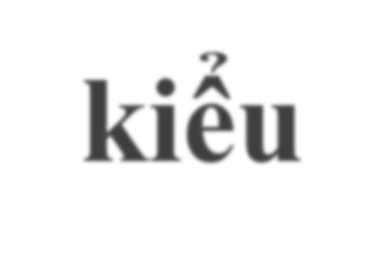 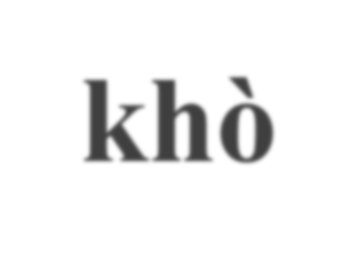 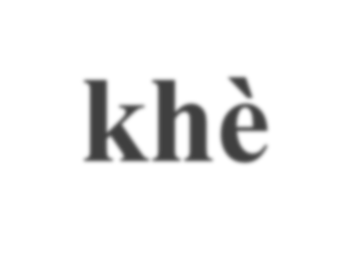 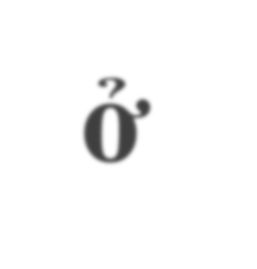 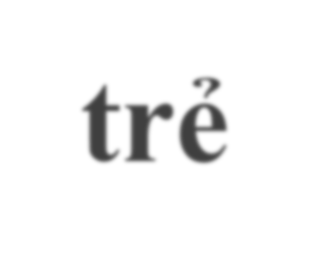 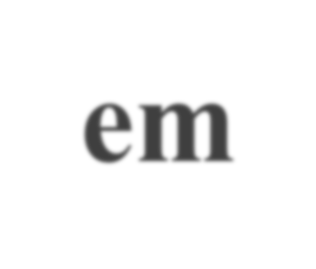 Các kiểu khò	khè ở trẻ em
Khò khè thoáng qua (Transient wheezing): xuất  hiện trong 2-3 năm đầu đời, hết sau 3 tuổi
Khò khè không liên quan dị ứng (Non-atopic  wheezing): thường khởi phát do nhiễm virus và  khuynh hướng giảm đi trong thời kỳ học đường
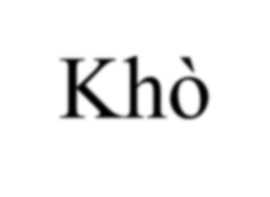 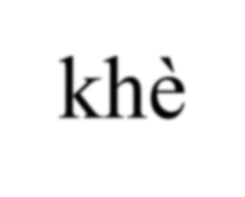 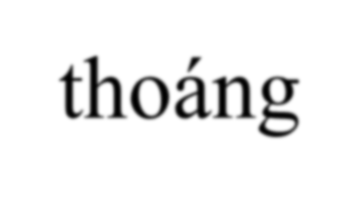 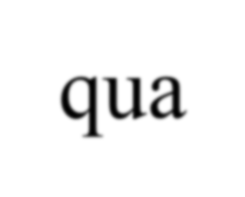 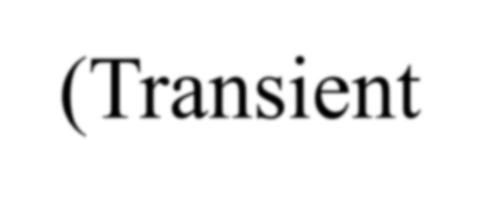 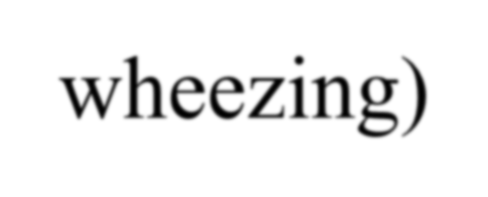 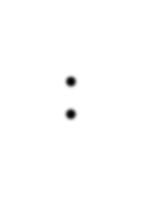 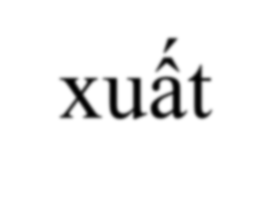 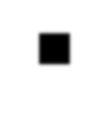 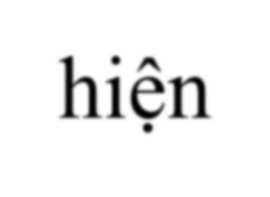 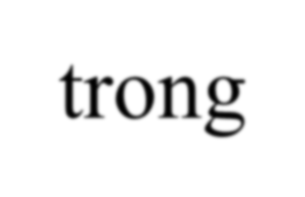 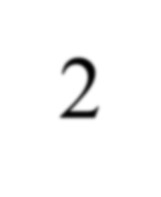 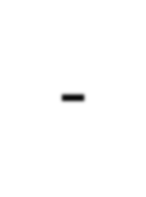 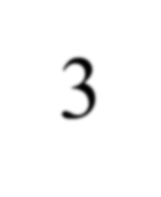 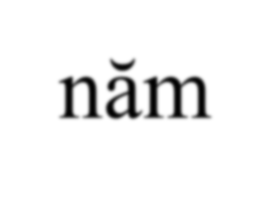 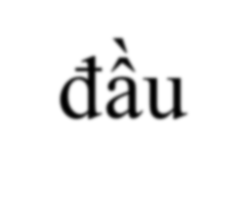 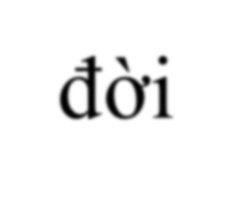 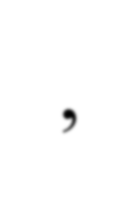 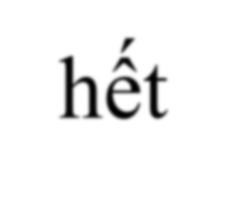 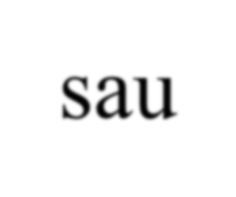 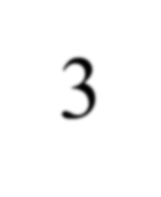 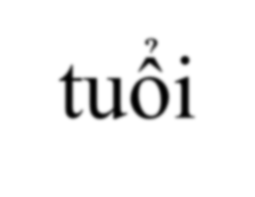 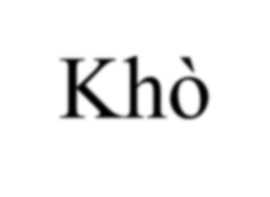 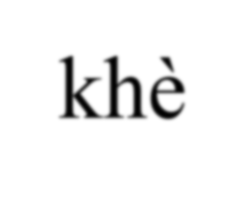 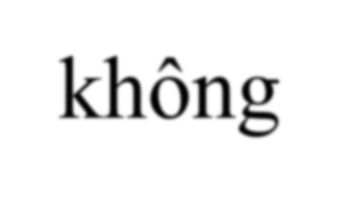 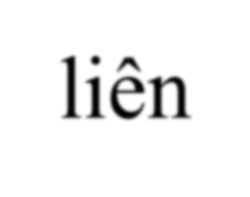 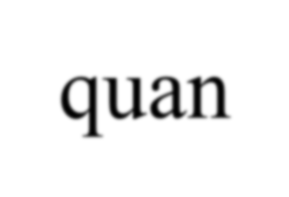 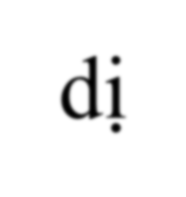 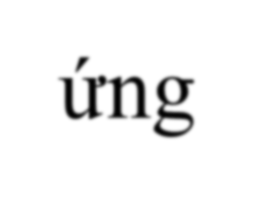 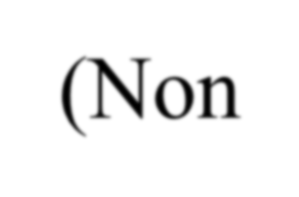 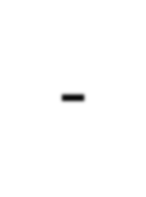 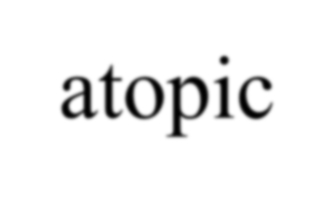 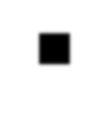 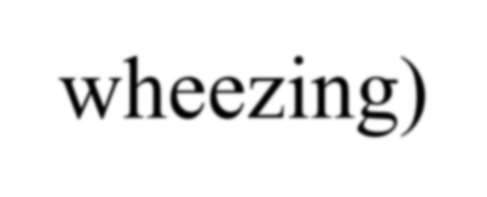 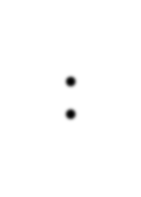 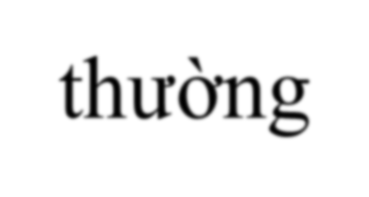 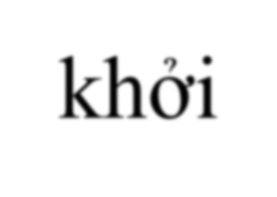 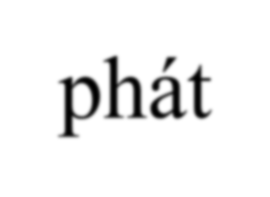 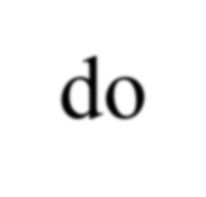 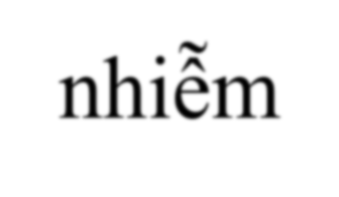 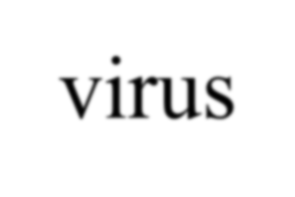 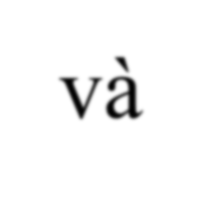 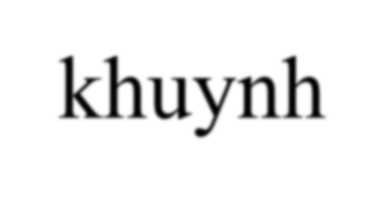 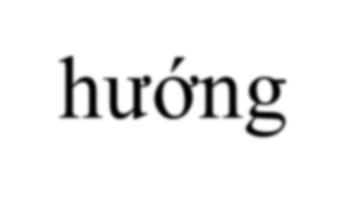 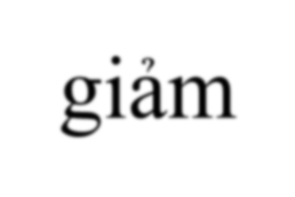 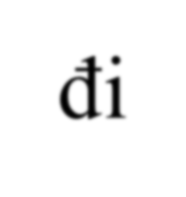 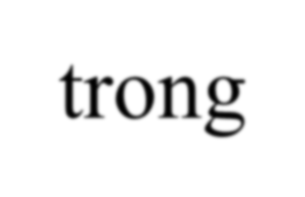 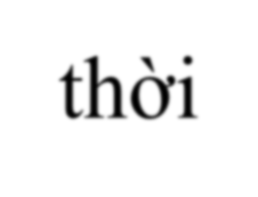 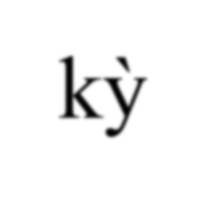 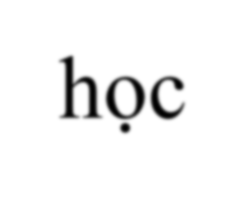 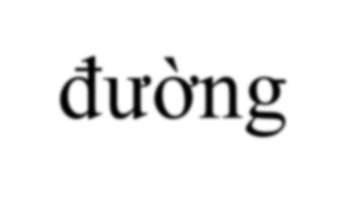 PRACTALL EAACI / AAAAI Consensus Report
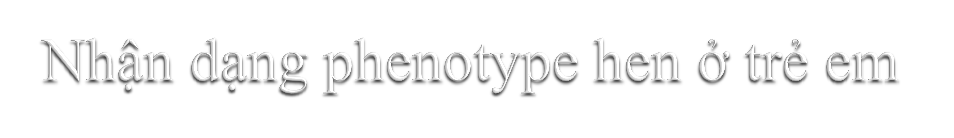 Phenotype hen ở trẻ trên 2 tuổi
Giữa các đợt có triệu chứng trẻ có
khỏe hoàn toàn không?
Có	Không
Không	Không
Cảm lạnh là yếu tố kích  thích hen ?
Gắng sức là yếu tố  kích thích hen
Trẻ có dị ứng với yếu tố  đặc hiệu?
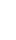 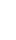 Có
Có
Có	Không
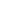 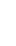 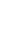 aChildren may also be atopic.
bDifferent etiologies, including irritant exposure and as-yet not evident allergies, may be included here.
Adapted from Bacharier LB, et al. Allergy. 2008;63(1):5–34.
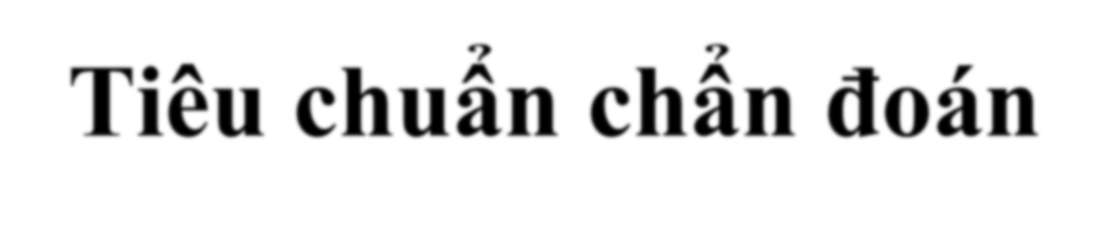 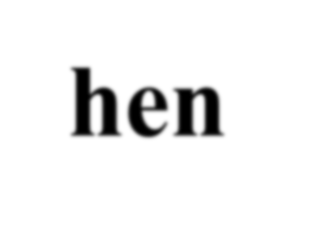 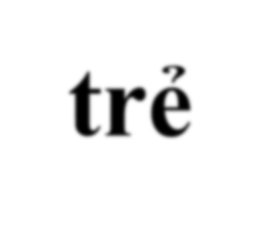 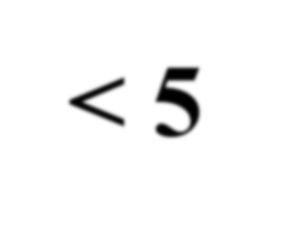 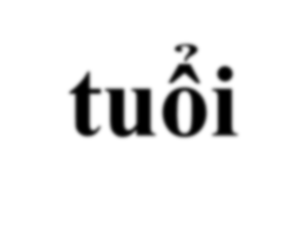 Tiêu chuẩn chẩn đoán hen trẻ < 5 tuổi
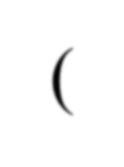 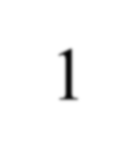 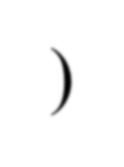 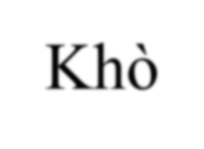 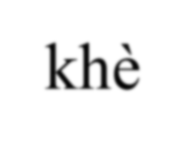 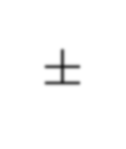 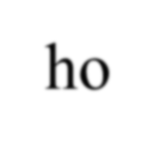 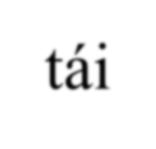 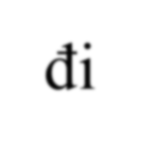 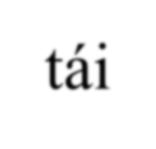 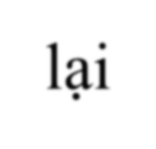 Khò khè ± ho tái đi tái lại
Hội chứng tắc nghẽn đường thở trên lâm sàng
Đáp ứng thuốc giãn phế quản và hoặc đáp ứng với điều trị thử  (4-8 tuần) và xấu đi khi ngưng thuốc
Tiền sử bản thân hay gia đình dị ứng ± có yếu tố khởi phát
Loại trừ các nguyên nhân gây khò khè khác
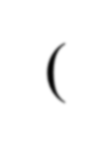 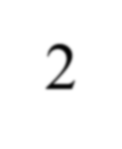 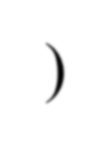 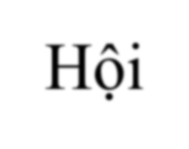 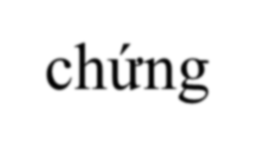 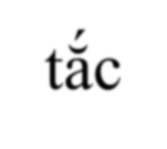 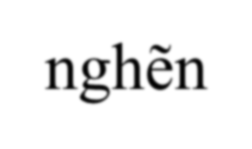 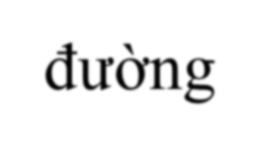 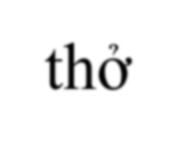 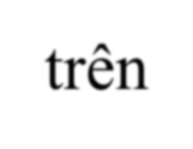 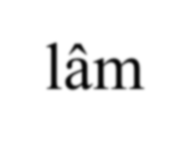 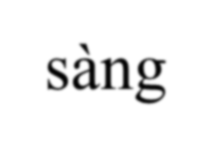 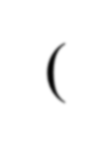 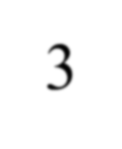 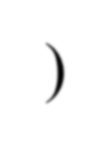 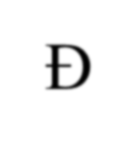 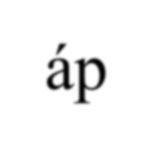 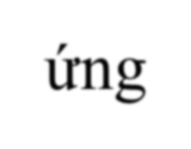 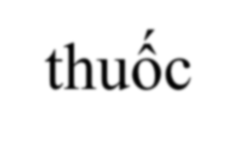 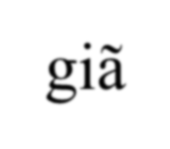 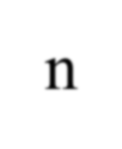 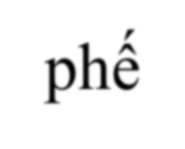 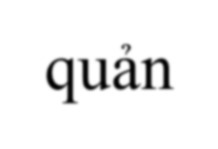 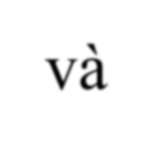 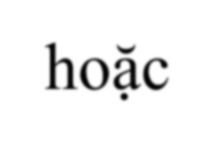 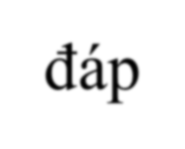 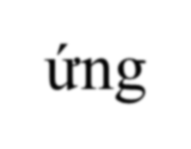 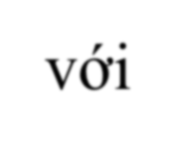 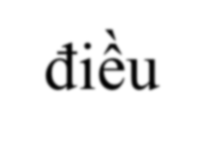 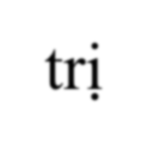 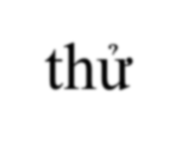 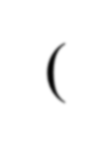 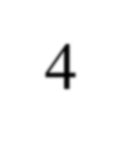 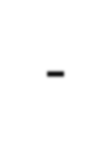 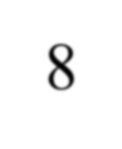 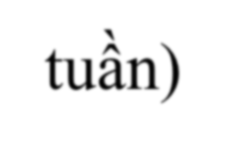 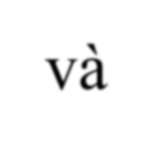 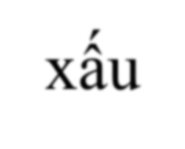 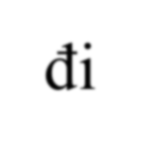 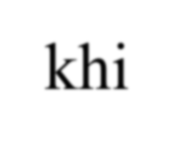 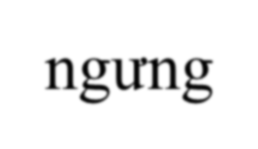 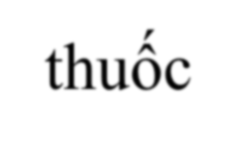 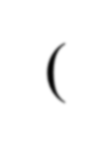 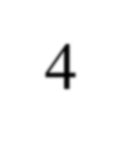 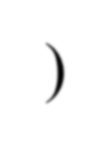 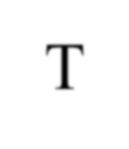 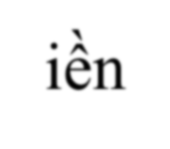 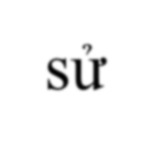 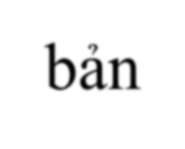 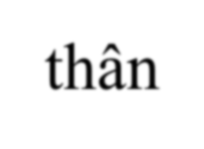 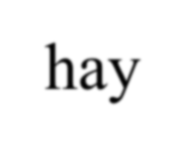 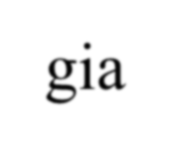 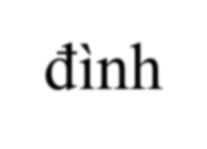 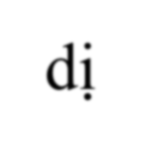 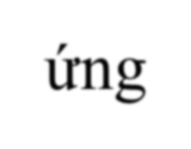 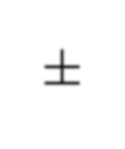 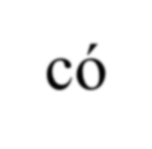 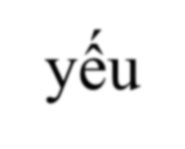 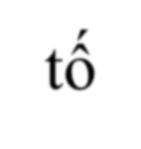 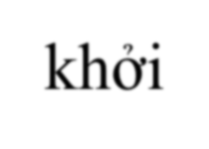 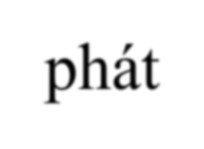 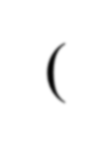 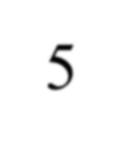 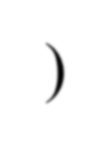 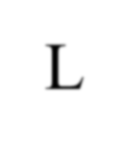 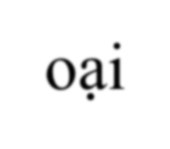 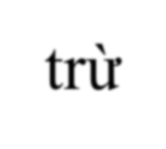 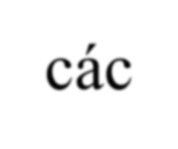 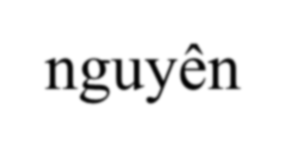 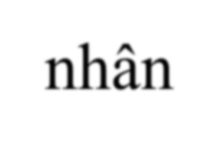 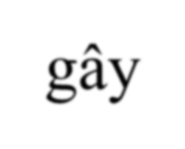 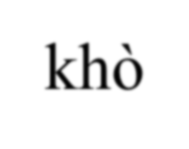 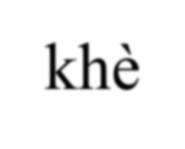 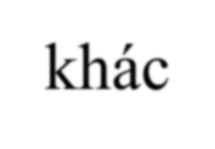 Bộ y tế. Hướng dẫn chẩn đoán và điều trị hen trẻ em dưới 5 tuổi, 2016
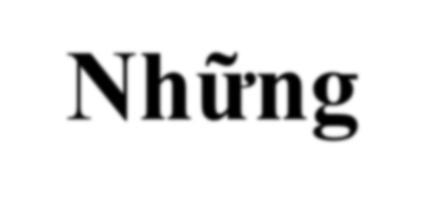 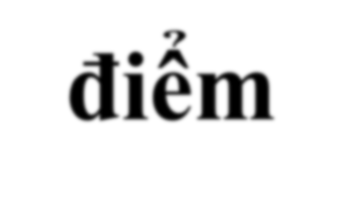 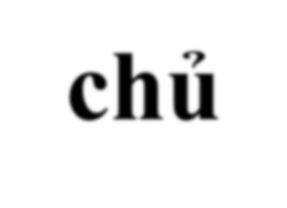 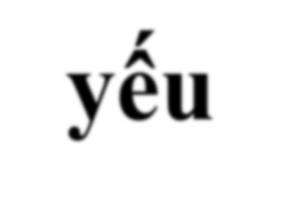 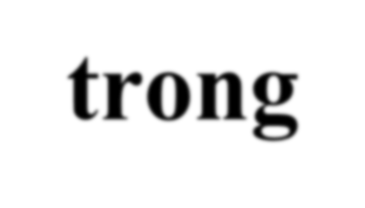 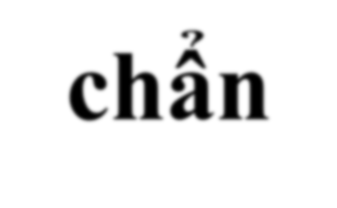 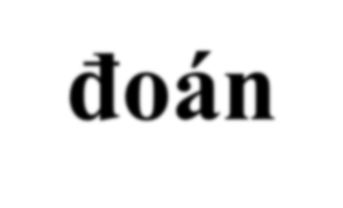 Những điểm chủ yếu trong chẩn đoán
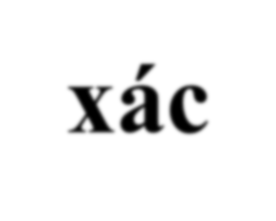 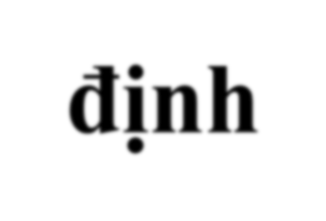 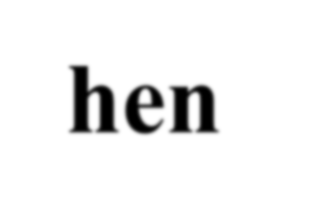 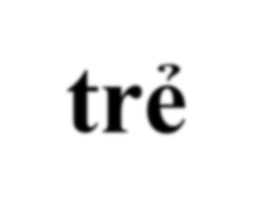 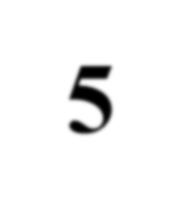 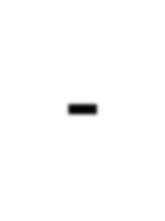 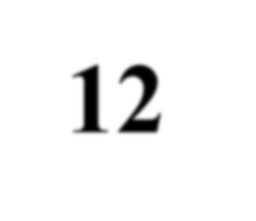 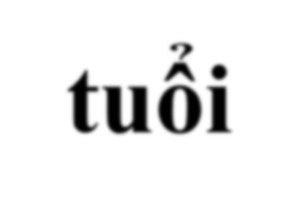 xác định hen trẻ 5-12 tuổi
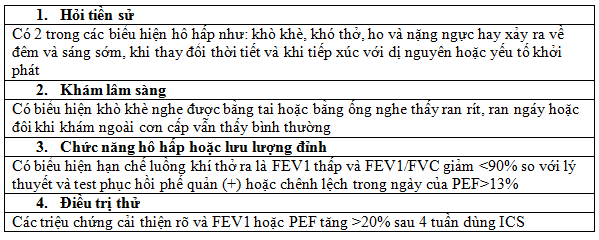 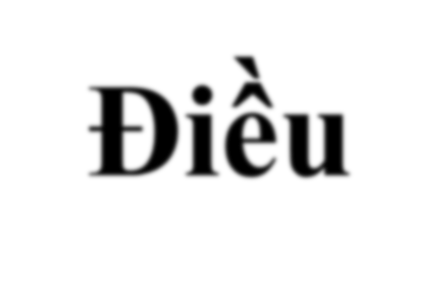 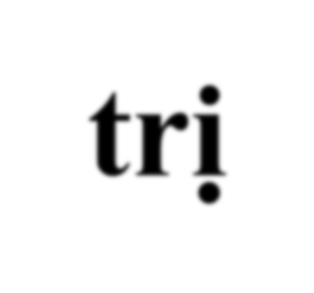 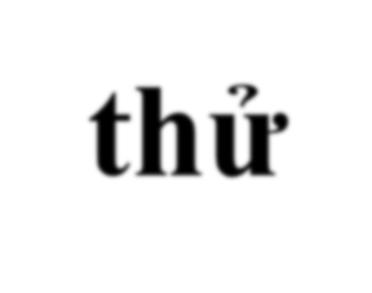 Điều trị thử
Cortioide	dạng	hít	(ICS)	sau	4	tuần	nếu	thấy  các triệu chứng cải thiện rõ và
FEV1 hoặc PEF tăng >20% là test điều trị thử  (+)
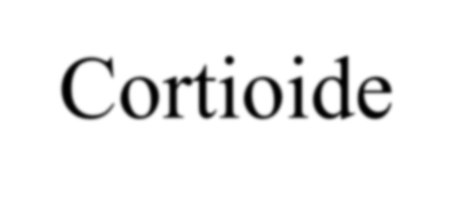 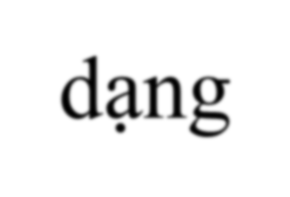 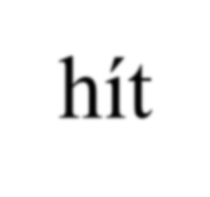 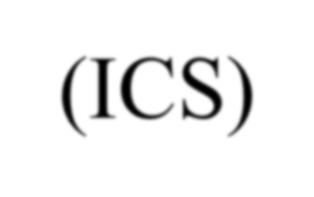 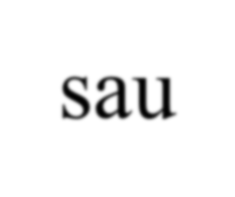 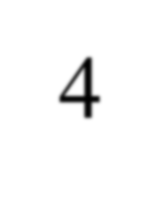 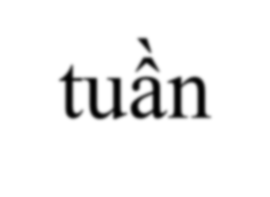 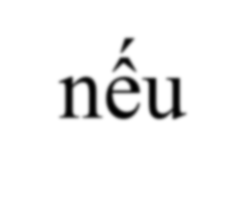 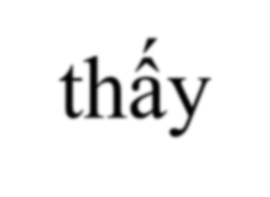 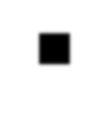 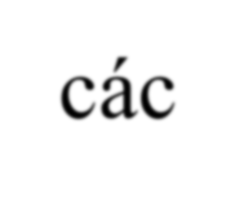 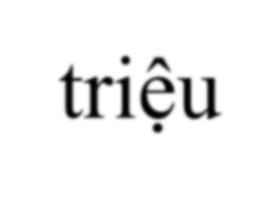 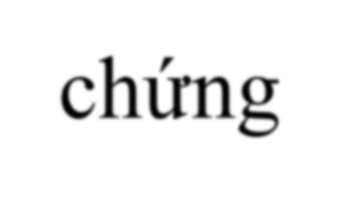 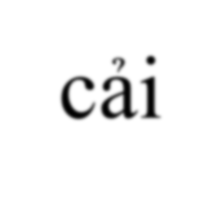 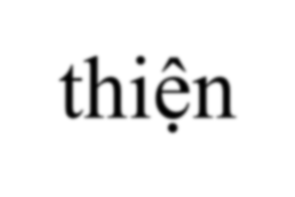 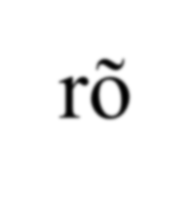 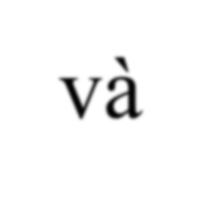 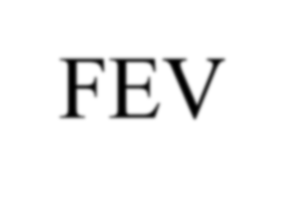 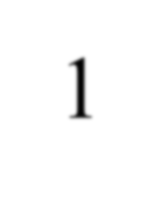 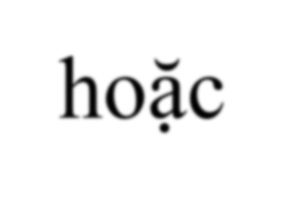 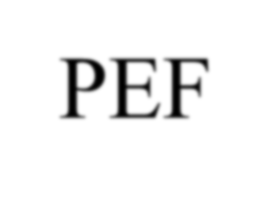 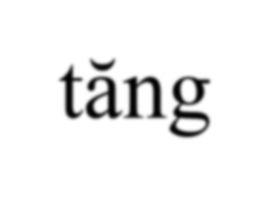 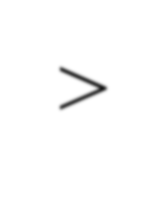 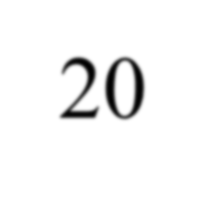 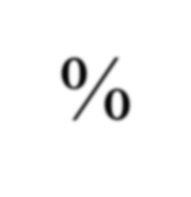 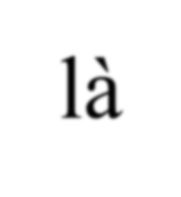 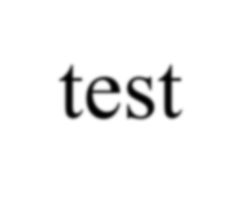 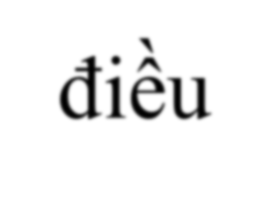 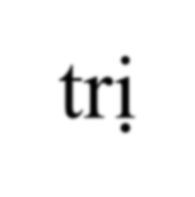 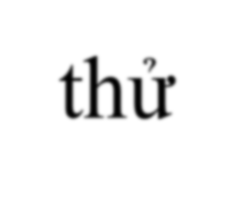 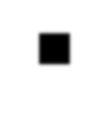 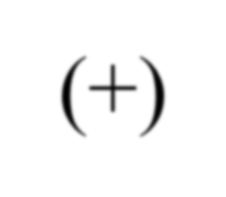 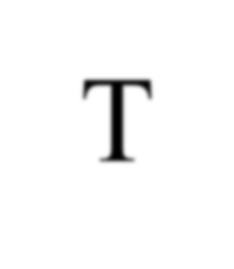 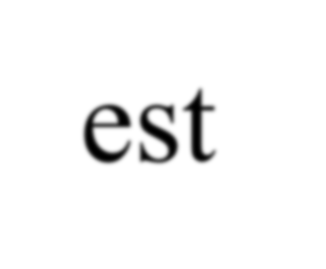 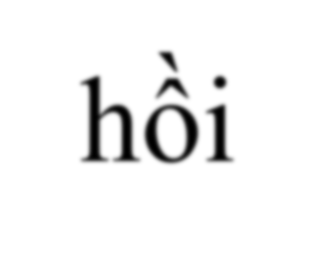 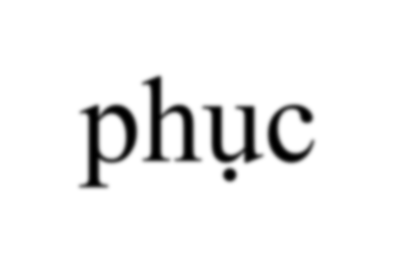 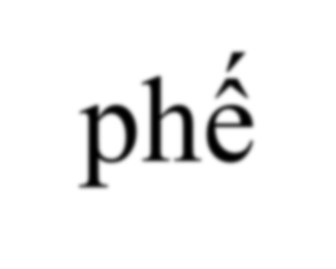 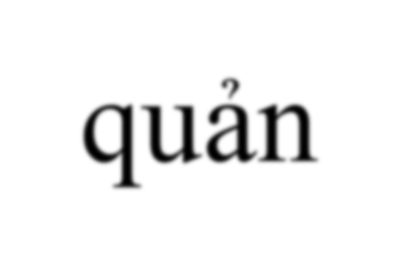 Test hồi phục phế quản
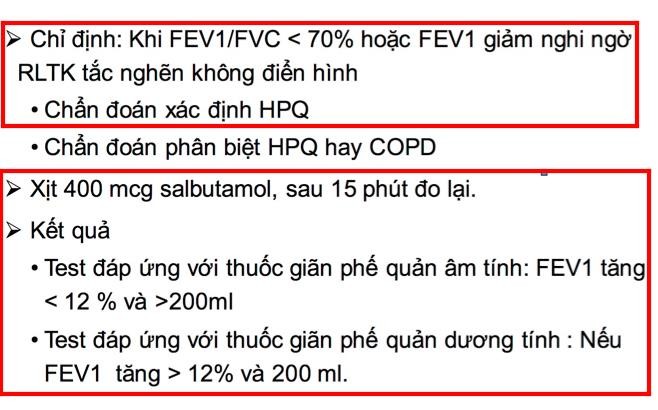 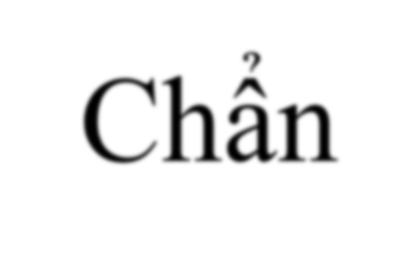 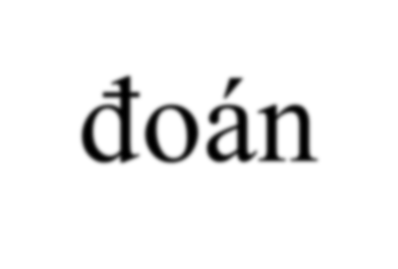 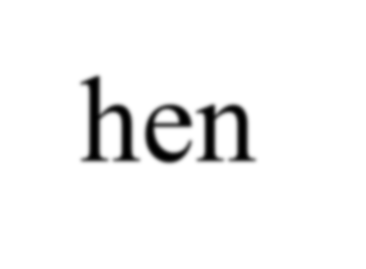 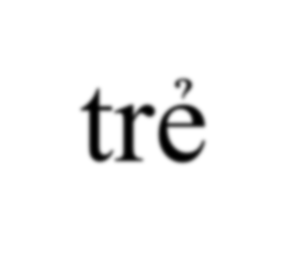 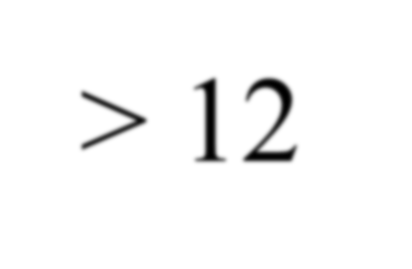 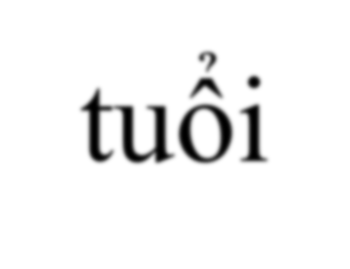 Chẩn đoán hen trẻ > 12 tuổi
Triệu	chứng	lâm	sàng:	khó	thở,	khò	khè,	thở  rít thì thở ra
Thời	điểm	xuất	hiện	cơn	khó	thở:	đêm,	theo  mùa ...
Tiền sử bản thân, gia đình, cơn khó thở
Loại trừ các bệnh khác: dị vật, giãn phế quản
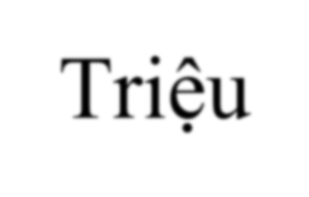 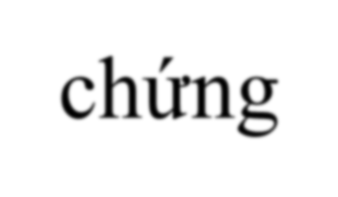 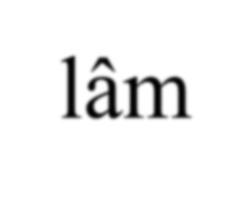 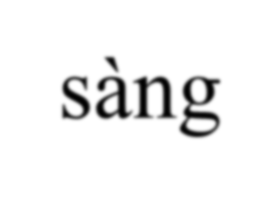 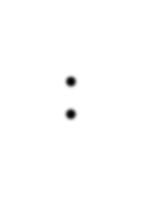 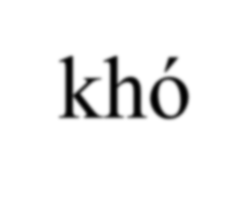 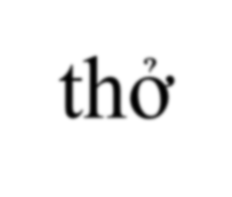 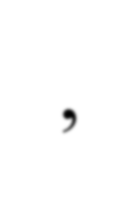 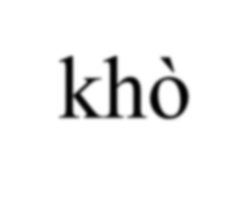 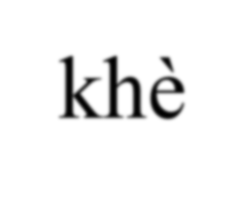 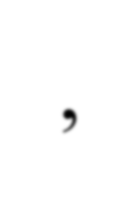 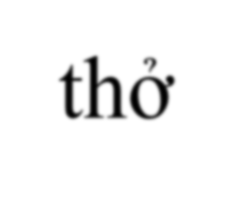 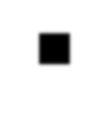 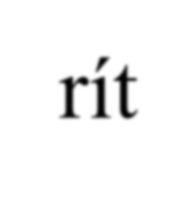 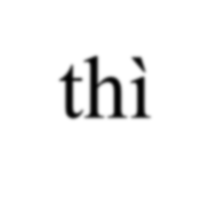 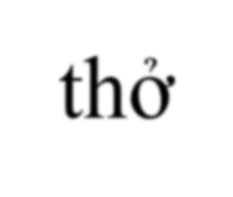 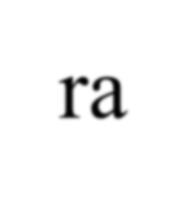 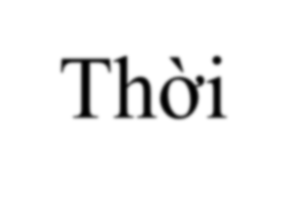 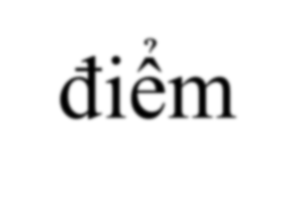 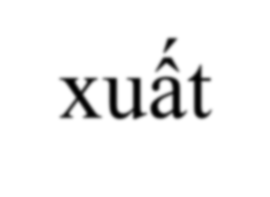 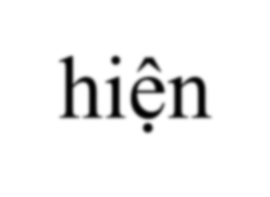 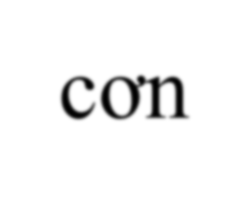 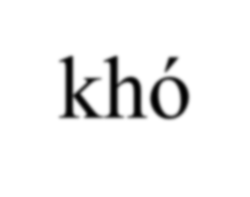 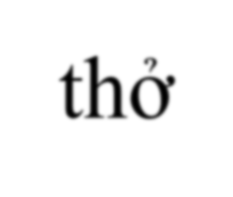 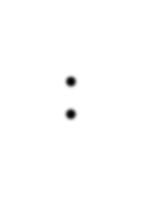 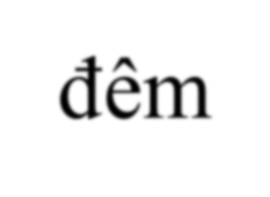 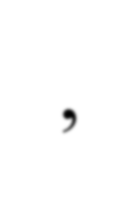 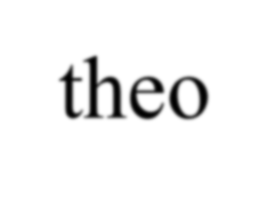 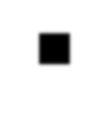 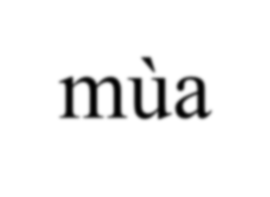 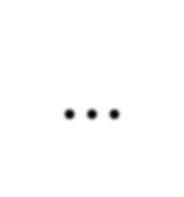 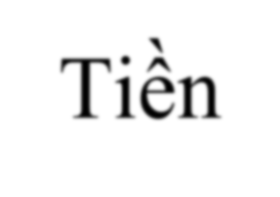 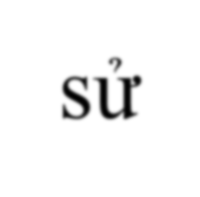 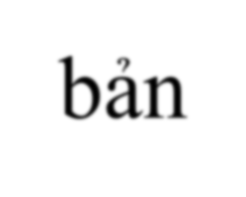 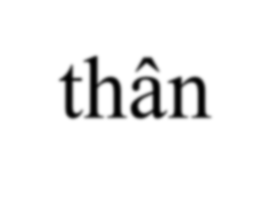 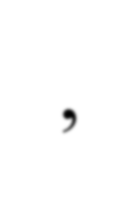 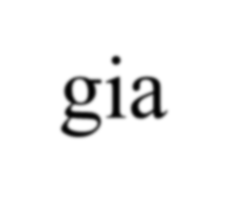 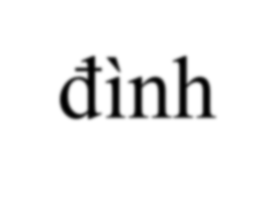 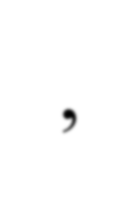 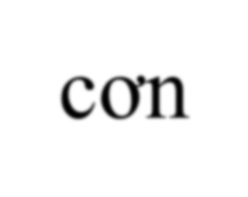 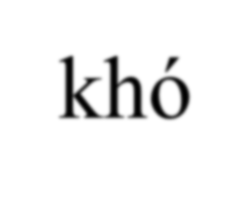 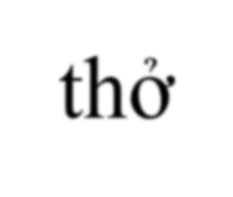 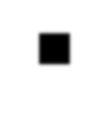 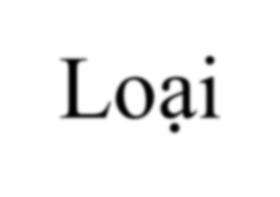 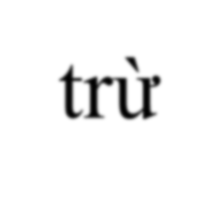 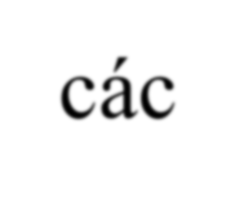 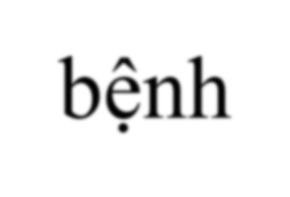 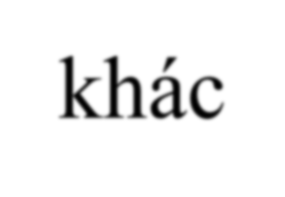 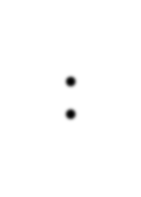 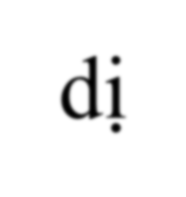 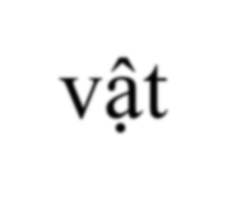 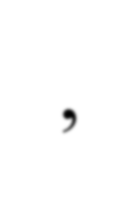 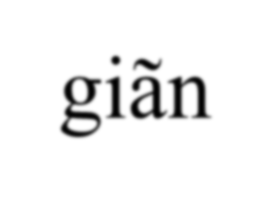 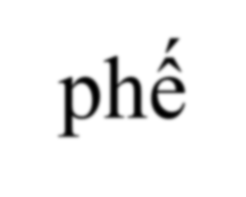 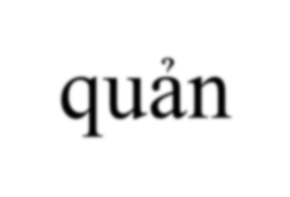 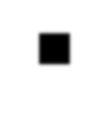 Hướng dẫn chẩn đoán hen trẻ ≥ 12 tuổi và người lớn của BYT 4/2020
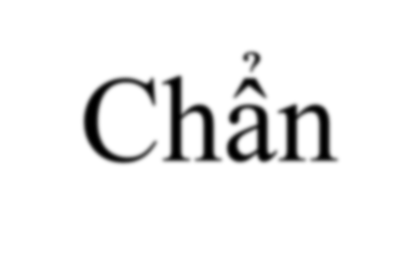 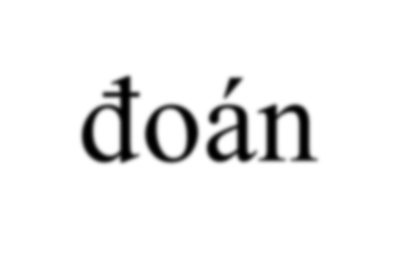 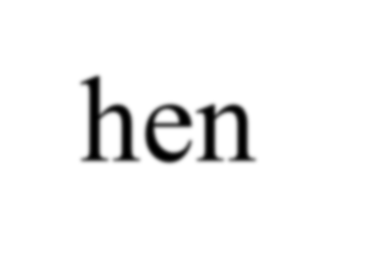 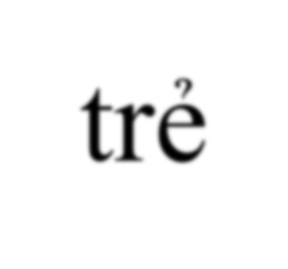 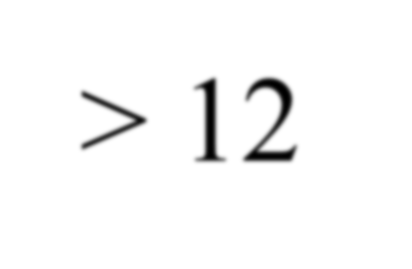 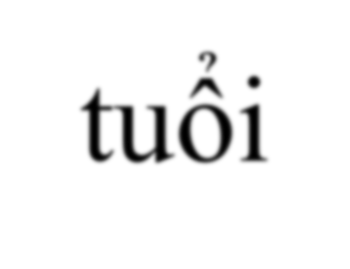 Chẩn đoán hen trẻ > 12 tuổi
Cơn khó thở: bắt đầu khó thở chậm, thì thở ra,  có tiếng cò cứ; khó thở tăng dần, vã mồ hôi,  nói ngắt quãng. Cơn khó thở kéo dài  5-15  phút, có thể dài hơn. Cơn khó thở giảm dần và  kết thúc với ho và khạc đờm. Đờm thường  trong, quánh.
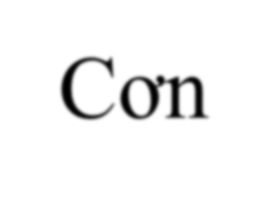 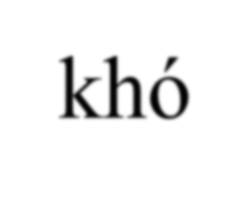 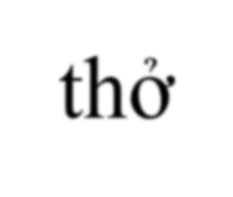 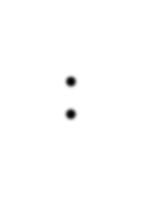 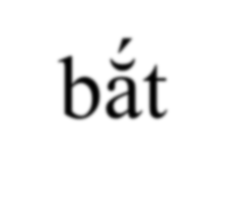 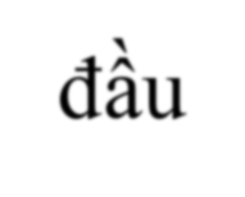 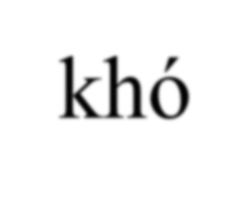 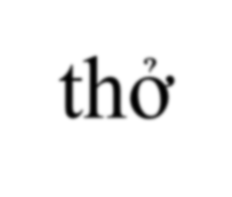 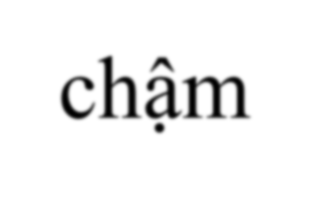 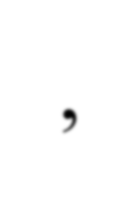 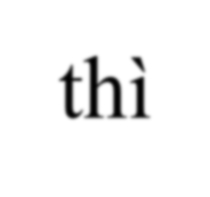 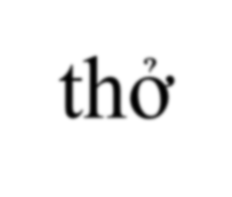 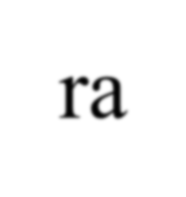 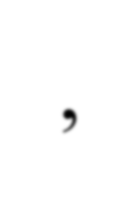 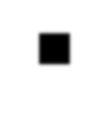 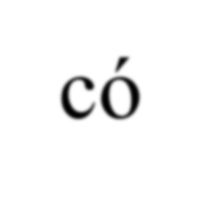 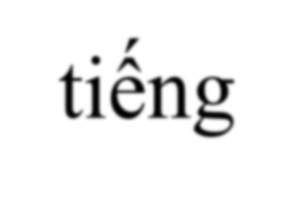 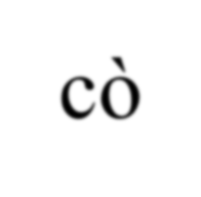 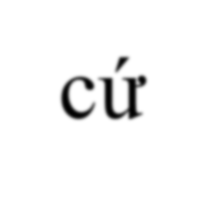 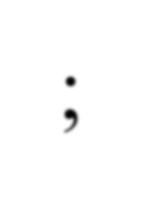 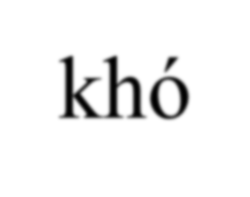 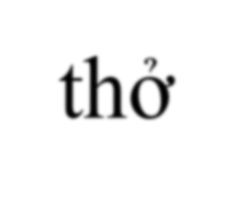 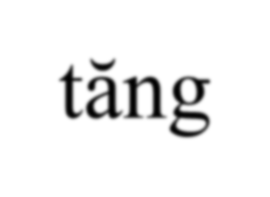 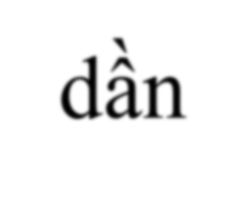 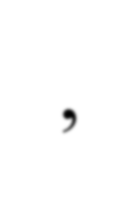 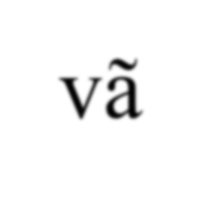 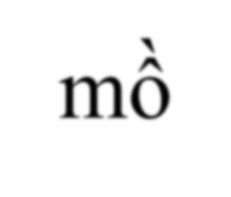 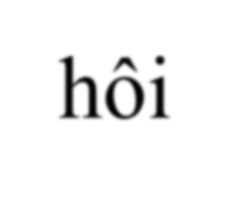 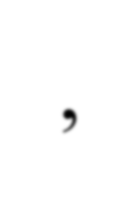 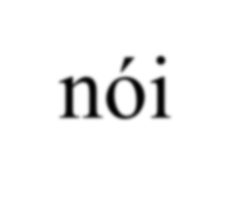 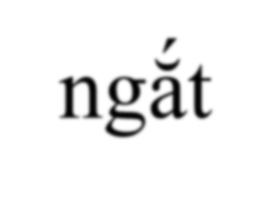 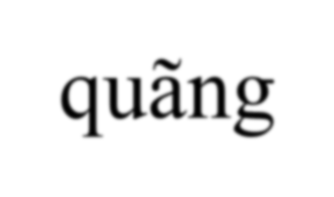 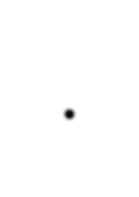 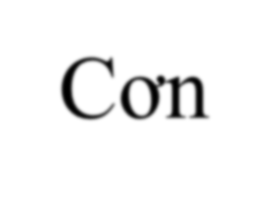 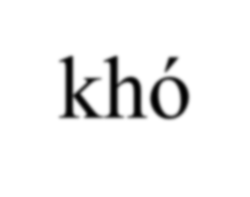 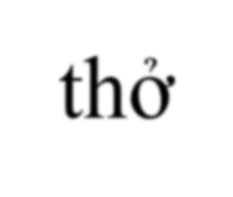 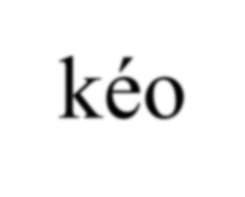 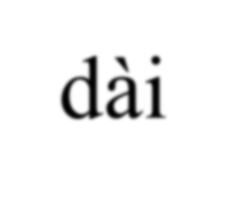 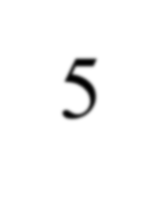 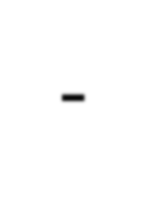 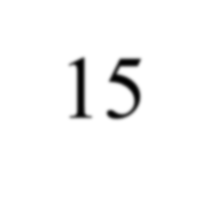 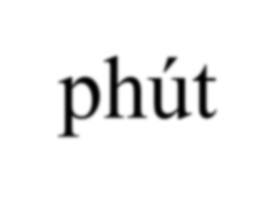 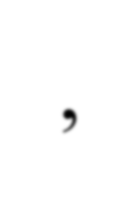 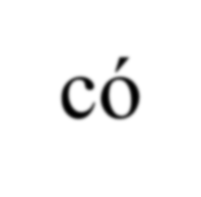 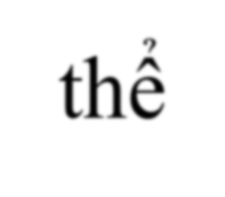 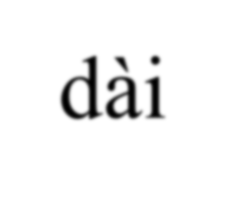 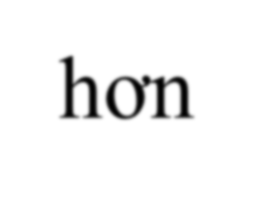 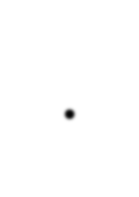 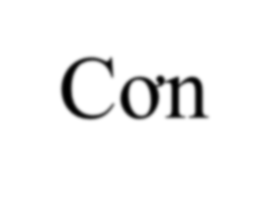 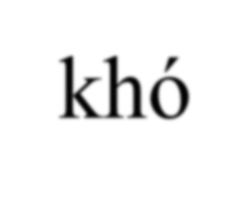 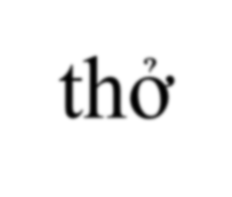 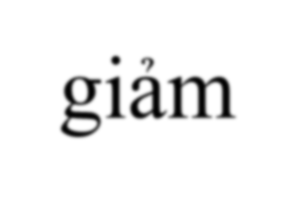 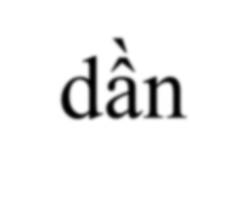 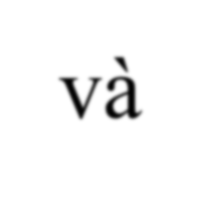 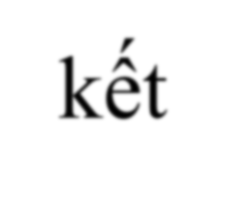 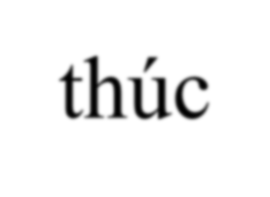 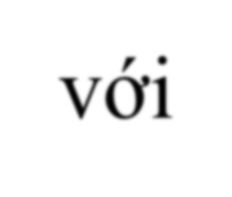 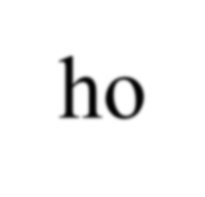 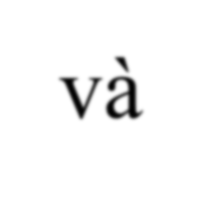 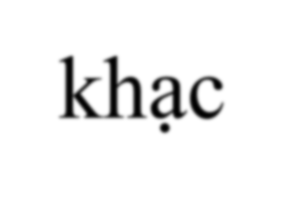 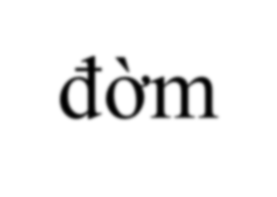 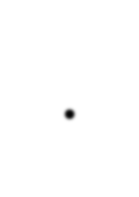 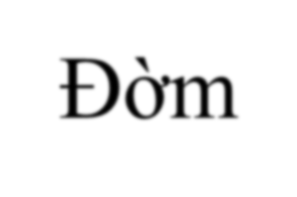 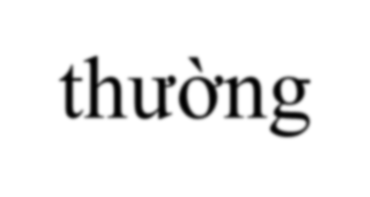 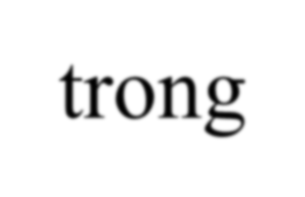 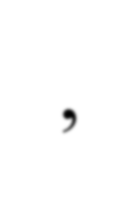 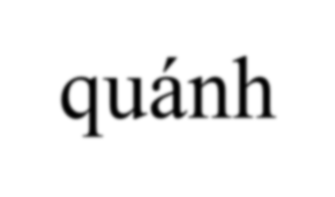 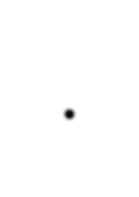 Hướng dẫn chẩn đoán hen trẻ ≥ 12 tuổi và người lớn của BYT 4/2020
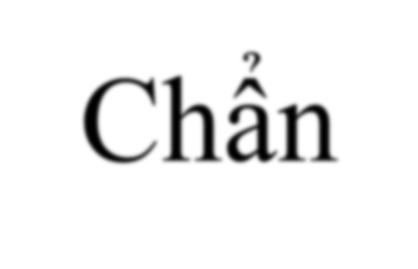 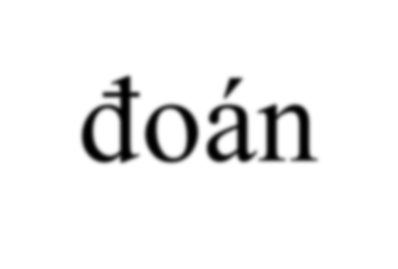 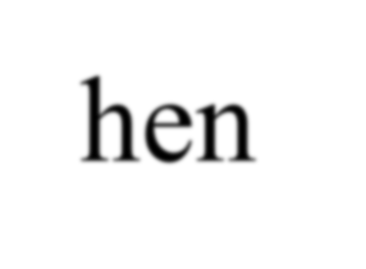 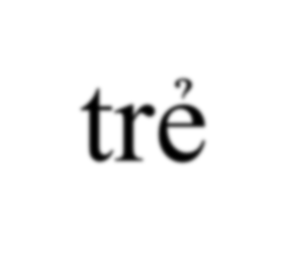 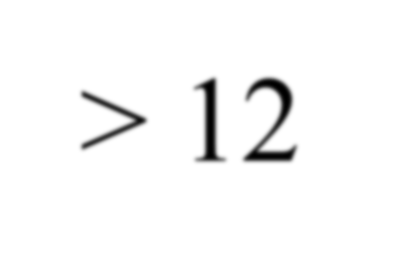 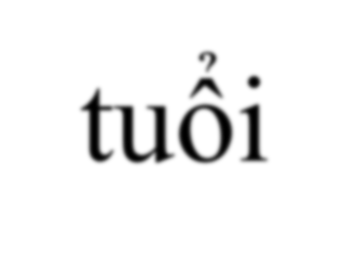 Chẩn đoán hen trẻ > 12 tuổi
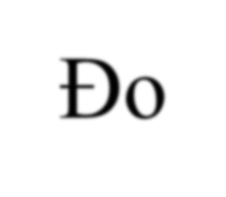 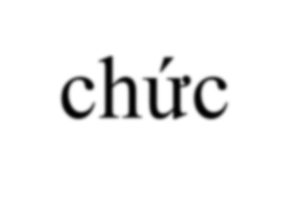 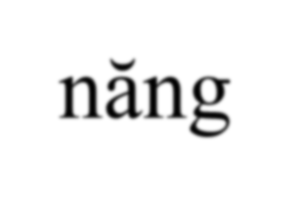 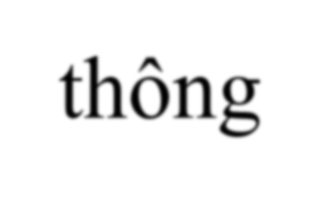 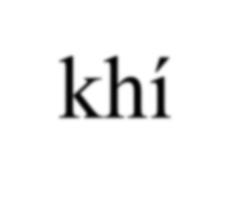 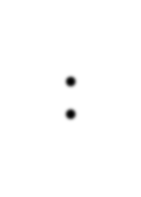 Đo chức năng thông khí:
Ngoài cơn: bình thường
Trong cơn: rối loạn thông khí tắc nghẽn phục  hồi hoàn toàn với thuốc giãn phế quản: chỉ số  FEV1/FVC ≥ 75% sau hít 400 mcg Salbutamol
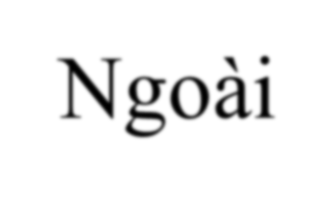 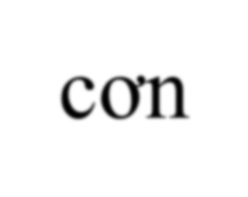 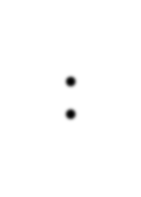 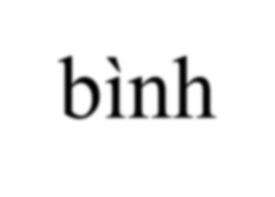 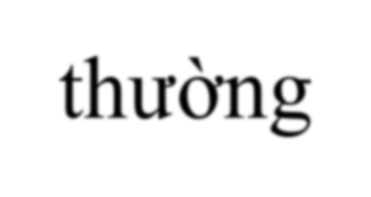 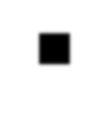 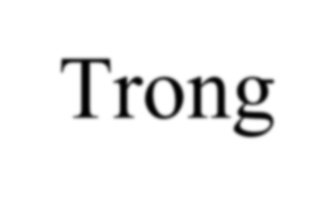 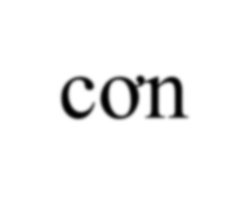 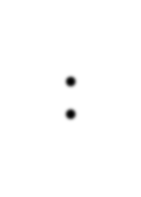 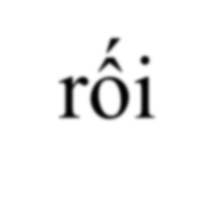 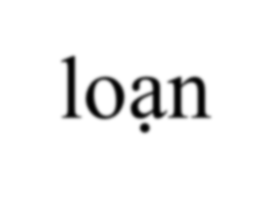 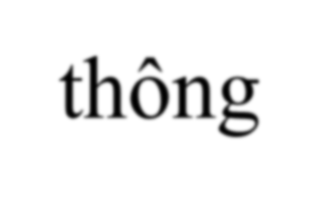 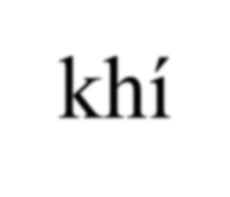 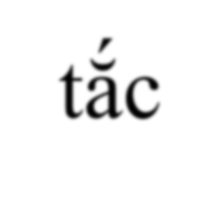 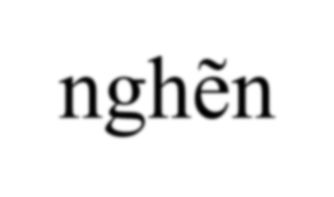 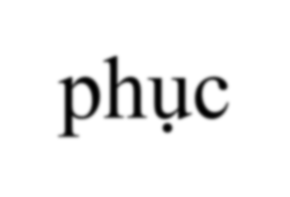 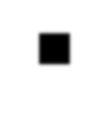 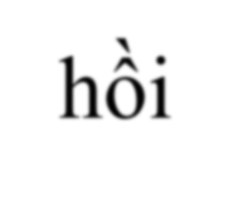 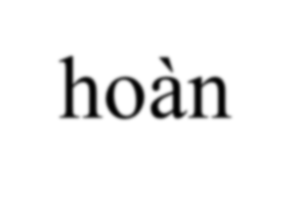 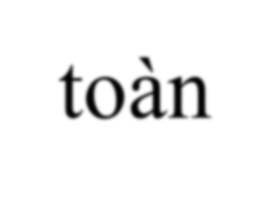 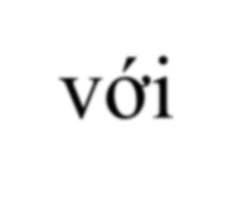 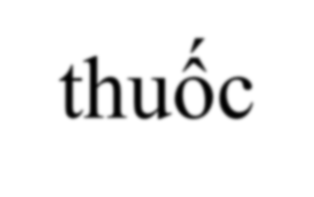 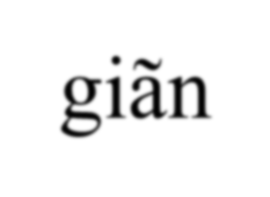 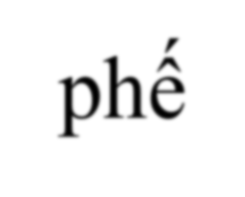 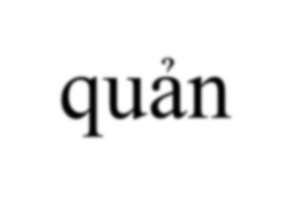 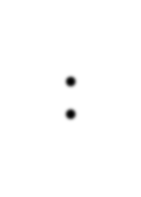 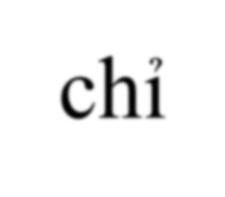 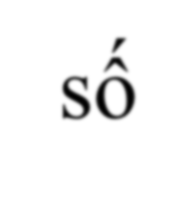 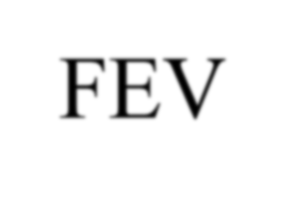 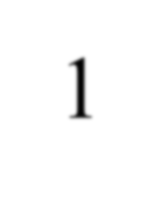 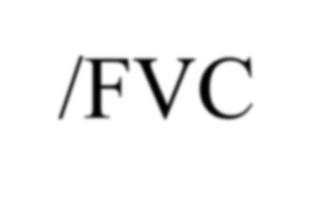 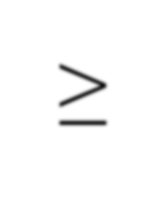 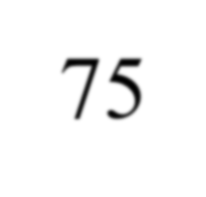 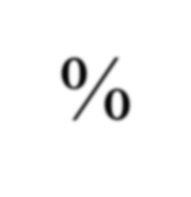 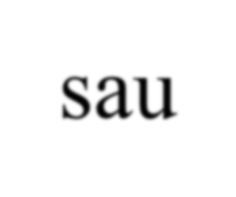 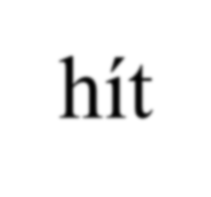 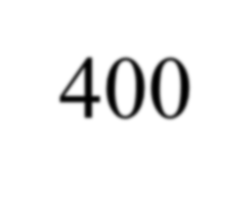 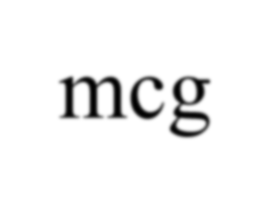 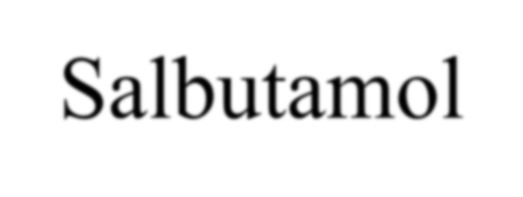 Hướng dẫn chẩn đoán hen trẻ ≥ 12 tuổi và người lớn của BYT 4/2020
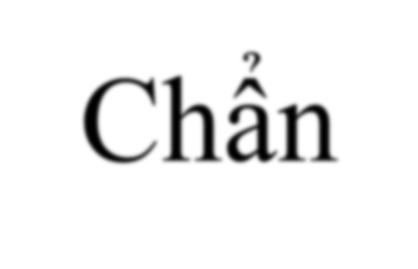 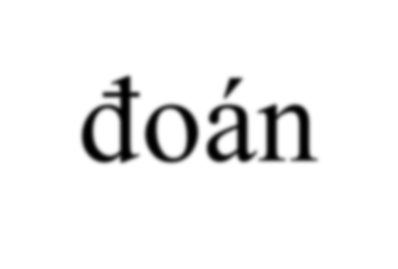 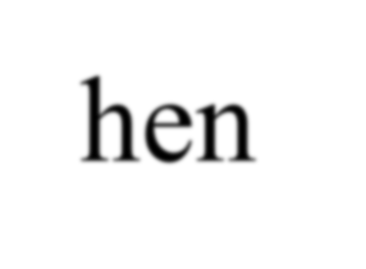 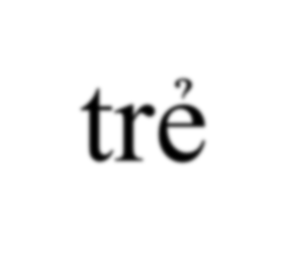 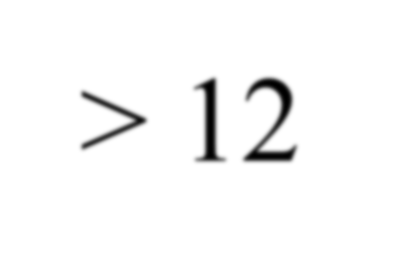 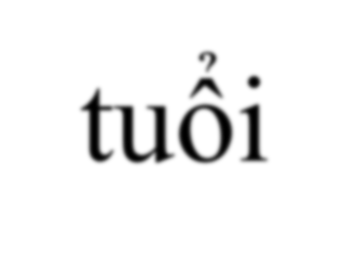 Chẩn đoán hen trẻ > 12 tuổi
Sự biến đổi thông khí đo bằng lưu lượng đỉnh kế:
Tăng >15% sau 30 phút hít 400μg salbutamol.
Biến thiên hơn 20% giữa lần đo buổi sáng và chiều cách  nhau 12 giờ ở người bệnh dùng thuốc giãn phế quản  (hoặc hơn 10% khi không dùng thuốc giãn phế quản)
Hoặc giảm >15% sau 6 phút đi bộ hoặc gắng sức
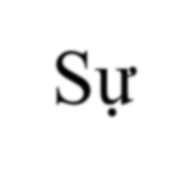 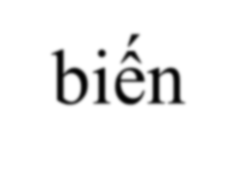 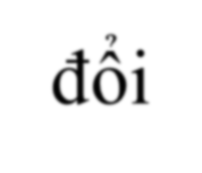 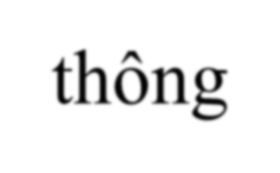 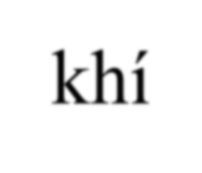 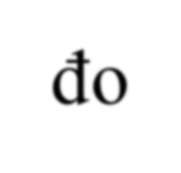 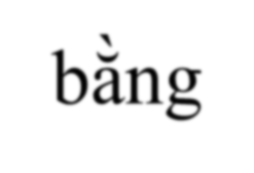 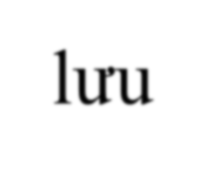 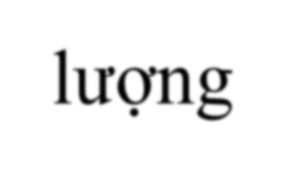 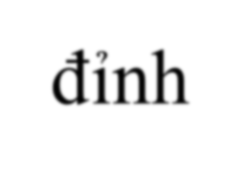 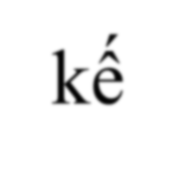 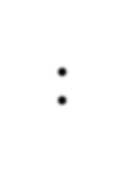 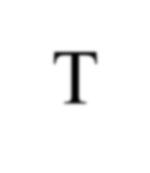 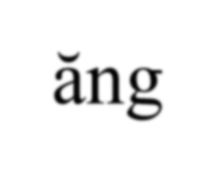 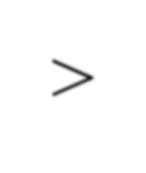 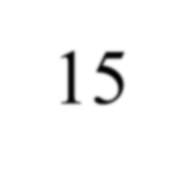 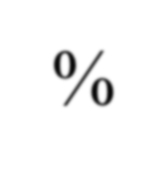 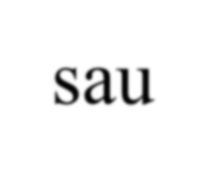 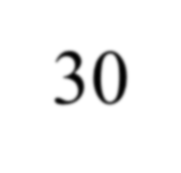 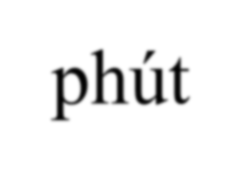 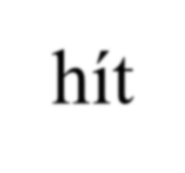 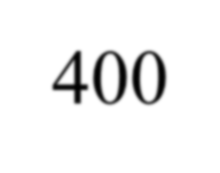 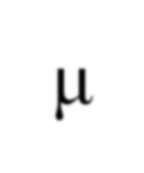 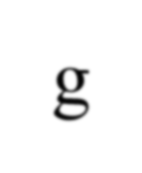 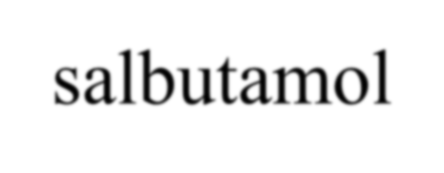 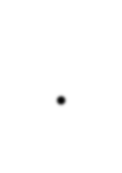 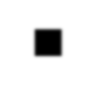 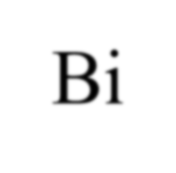 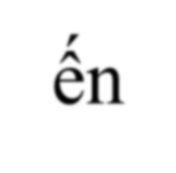 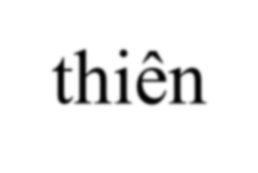 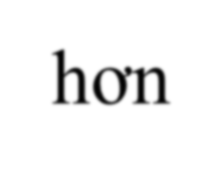 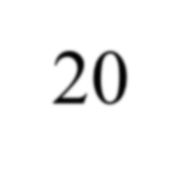 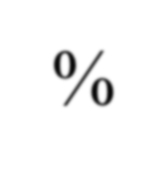 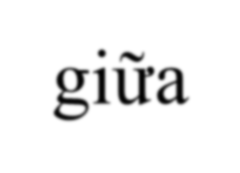 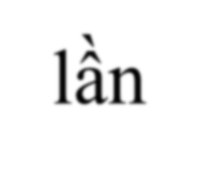 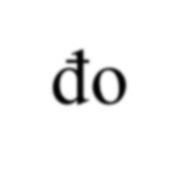 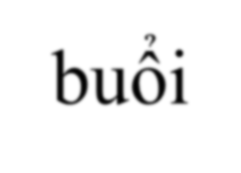 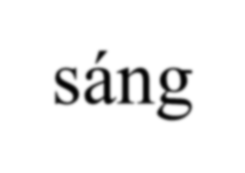 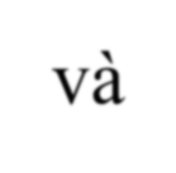 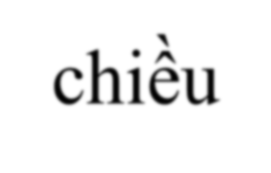 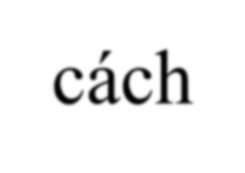 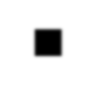 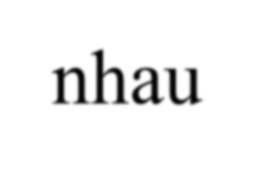 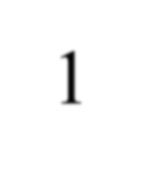 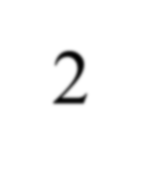 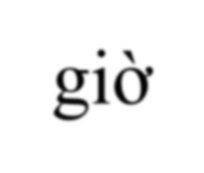 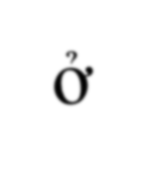 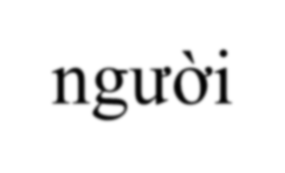 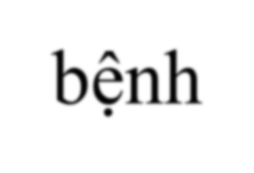 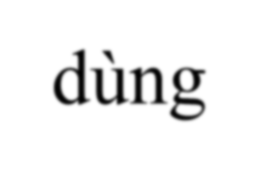 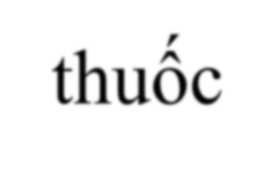 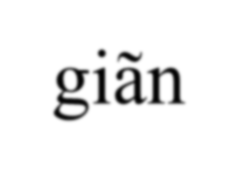 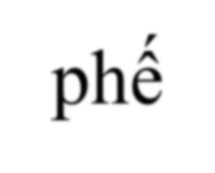 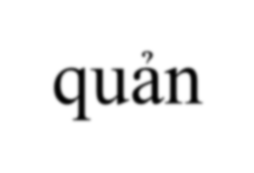 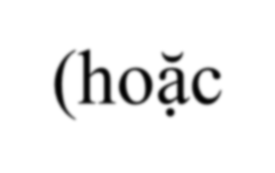 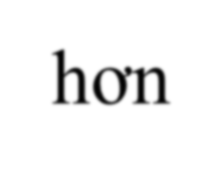 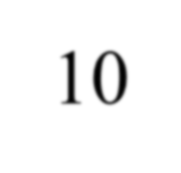 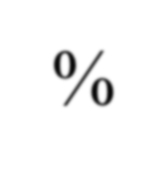 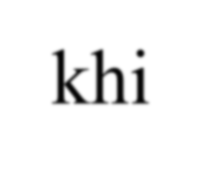 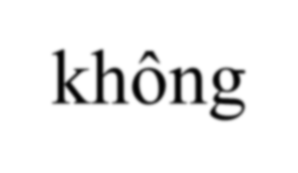 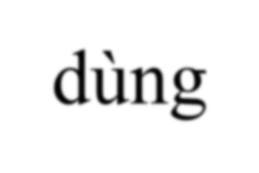 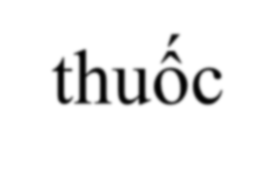 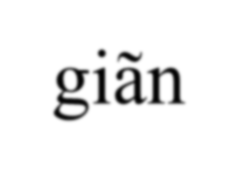 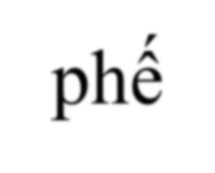 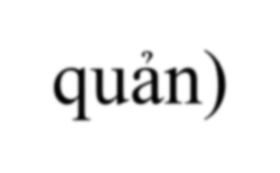 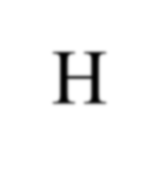 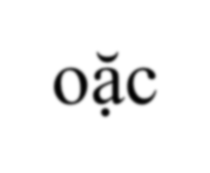 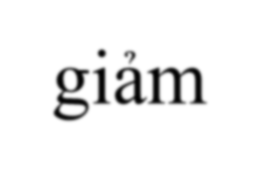 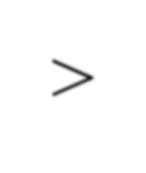 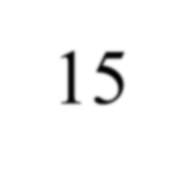 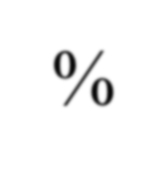 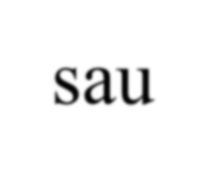 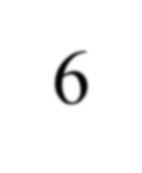 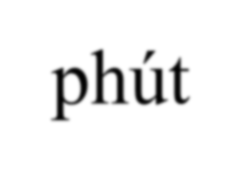 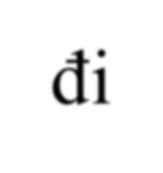 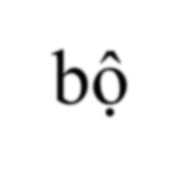 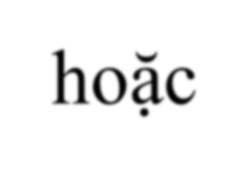 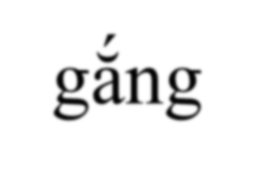 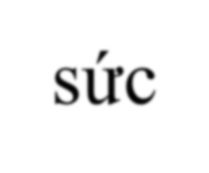 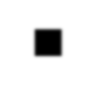 Hướng dẫn chẩn đoán hen trẻ ≥ 12 tuổi và người lớn của BYT 4/2020
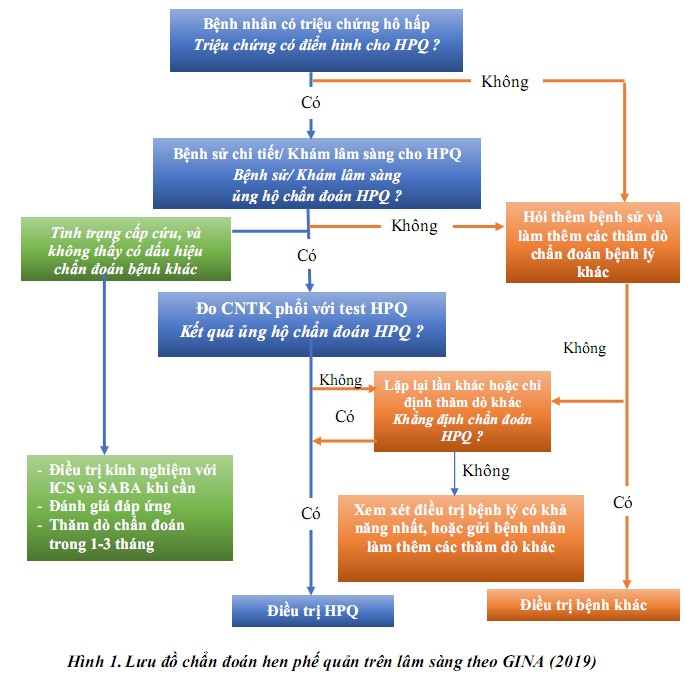 Hướng dẫn chẩn đoán hen trẻ ≥ 12 tuổi và người lớn của BYT 4/2020
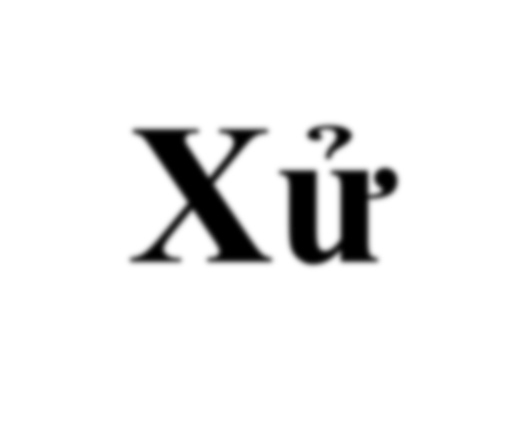 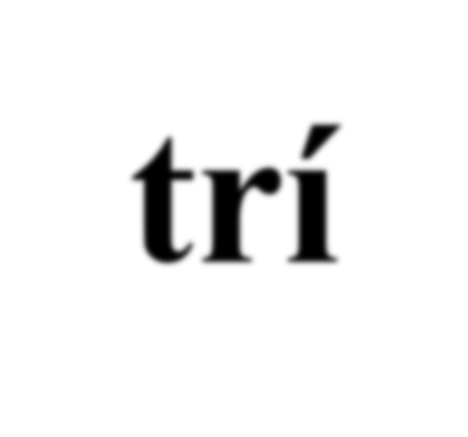 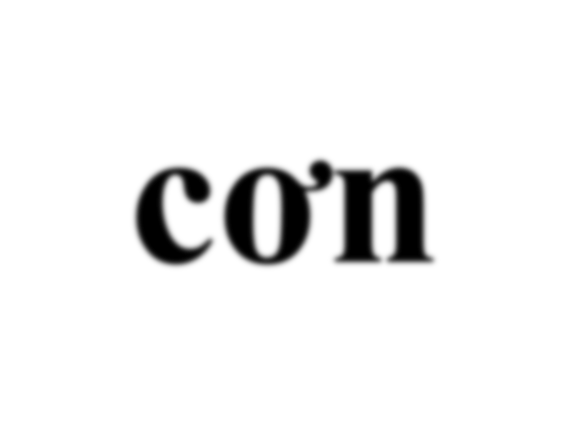 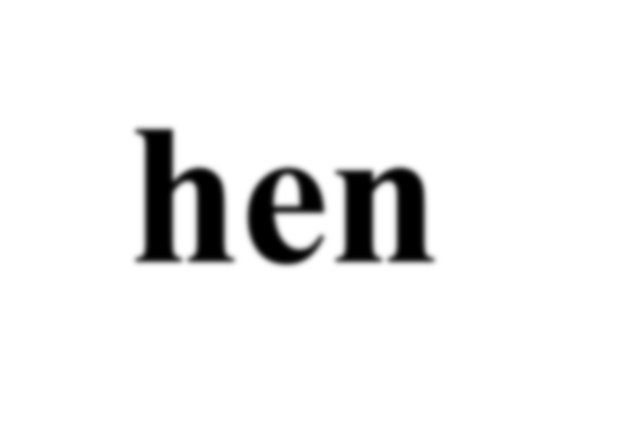 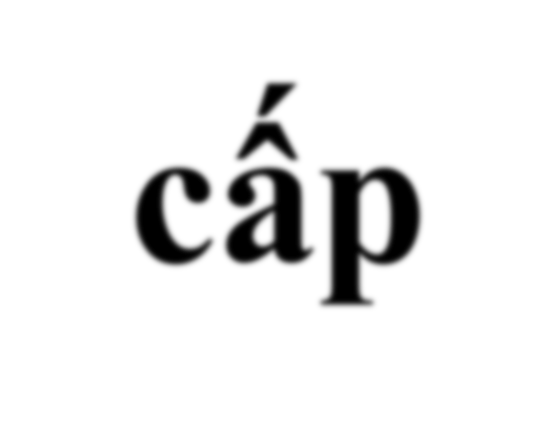 Xử trí	cơn hen cấp
ĐỊNH NGHĨA CƠN HEN CẤP
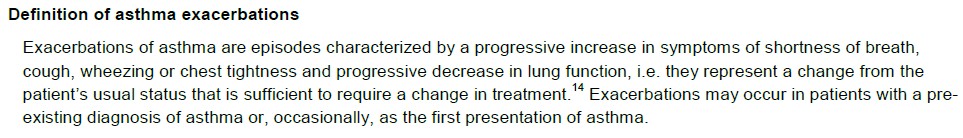 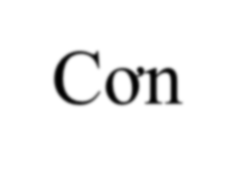 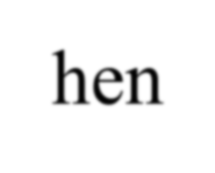 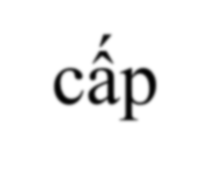 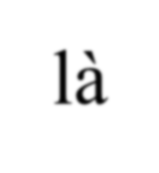 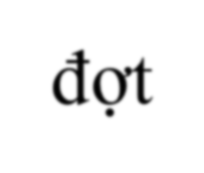 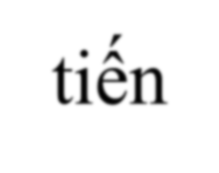 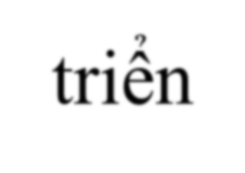 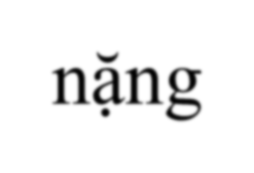 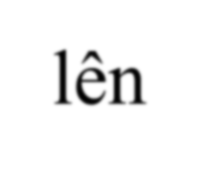 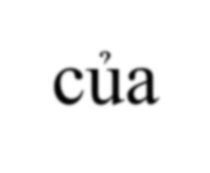 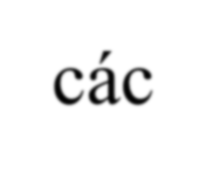 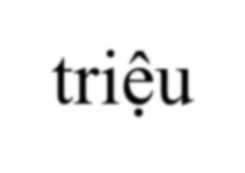 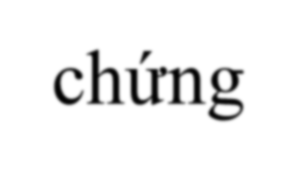 Cơn hen cấp là đợt tiến triển nặng lên của các triệu chứng  khó thở, ho, khò khè hoặc nặng ngực và giảm chức năng  hô hấp có nghĩa là các biểu hiện này đòi hỏi bệnh nhân  phải thay đổi điều trị. Cơn cấp có thể xảy ra ở bệnh nhân  đã được chẩn đoán hen trước đó, đôi khi là biểu hiện đầu  tiên của bệnh
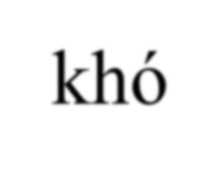 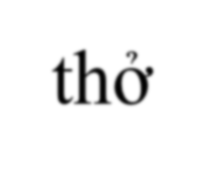 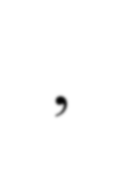 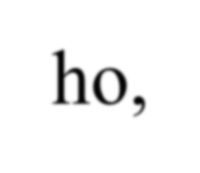 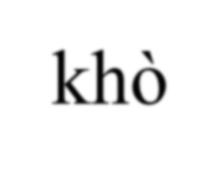 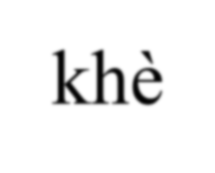 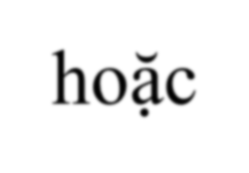 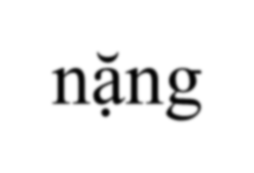 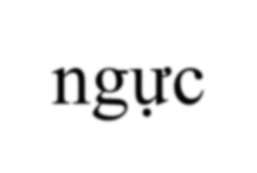 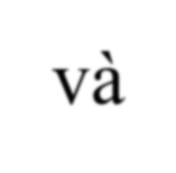 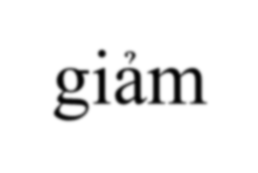 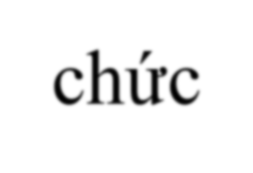 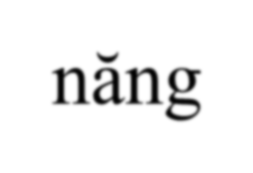 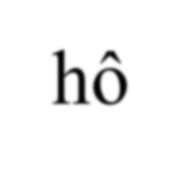 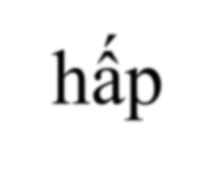 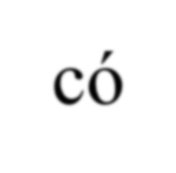 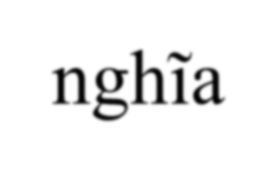 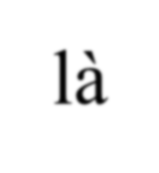 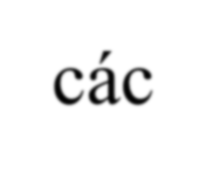 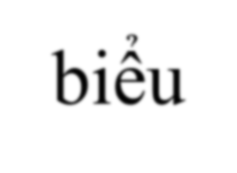 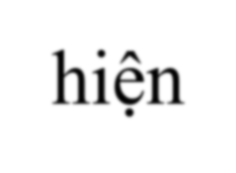 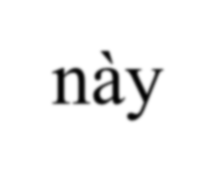 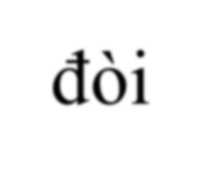 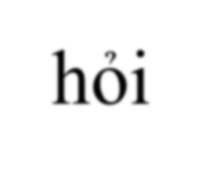 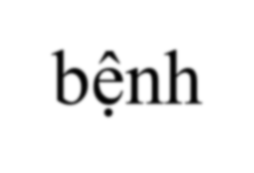 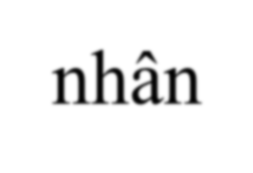 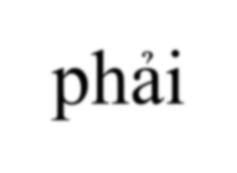 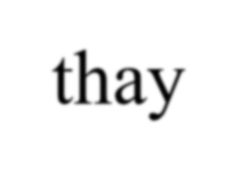 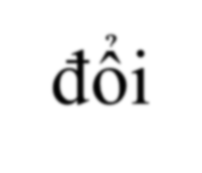 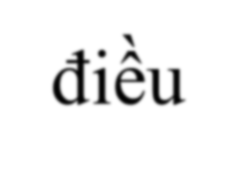 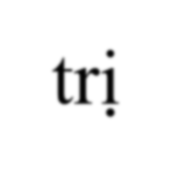 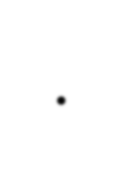 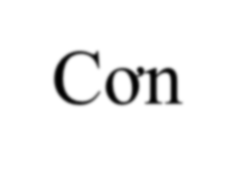 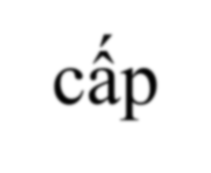 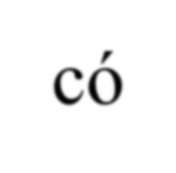 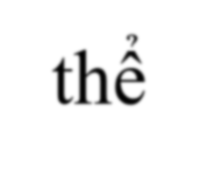 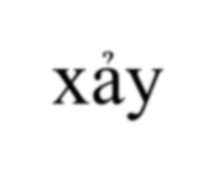 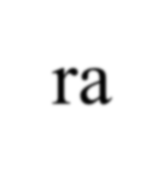 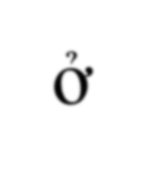 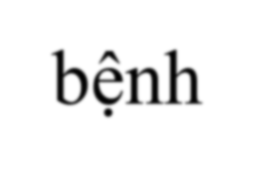 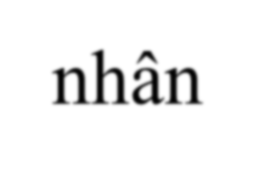 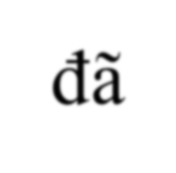 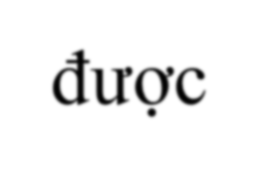 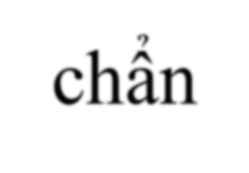 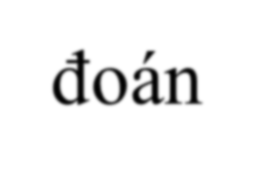 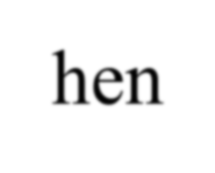 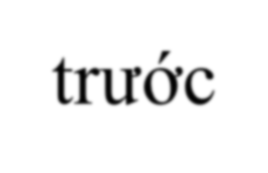 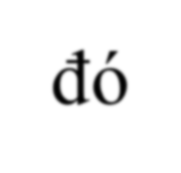 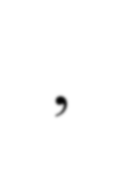 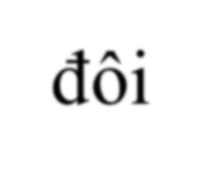 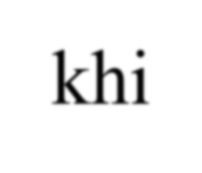 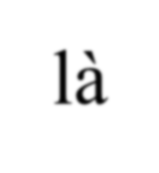 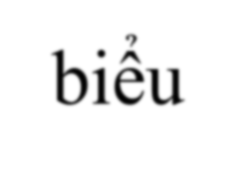 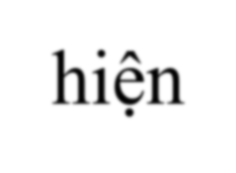 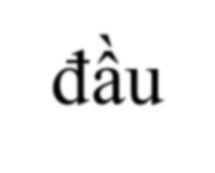 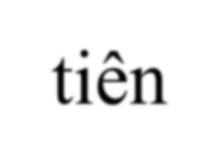 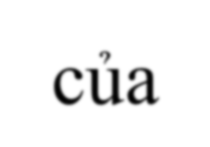 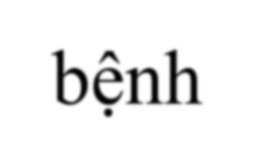 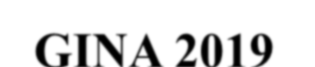 GINA 2019
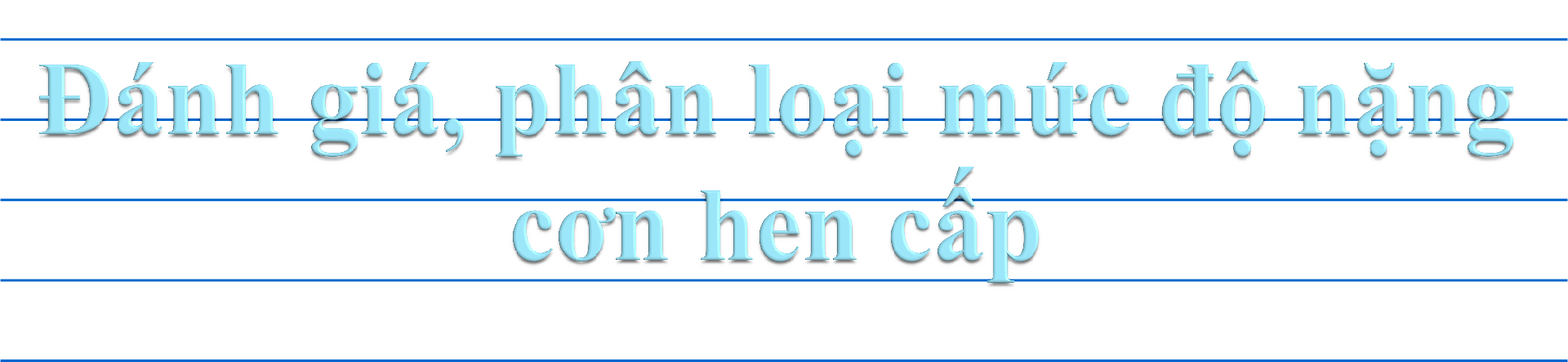 Trẻ > 5 tuổi
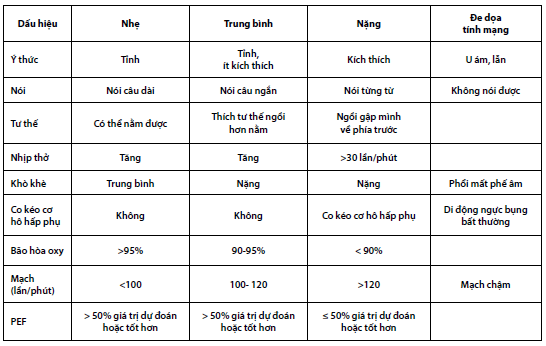 Đồng thuận quốc gia về liệu pháp khí dung trong
điều trị bệnh lý hô hấp thường gặp ở trẻ em
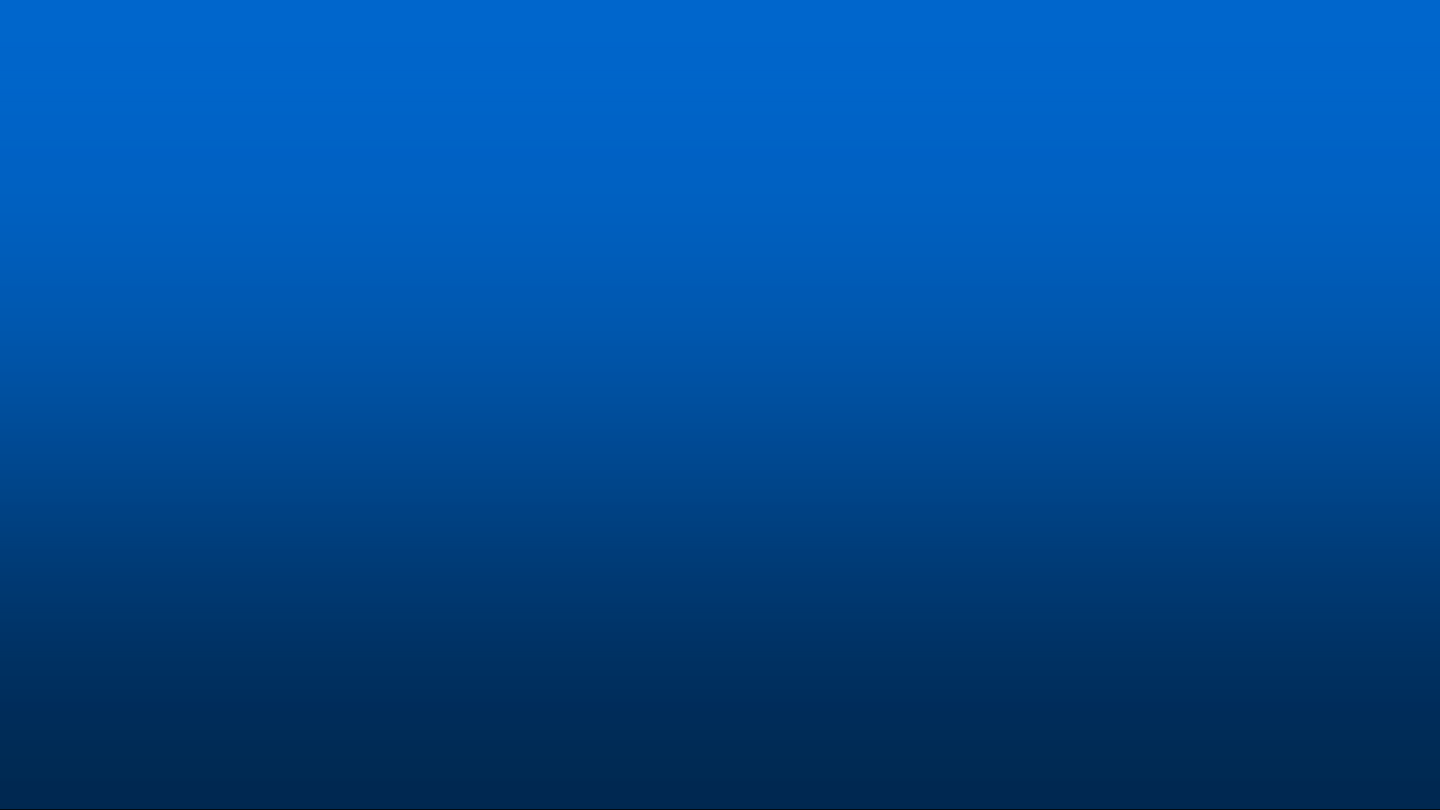 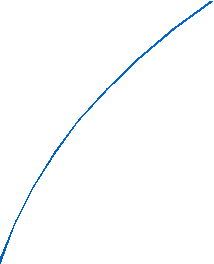 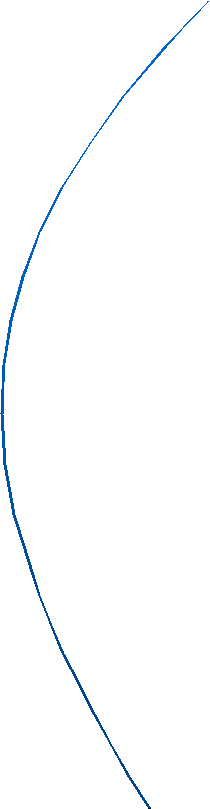 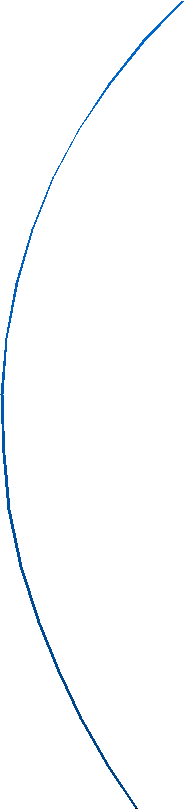 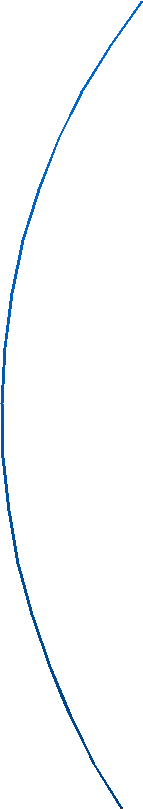 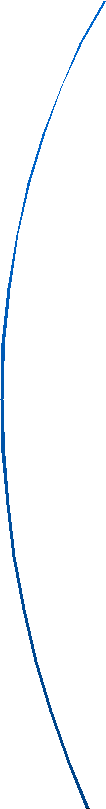 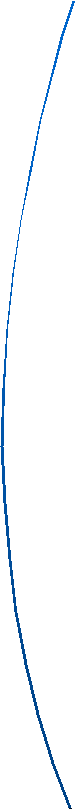 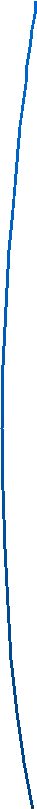 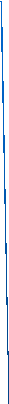 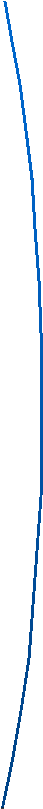 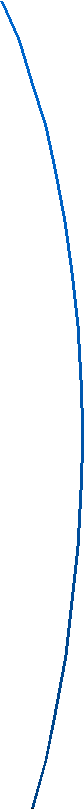 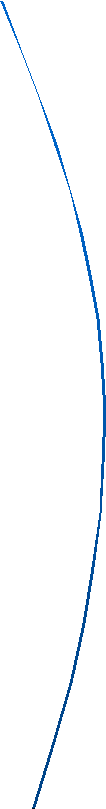 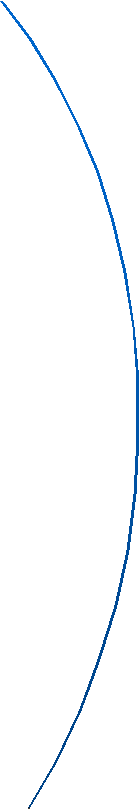 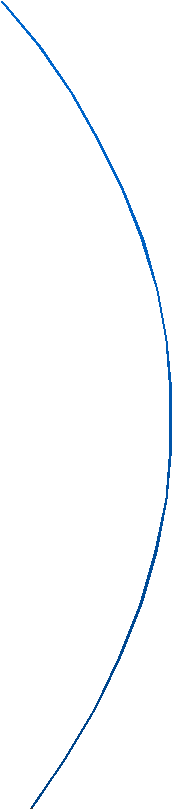 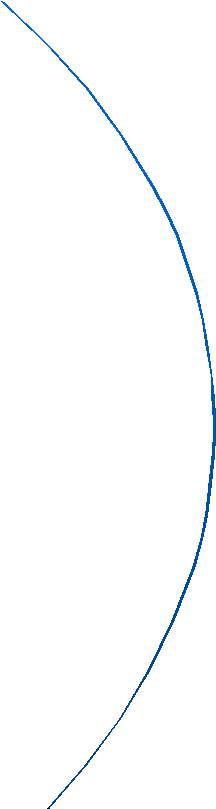 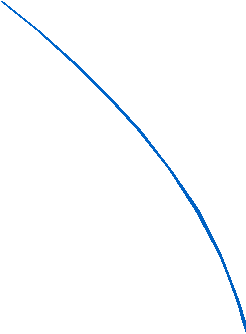 Trẻ ≤ 5 tuổi
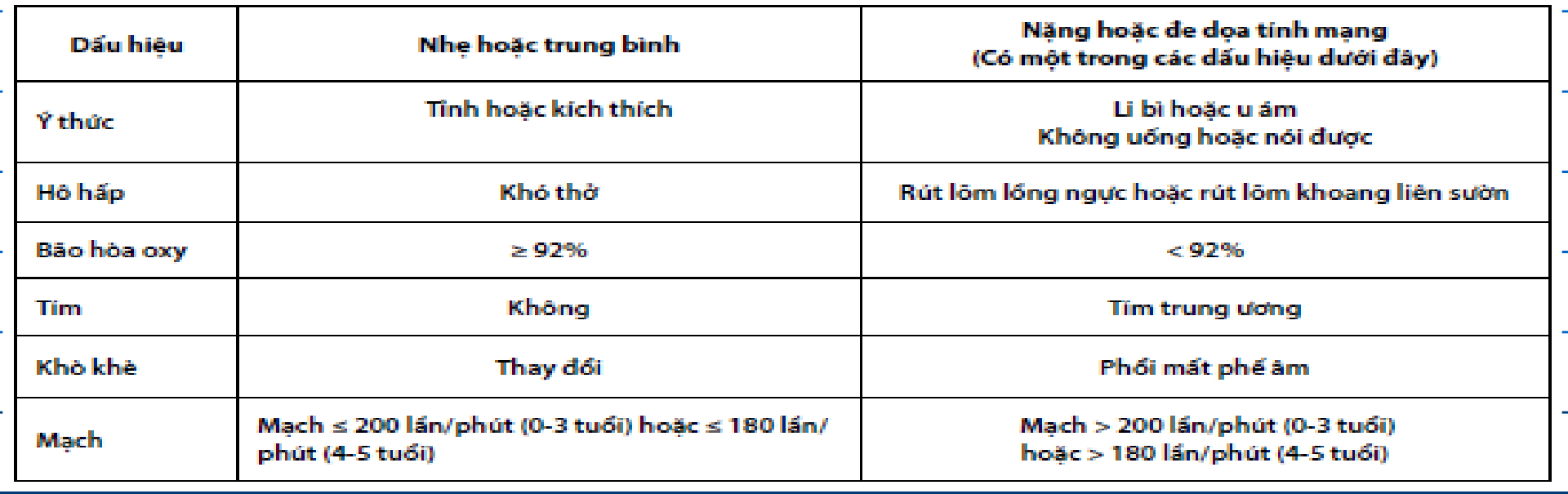 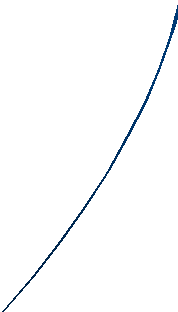 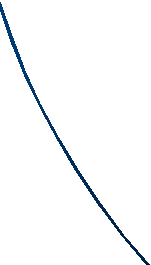 Đồng thuận quốc gia về liệu pháp khí dung trong
điều trị bệnh lý hô hấp thường gặp ở trẻ em
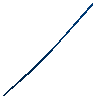 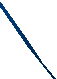 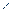 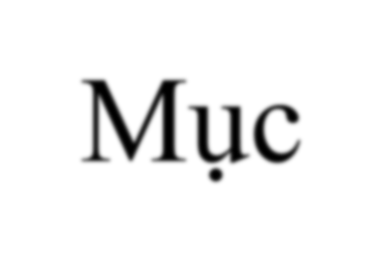 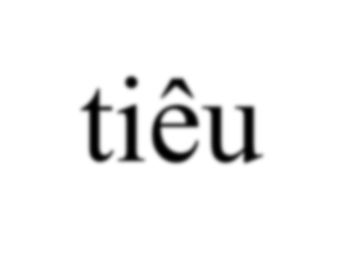 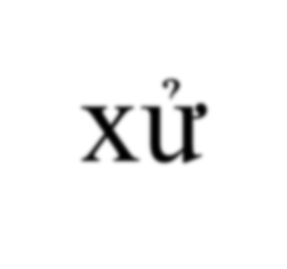 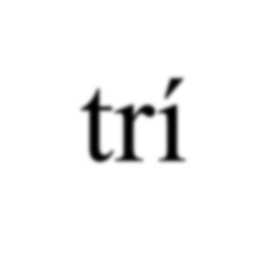 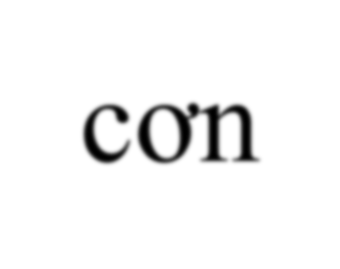 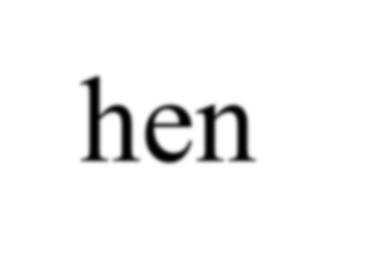 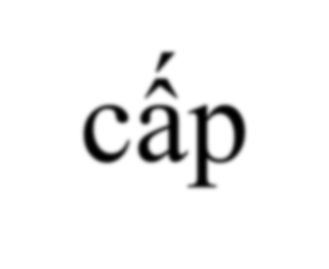 Mục tiêu xử trí cơn hen cấp
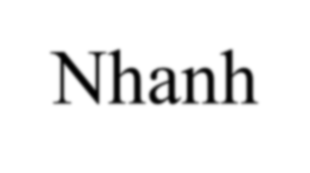 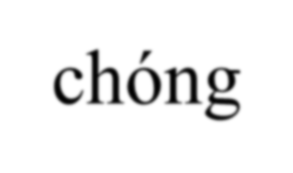 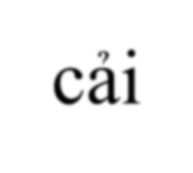 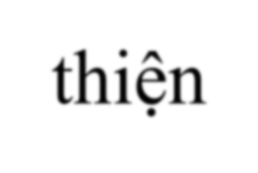 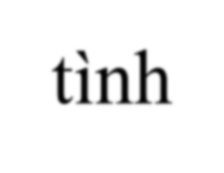 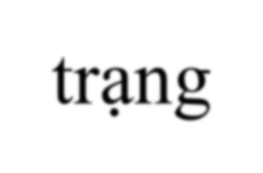 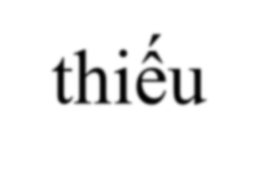 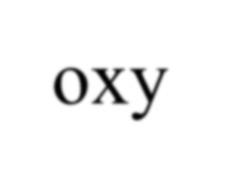 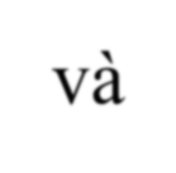 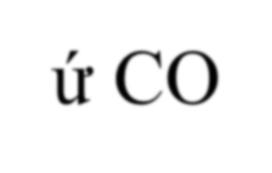 Nhanh chóng cải thiện tình trạng thiếu oxy và ứ CO2
Hồi phục tình trạng tắc nghẽn
Giảm nguy cơ tái phát, nhập viện cấp cứu
Duy trì hoạt động bình thường
Phát triển bình thường
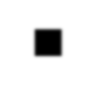 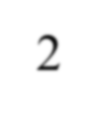 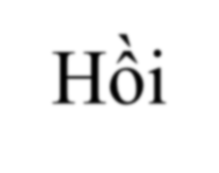 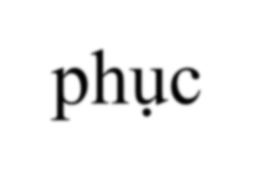 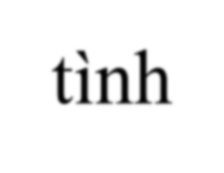 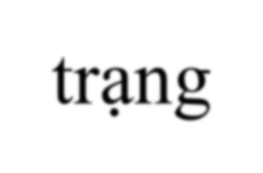 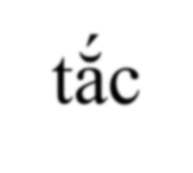 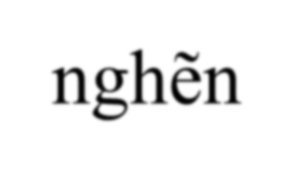 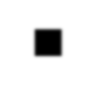 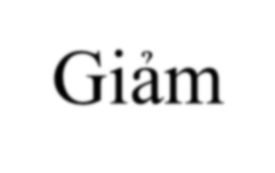 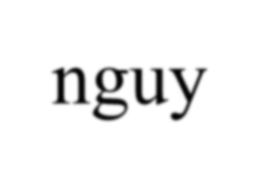 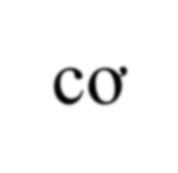 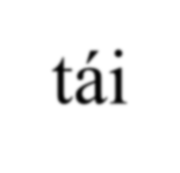 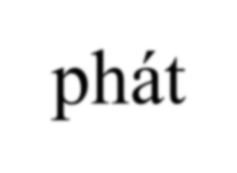 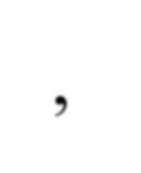 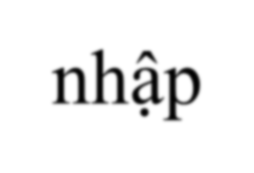 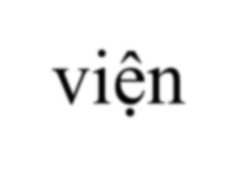 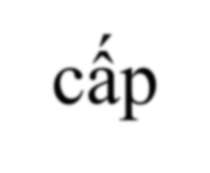 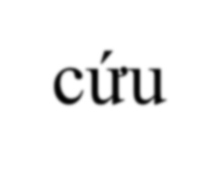 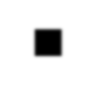 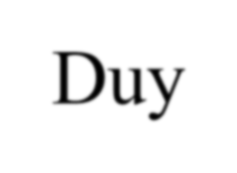 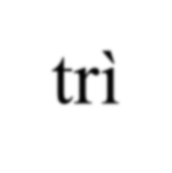 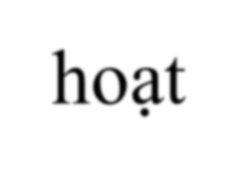 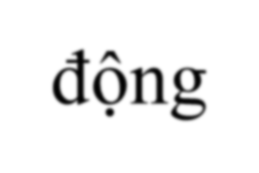 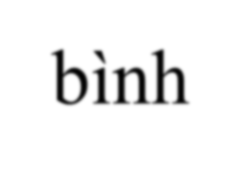 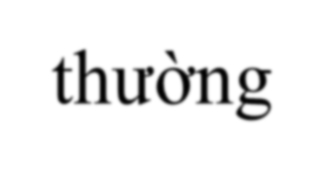 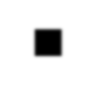 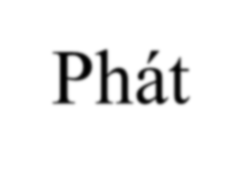 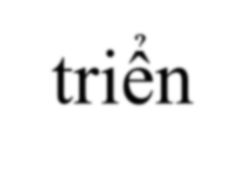 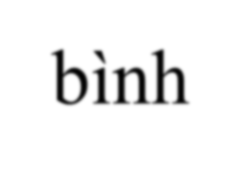 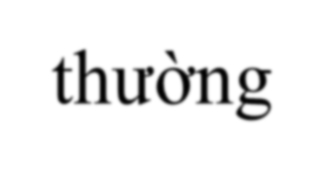 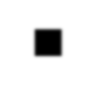 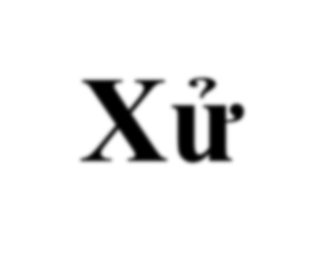 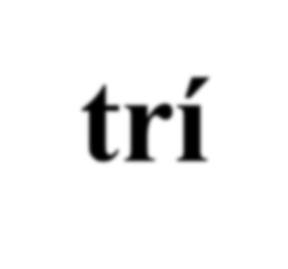 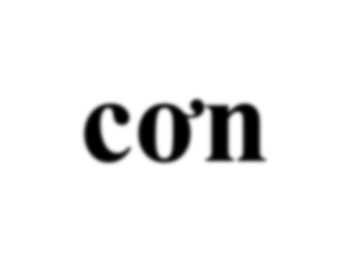 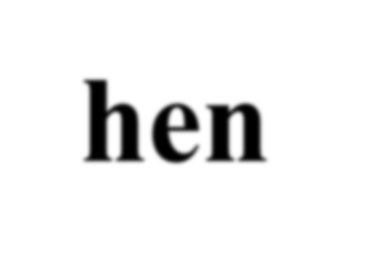 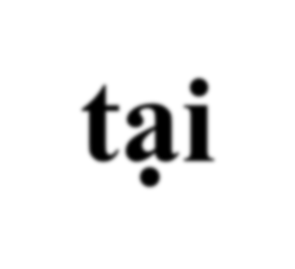 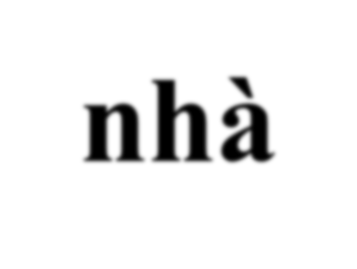 Xử trí cơn hen tại nhà
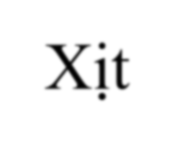 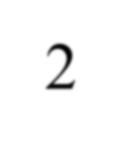 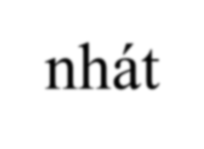 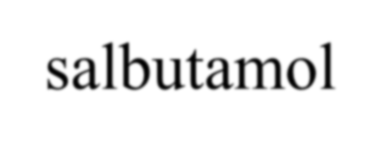 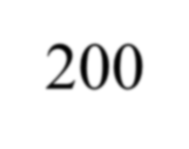 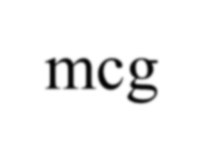 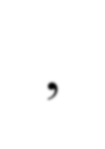 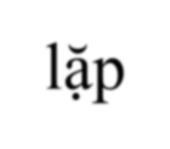 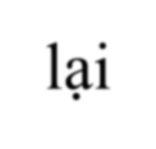 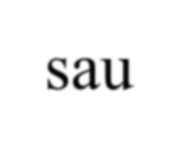 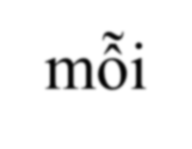 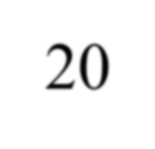 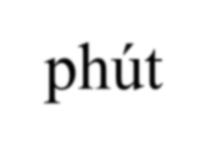 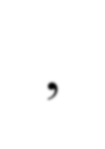 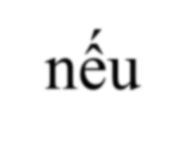 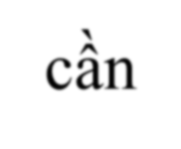 Xịt 2 nhát salbutamol 200 mcg, lặp lại sau mỗi 20 phút, nếu cần
Đưa trẻ đi khám tại cơ sở y tế càng sớm càng tốt
Đưa trẻ đến cơ sở y tế ngay nếu có BẤT KỲ dấu hiệu sau đây:
Trẻ quá khó thở
Triệu chứng không đỡ ngay sau 6 nhát xịt thuốc giãn phế quản trong  2 giờ
Cha mẹ hoặc người chăm sóc trẻ không thể xử trí cơn hen cấp tại
nhà
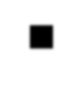 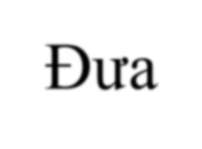 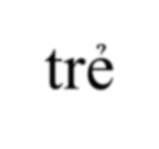 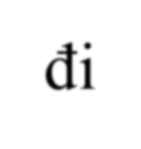 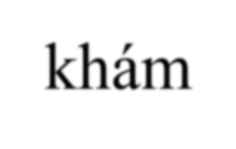 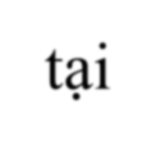 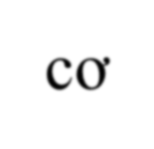 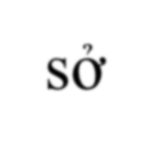 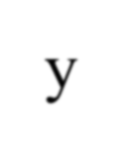 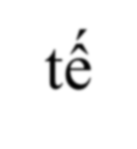 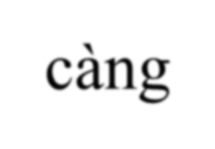 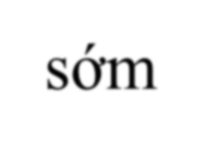 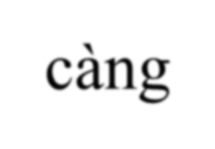 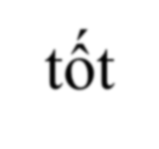 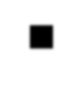 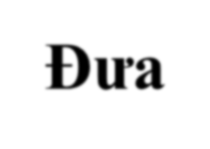 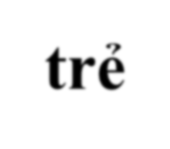 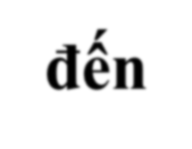 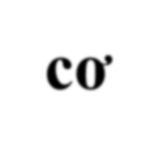 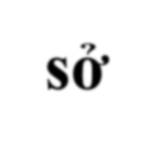 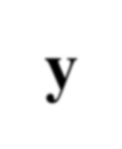 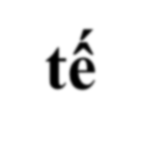 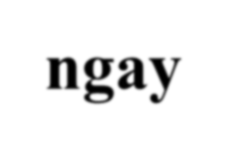 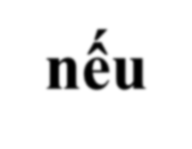 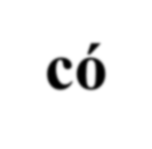 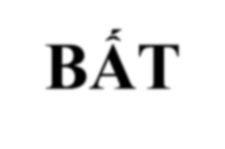 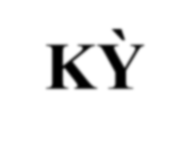 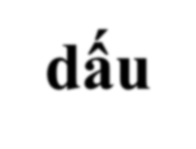 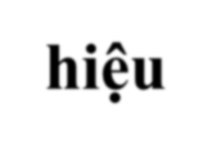 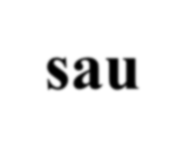 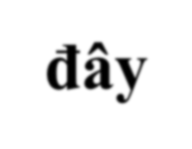 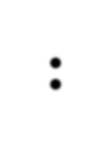 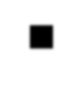 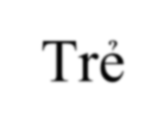 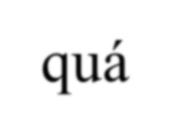 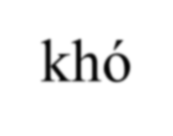 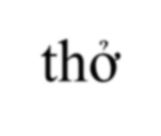 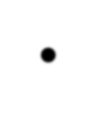 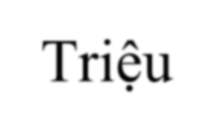 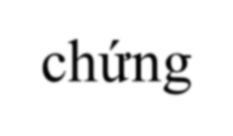 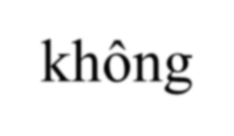 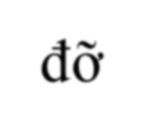 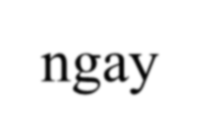 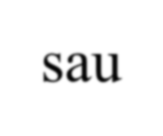 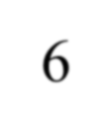 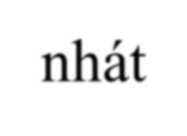 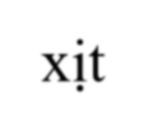 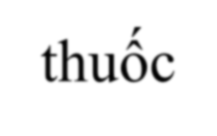 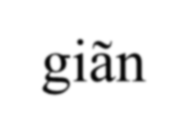 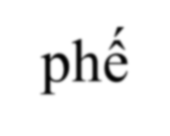 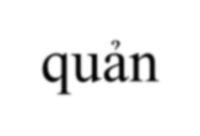 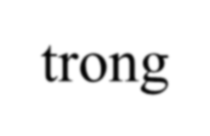 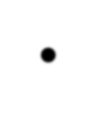 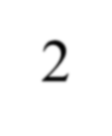 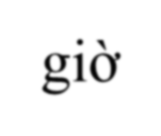 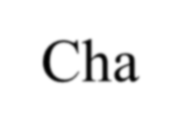 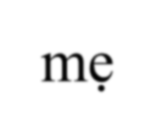 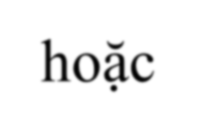 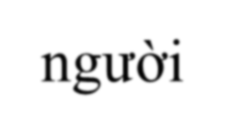 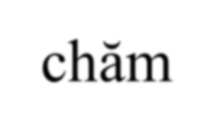 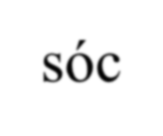 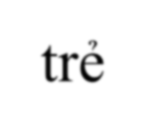 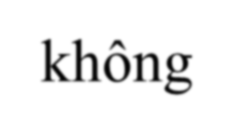 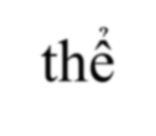 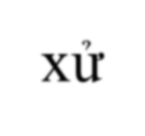 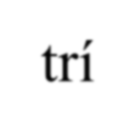 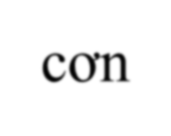 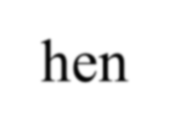 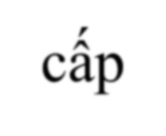 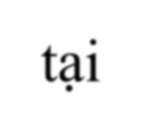 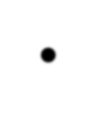 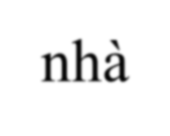 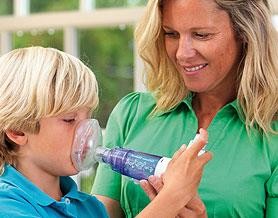 Bộ y tế. Hướng dẫn chẩn đoán và điều trị hen trẻ em dưới 5 tuổi, 2016
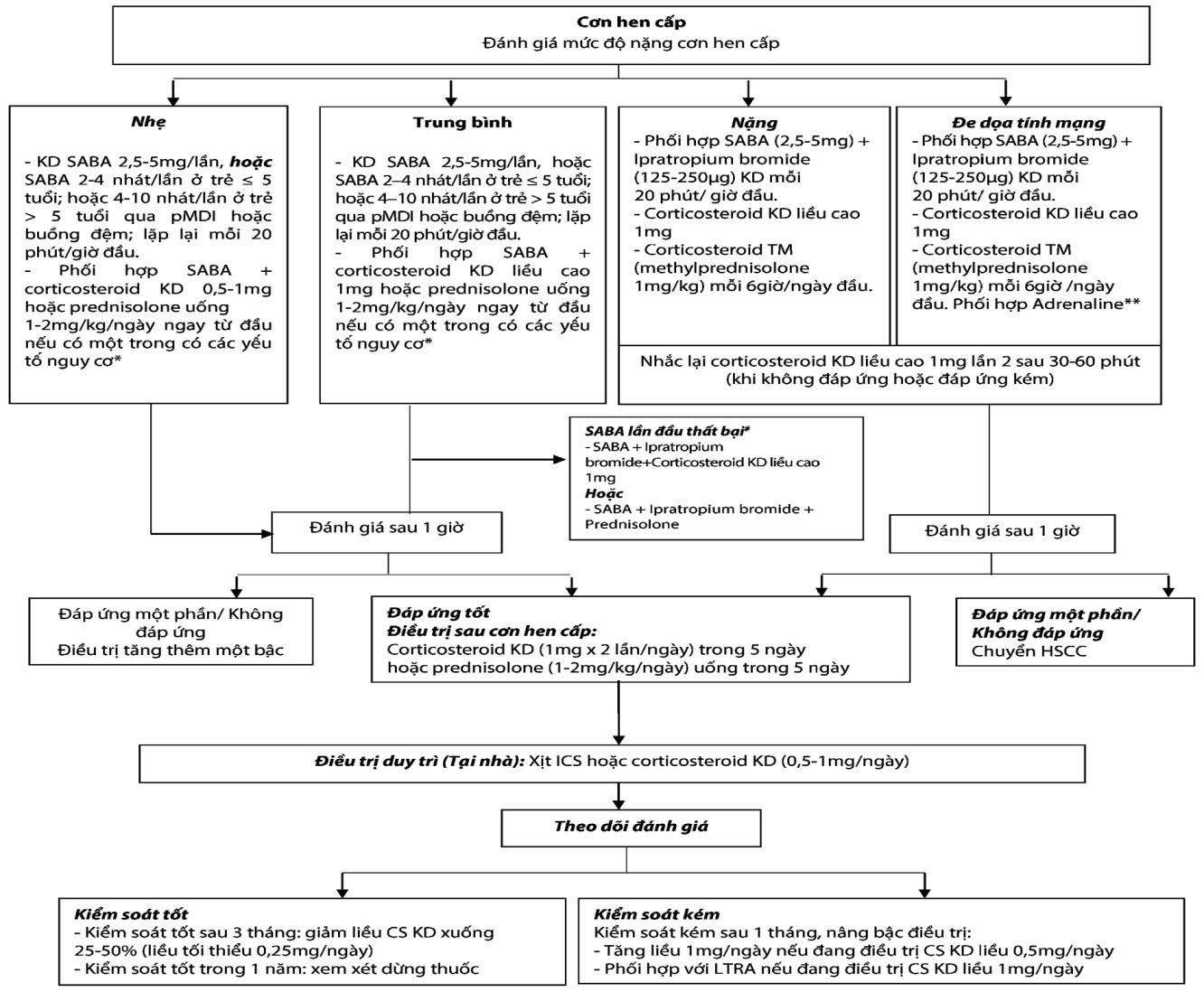 Đồng thuận  quốc gia về liệu  pháp khí dung  trong điều trị  bệnh lý hô hấp  thường gặp ở  trẻ em 2020
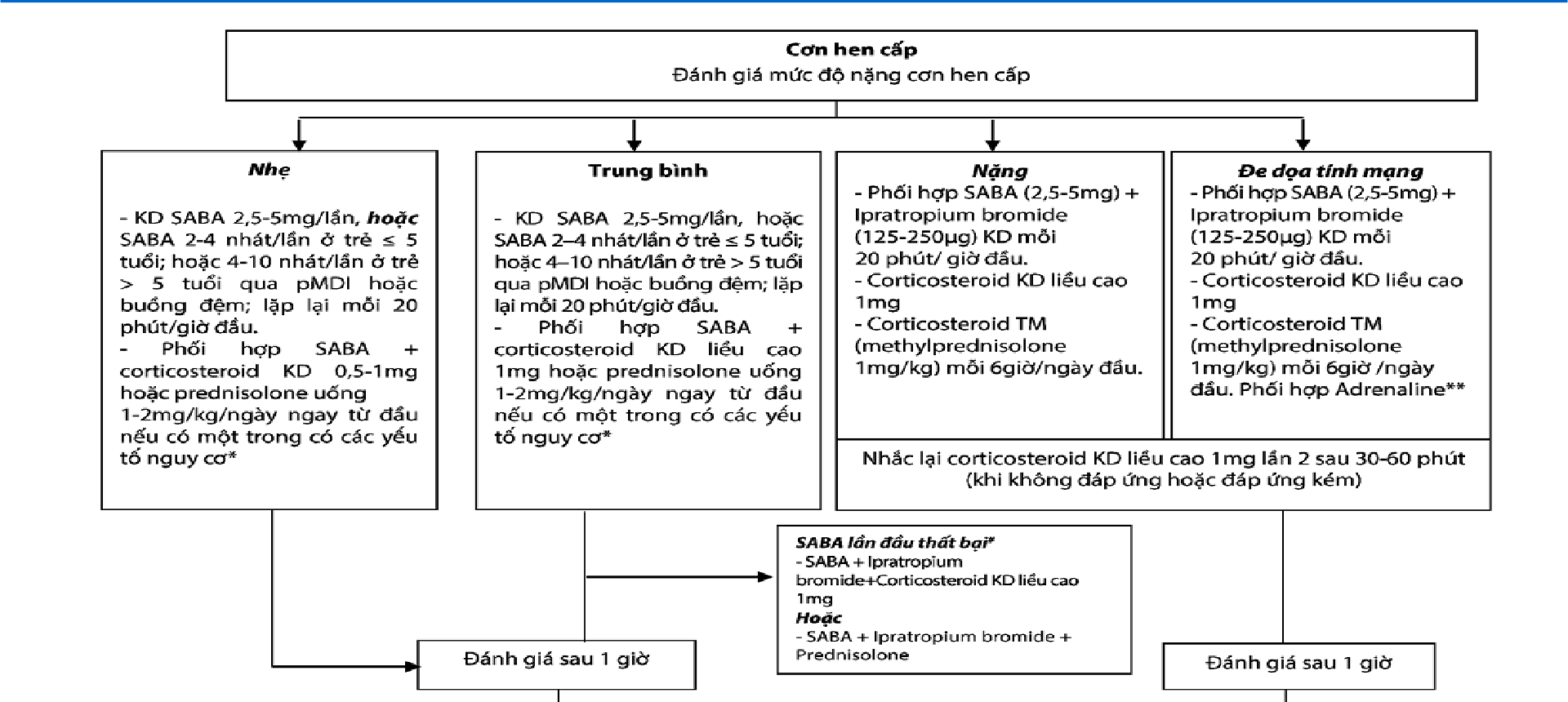 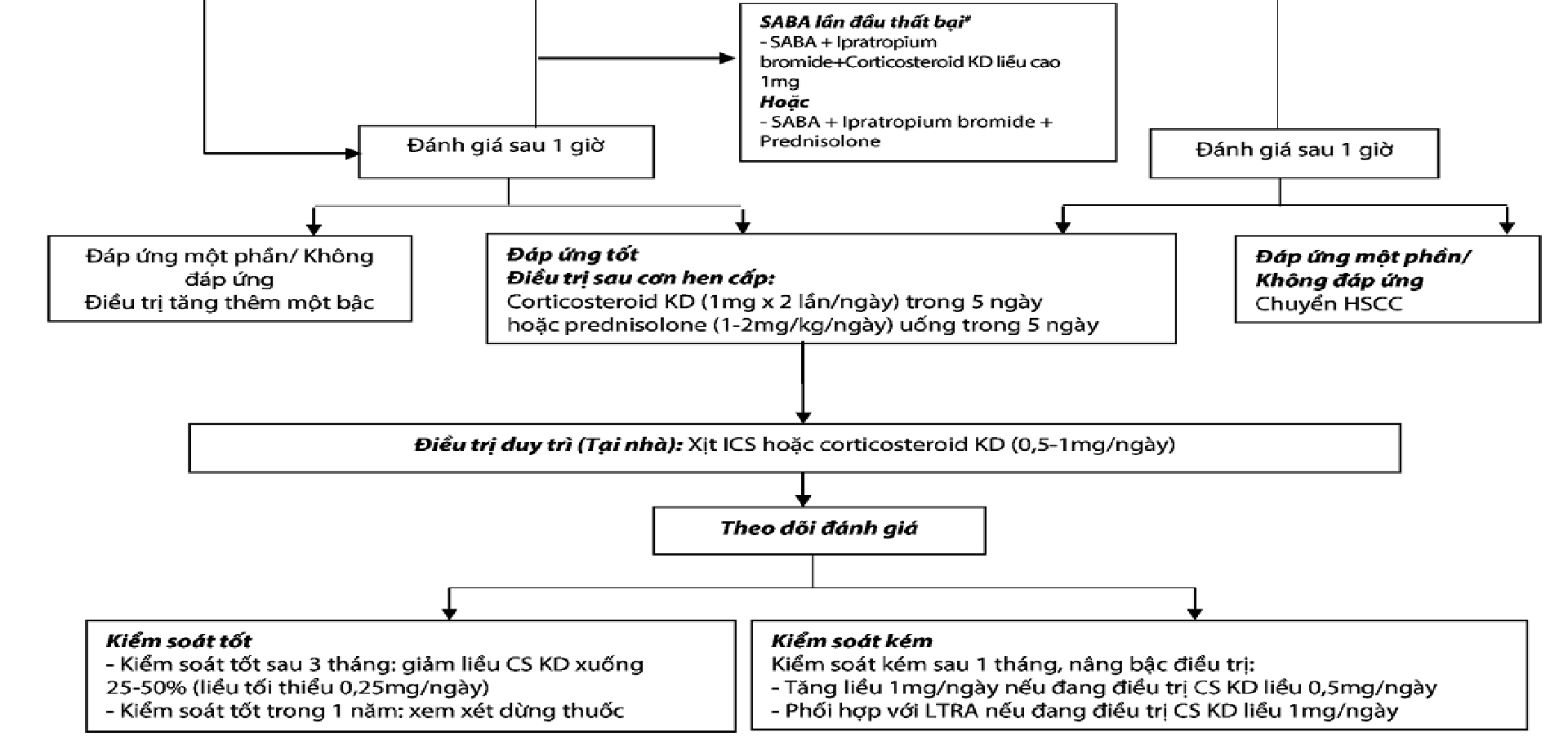 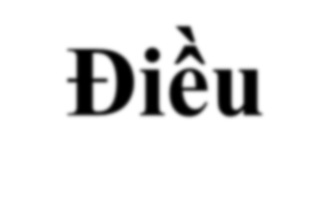 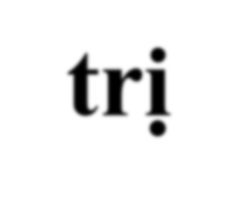 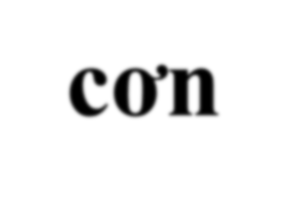 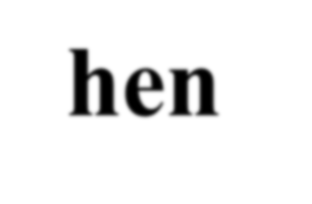 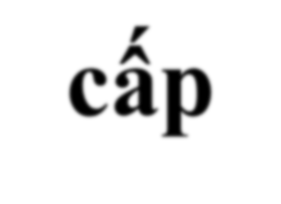 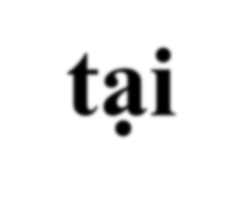 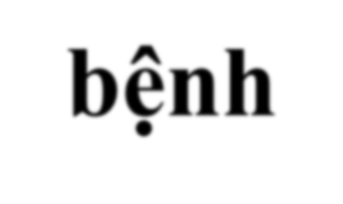 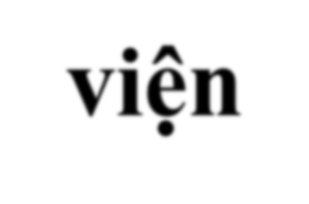 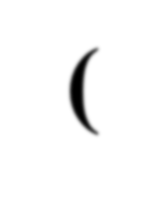 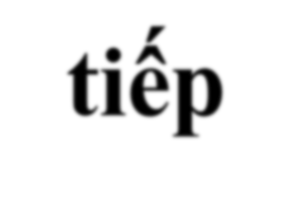 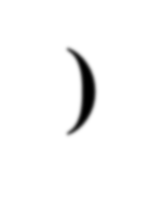 Điều trị cơn hen cấp tại bệnh viện (tiếp)
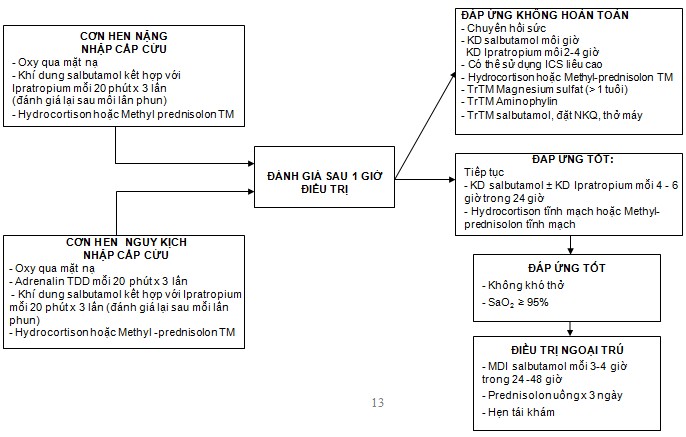 Hội hô hấp-Hội nhi khoa. Đồng thuận chẩn đoán điều trị hen trẻ  em <5 tuổi, 2015
Khuyến cáo Bộ y tế , 2016
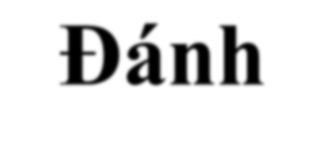 Đánh giá và điều trị cơn cấp tại tuyến cơ sở
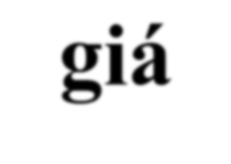 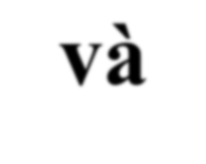 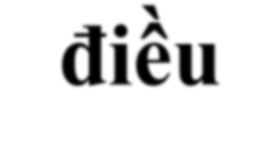 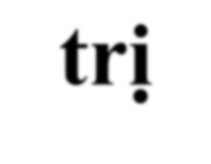 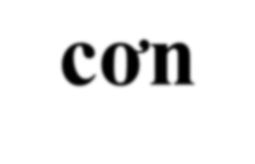 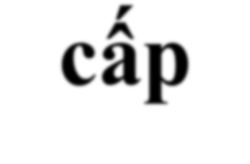 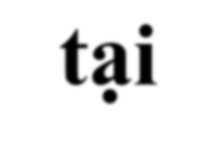 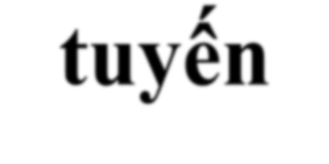 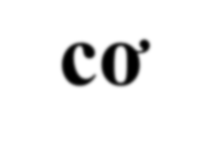 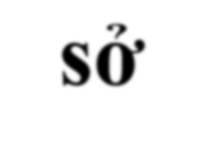 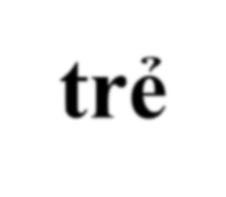 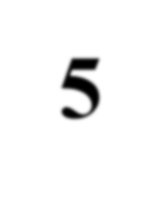 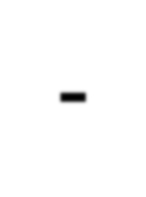 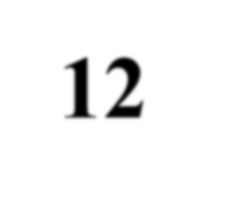 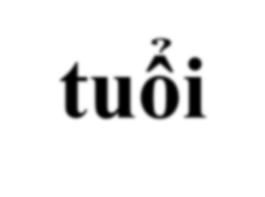 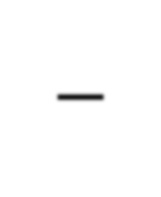 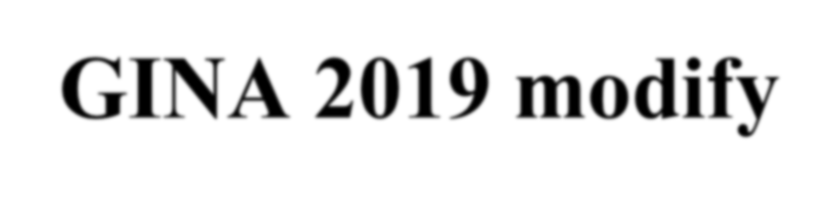 trẻ 5-12 tuổi – GINA 2019 modify
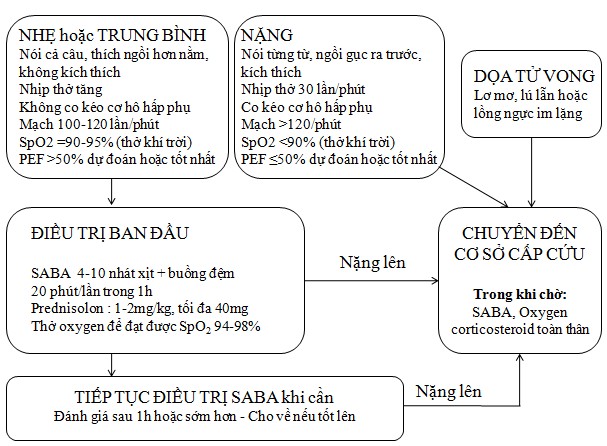 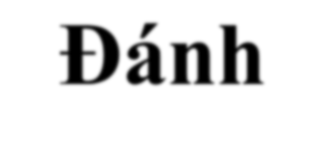 Đánh giá và điều trị cơn cấp tại khoa cấp cứu
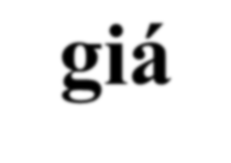 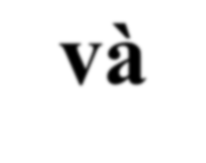 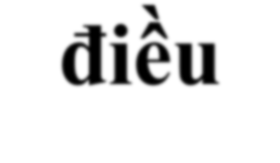 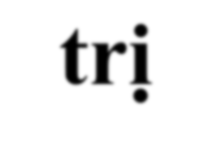 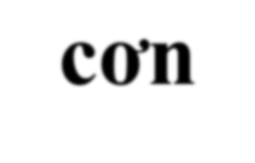 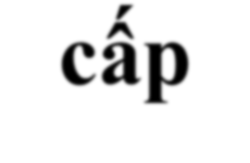 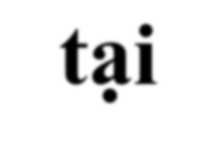 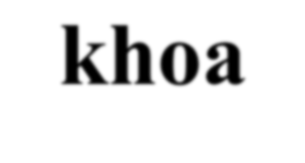 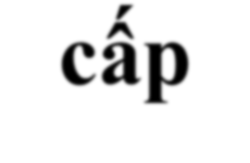 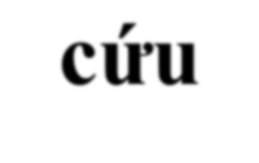 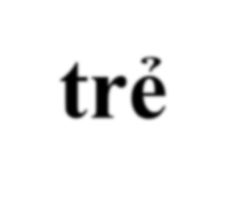 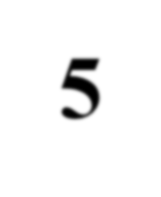 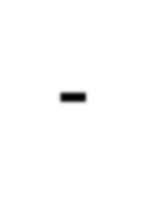 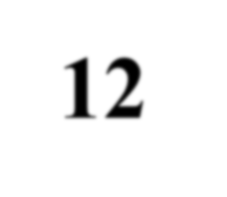 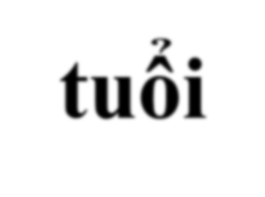 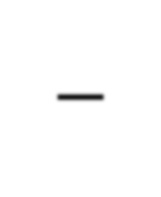 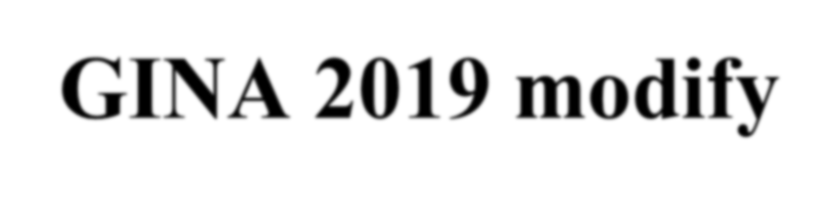 trẻ 5-12 tuổi – GINA 2019 modify
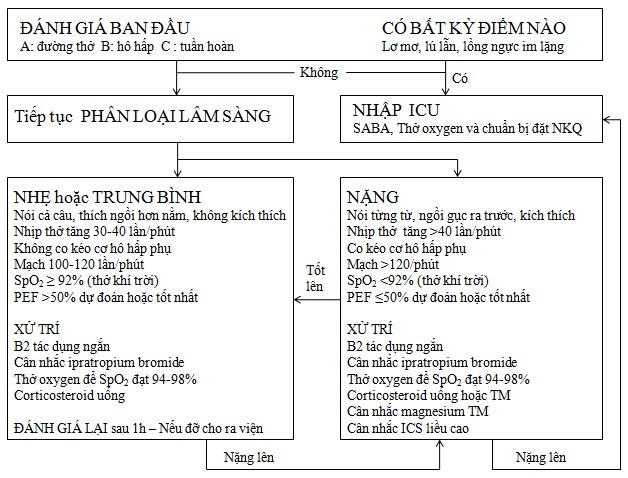 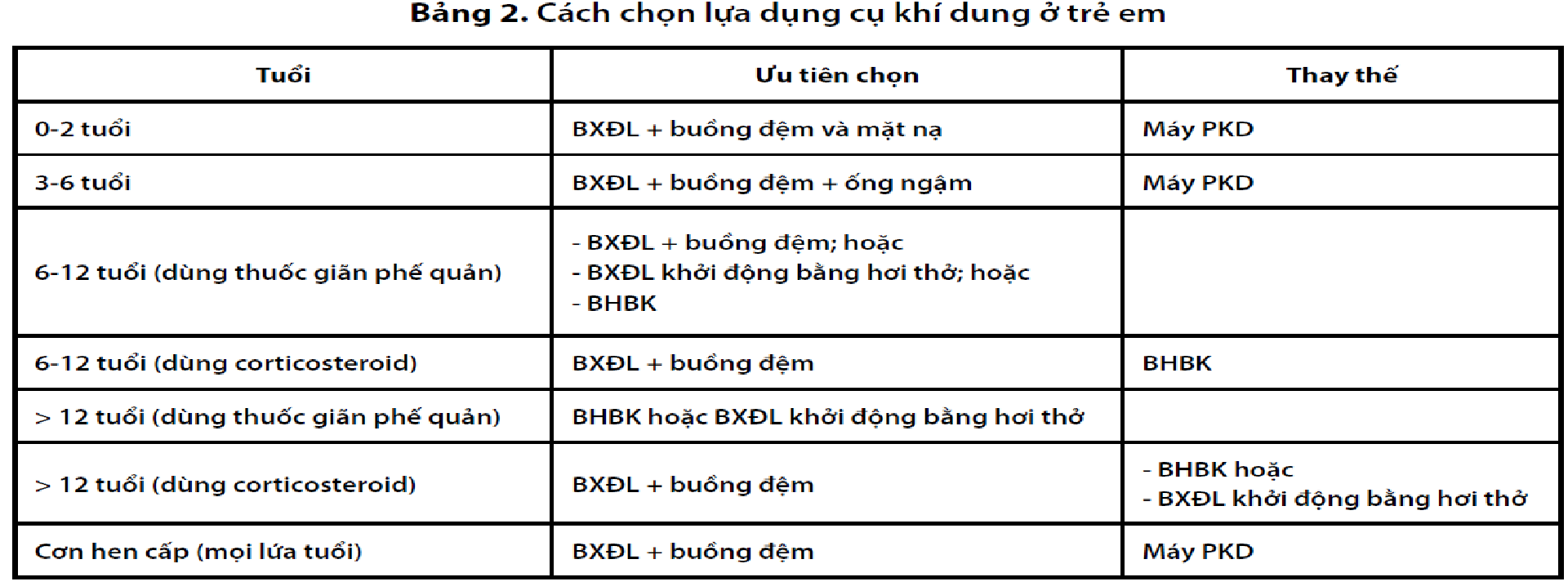 Đồng thuận quốc gia về liệu pháp khí dung trong
điều trị bệnh lý hô hấp thường gặp ở trẻ em
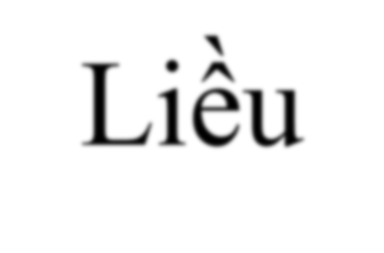 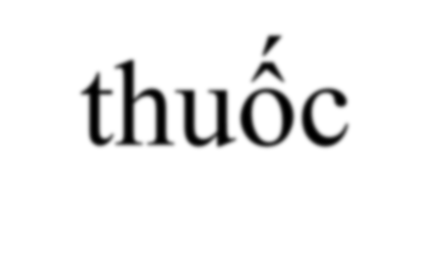 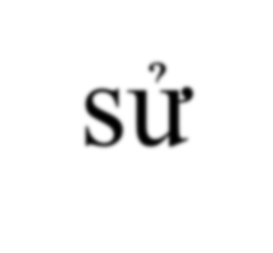 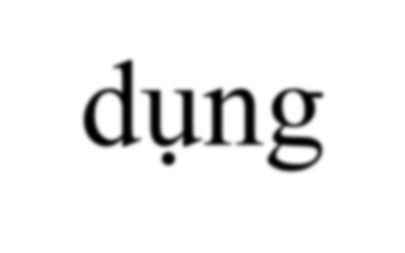 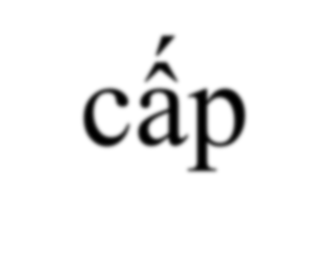 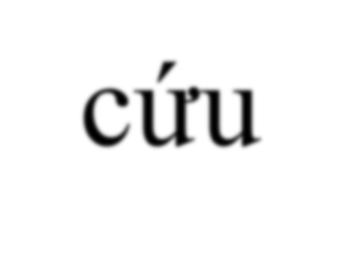 Liều thuốc sử dụng cấp cứu
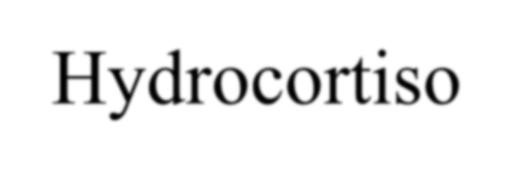 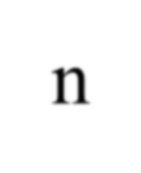 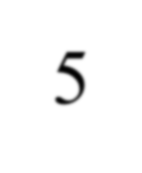 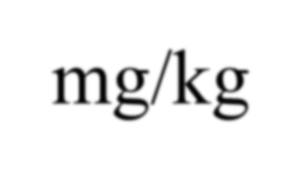 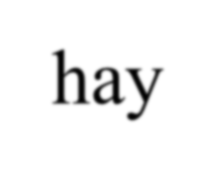 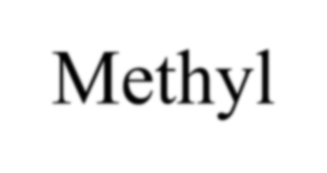 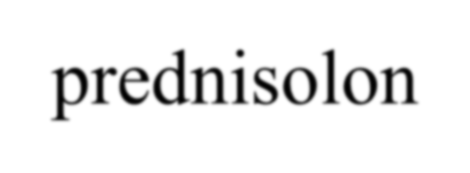 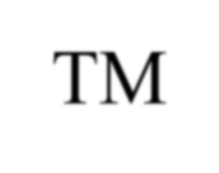 Hydrocortison 5 mg/kg hay Methyl prednisolon TM  1 mg/kg mỗi 6 giờ
Theophyllin (≤ 1 tuổi): tấn công: 5-7mg/kg (TMC/20ph),  duy trì: 1mg/kg/giờ (TTM)
Aminophyllin TTM: liều tấn công 5mg/kg truyền trong
20 phút, duy trì: 1mg/kg/giờ. Nên theo dõi nồng độ  theophyllin máu ở giờ thứ 12 và sau đó mỗi 12 – 24 giờ  (giữ mức 60 – 110mmol/l tương ứng 10-15mcg/ml).
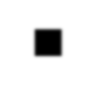 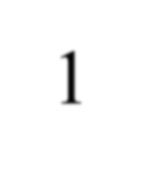 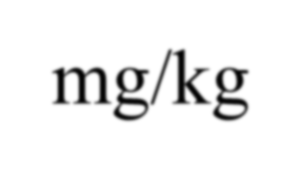 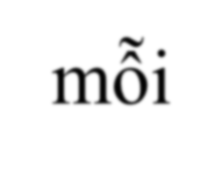 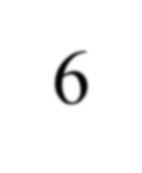 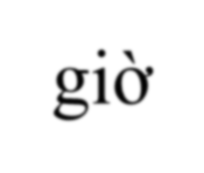 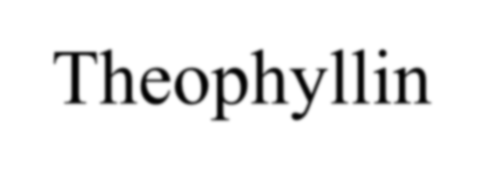 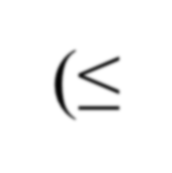 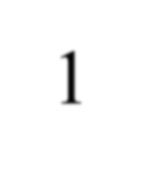 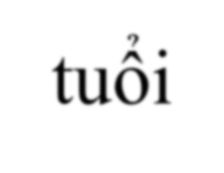 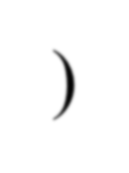 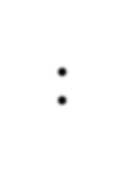 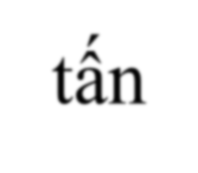 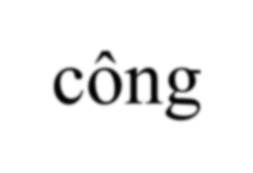 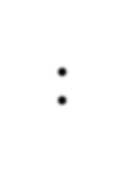 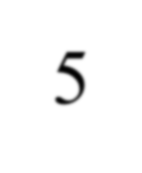 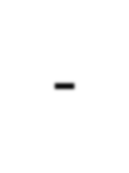 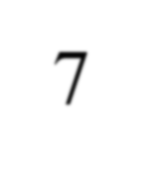 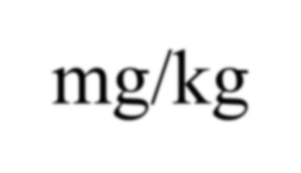 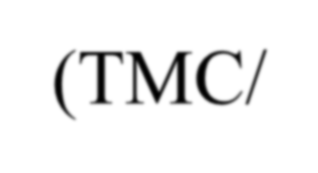 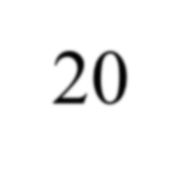 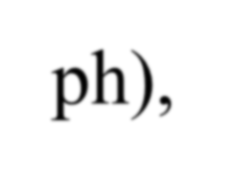 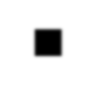 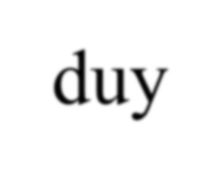 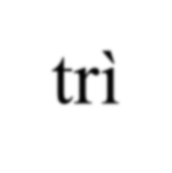 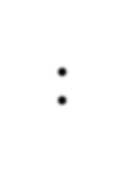 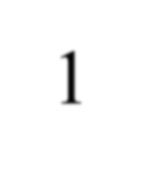 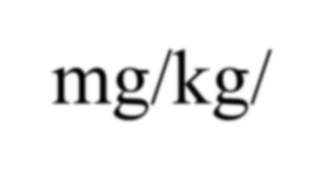 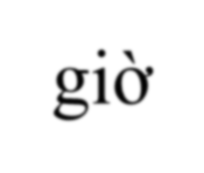 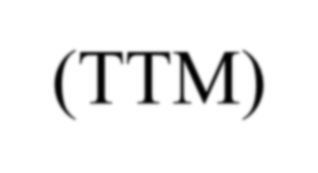 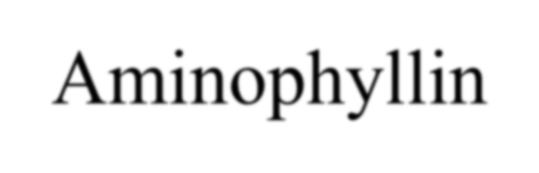 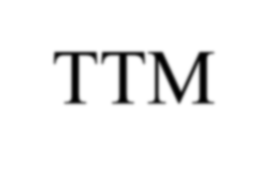 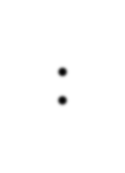 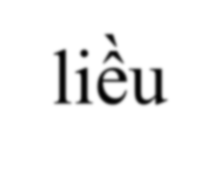 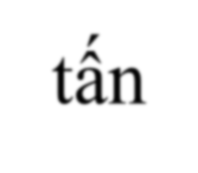 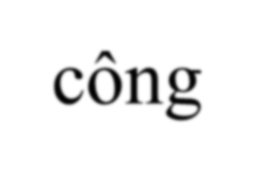 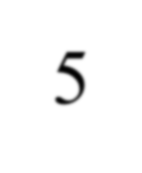 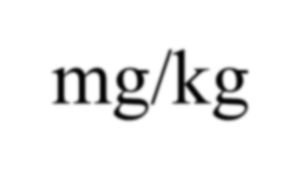 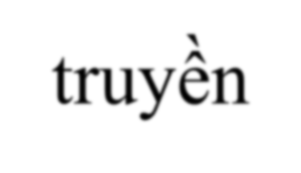 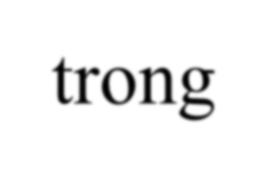 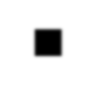 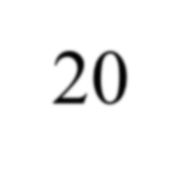 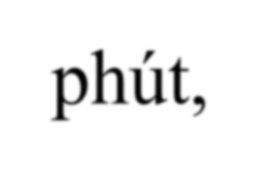 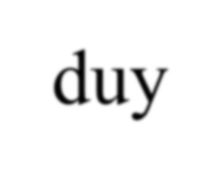 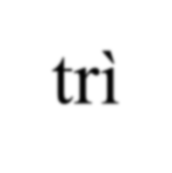 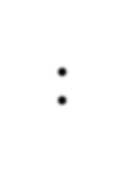 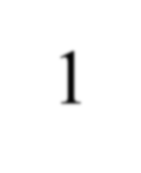 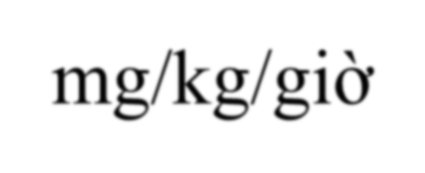 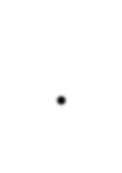 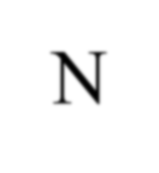 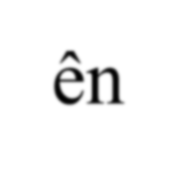 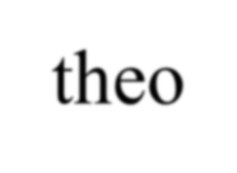 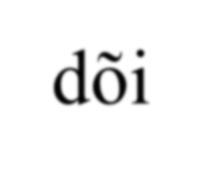 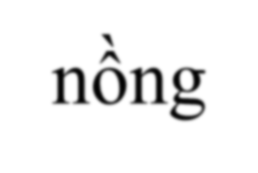 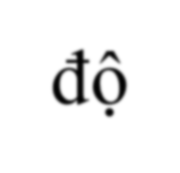 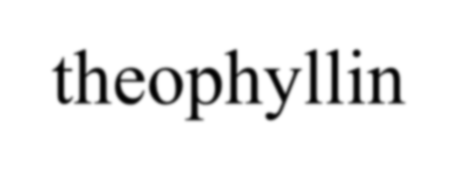 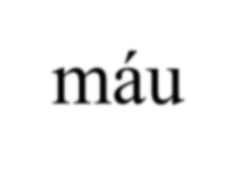 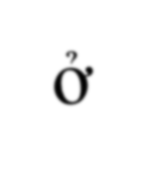 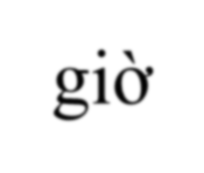 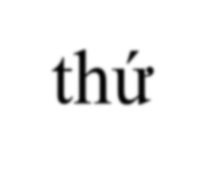 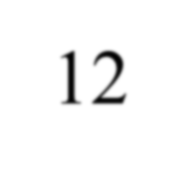 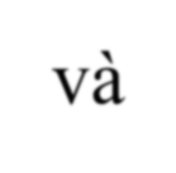 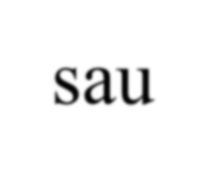 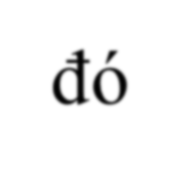 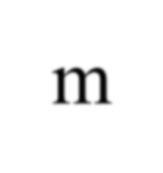 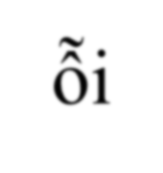 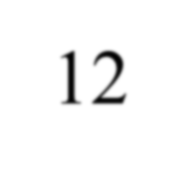 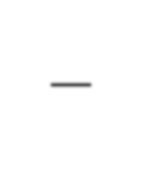 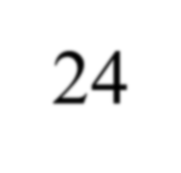 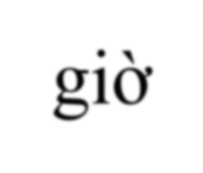 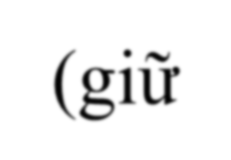 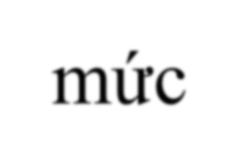 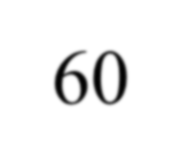 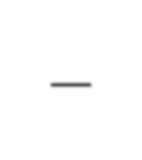 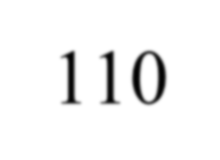 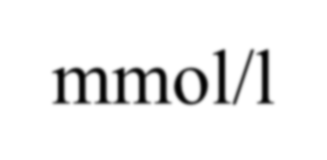 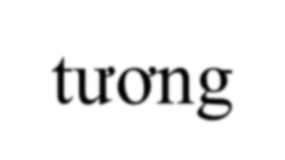 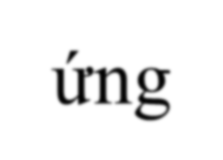 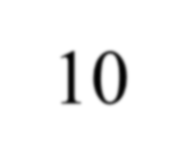 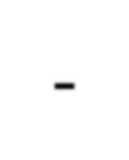 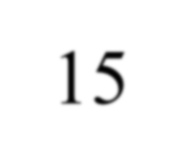 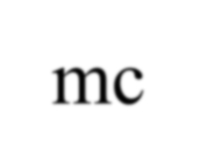 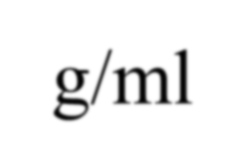 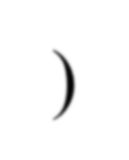 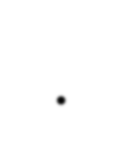 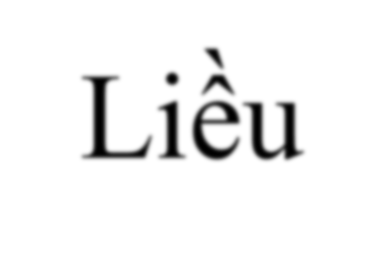 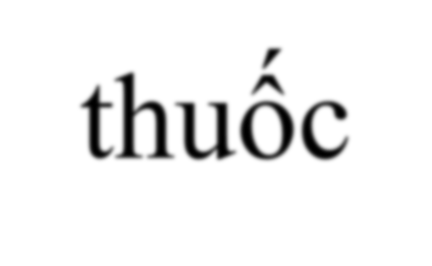 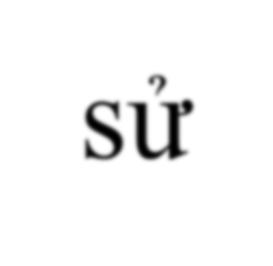 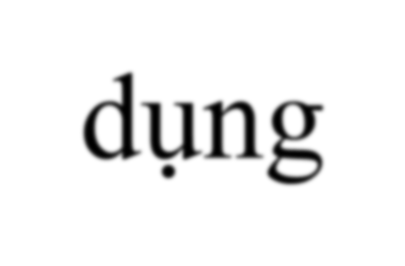 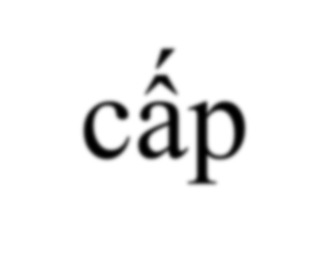 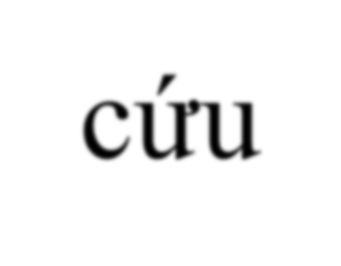 Liều thuốc sử dụng cấp cứu
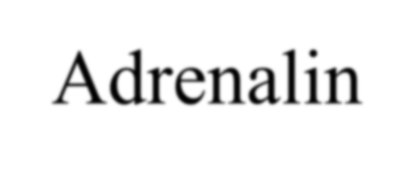 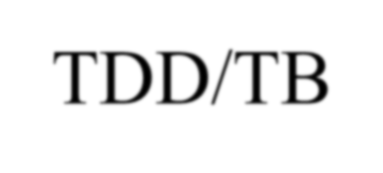 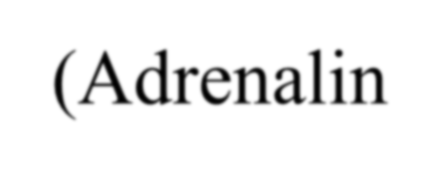 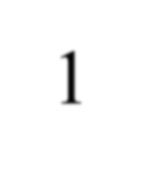 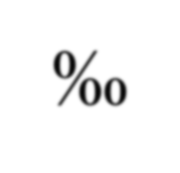 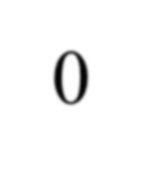 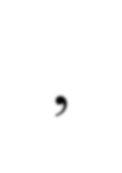 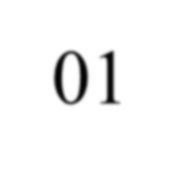 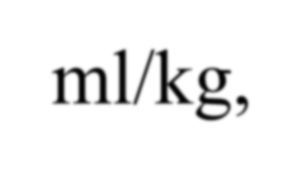 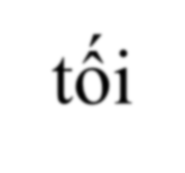 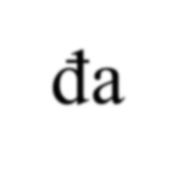 Adrenalin TDD/TB (Adrenalin 1‰ 0,01 ml/kg, tối đa  0,3 ml/lần mỗi 20 phút, tối đa 3 lần.
Salbutamol: liều tấn công 15 mcg/kg truyền tĩnh mạch  trong 20 phút, sau đó duy trì 1 mcg/kg/phút. Cần kiểm  tra khí máu và kali máu mỗi 6 giờ
Magnesium sulfate (> 1 tuổi) liều trung bình 50mg/kg  truyền tĩnh mạch trong 20 phút (max 2g), chú ý huyết áp
Ketamin: 1mg/kg/h
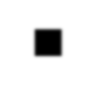 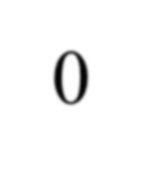 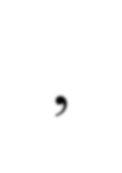 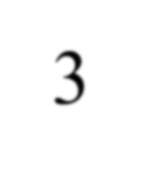 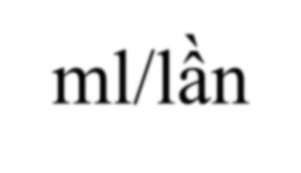 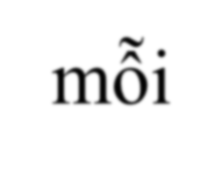 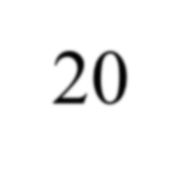 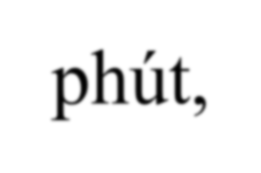 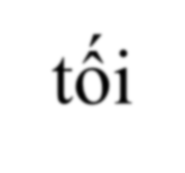 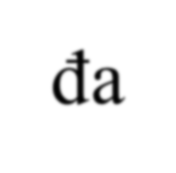 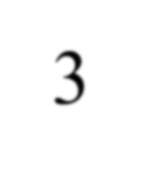 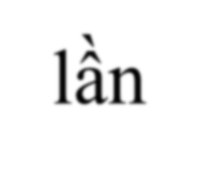 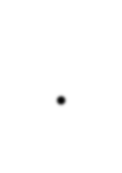 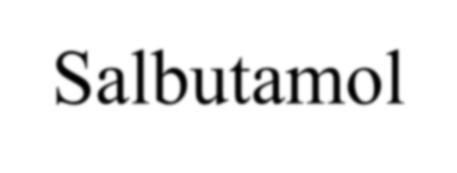 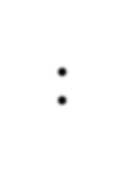 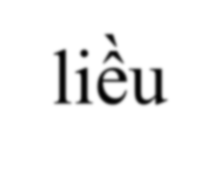 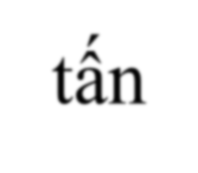 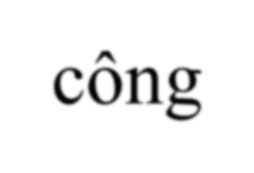 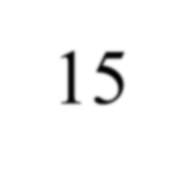 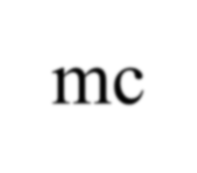 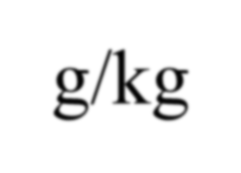 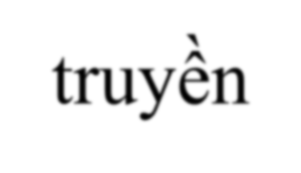 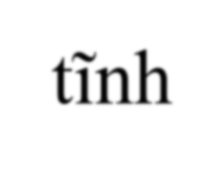 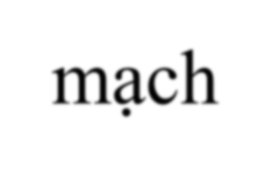 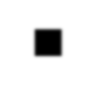 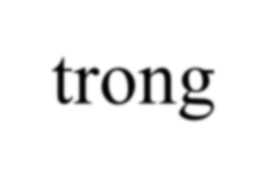 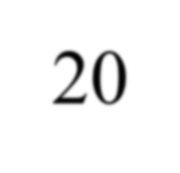 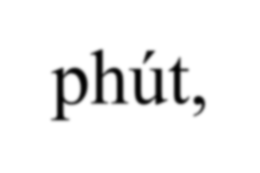 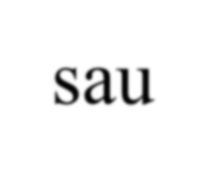 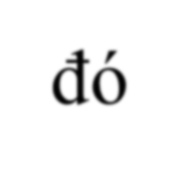 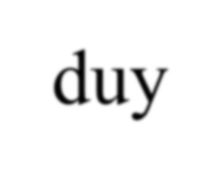 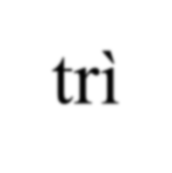 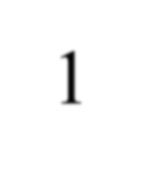 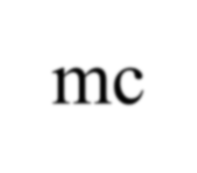 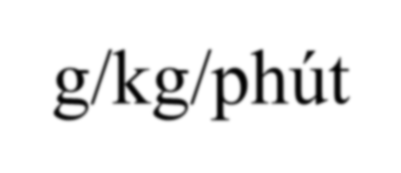 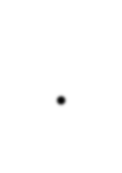 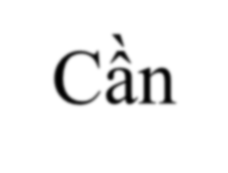 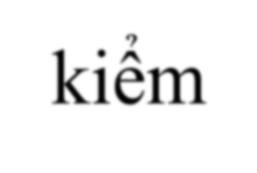 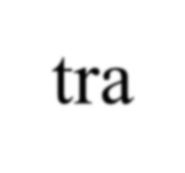 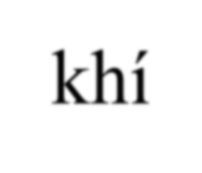 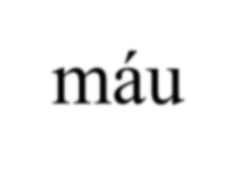 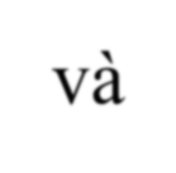 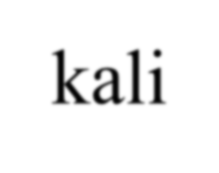 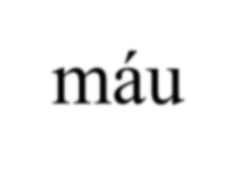 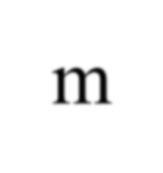 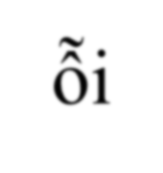 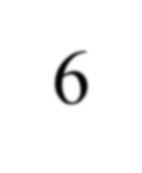 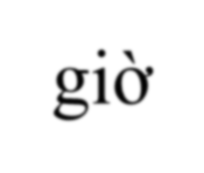 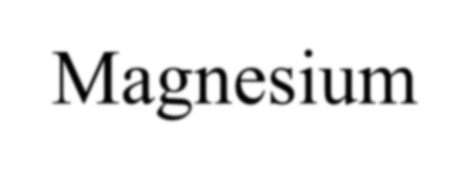 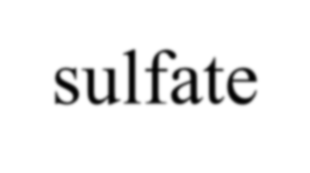 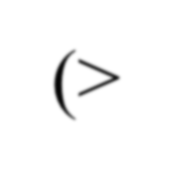 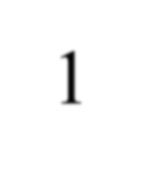 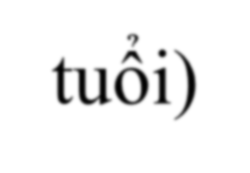 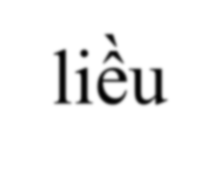 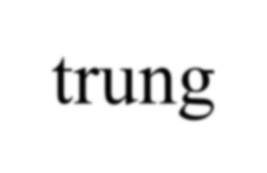 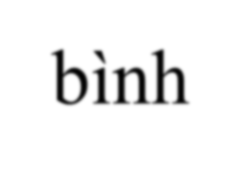 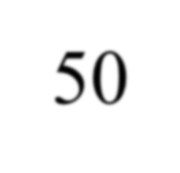 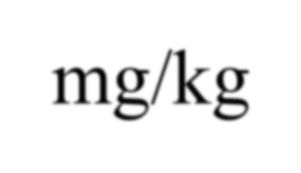 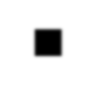 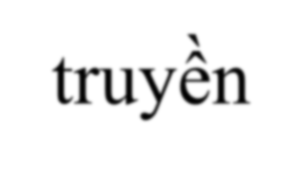 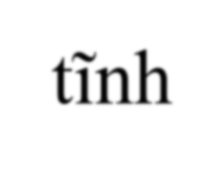 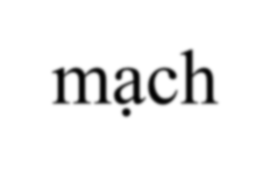 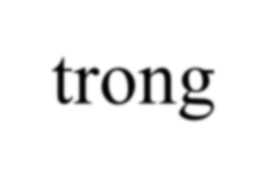 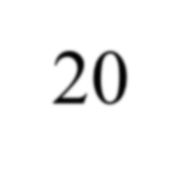 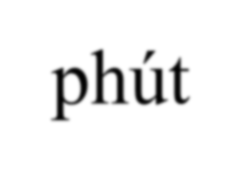 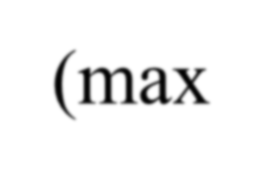 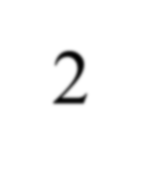 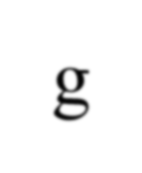 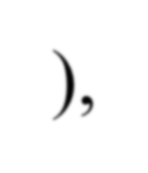 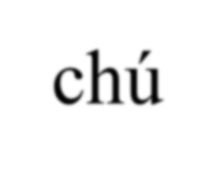 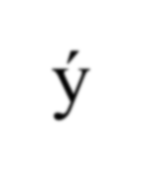 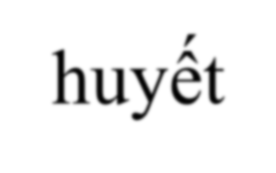 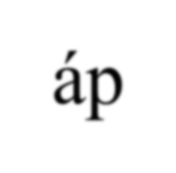 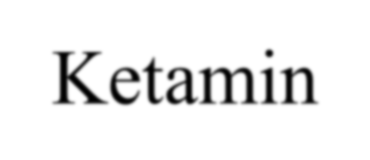 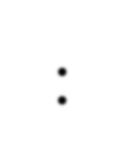 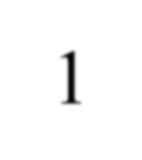 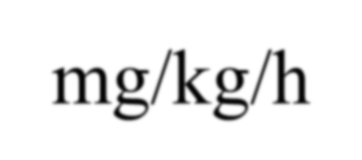 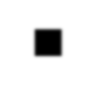 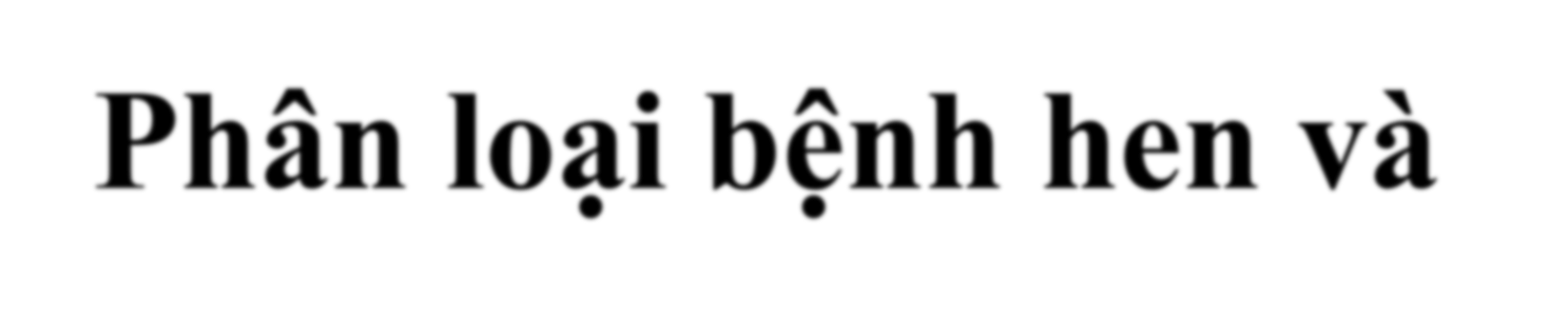 Phân loại bệnh hen và
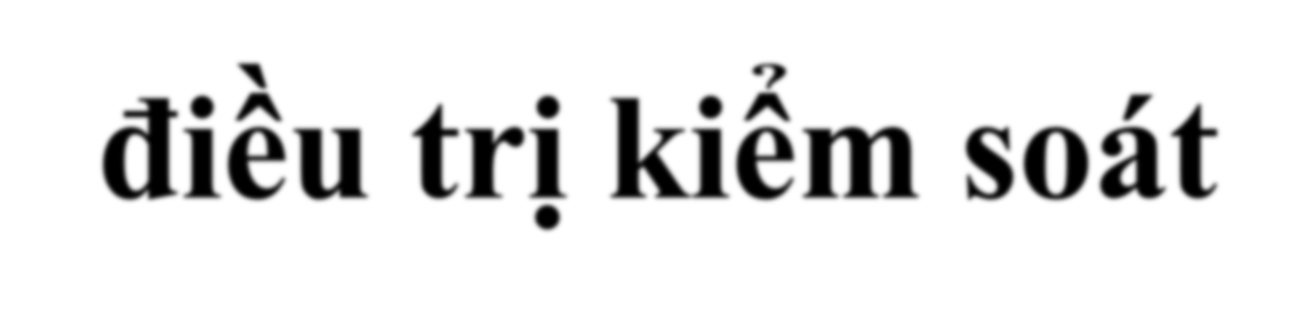 điều trị kiểm soát
Quan trọng trong kiểm soát hen
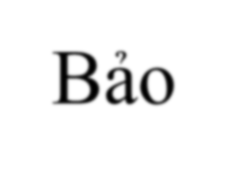 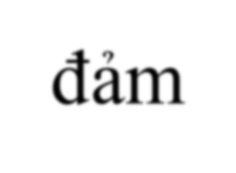 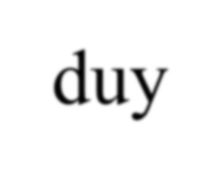 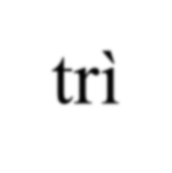 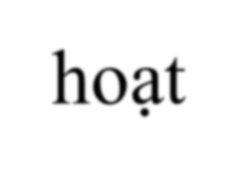 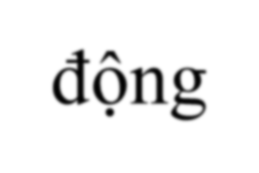 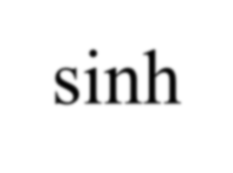 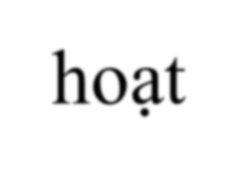 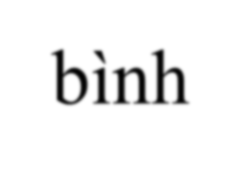 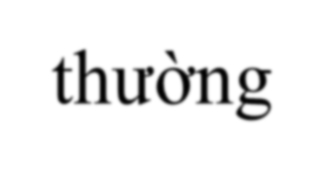 Bảo đảm duy trì hoạt động sinh hoạt bình thường
Giảm nguy cơ kịch phát và tử vong do hen, bao gồm  hen nhẹ
Ngăn ngừa đợt kịch phát ở tất cả các độ nặng của hen
Tránh tạo ra kiểu bệnh nhân lệ thuộc SABA ngay từ  đầu cuộc điều trị
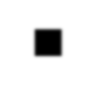 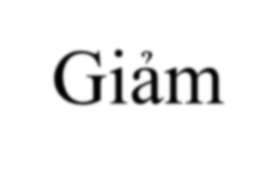 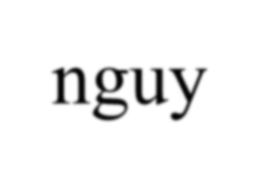 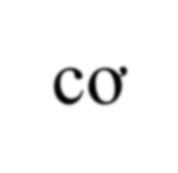 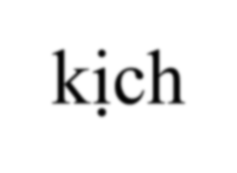 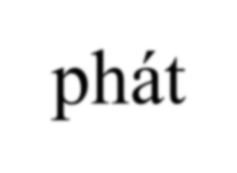 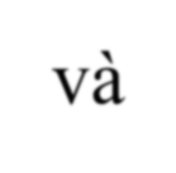 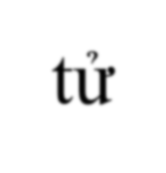 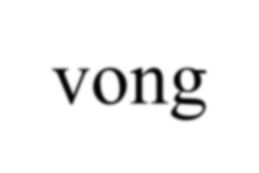 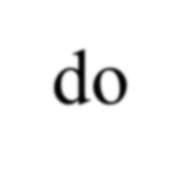 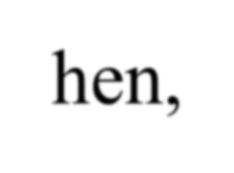 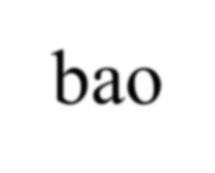 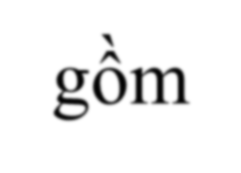 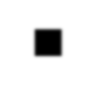 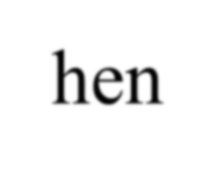 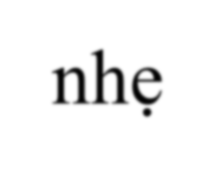 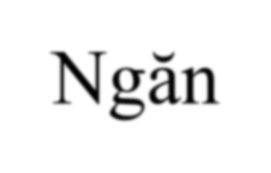 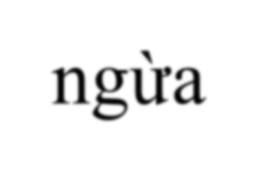 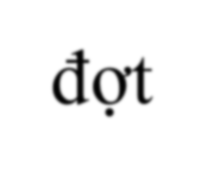 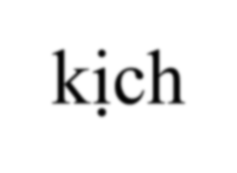 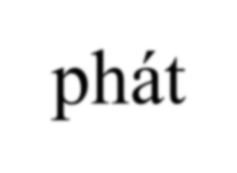 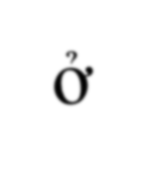 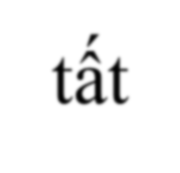 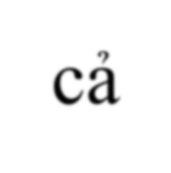 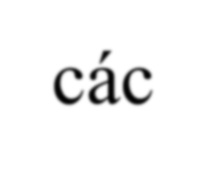 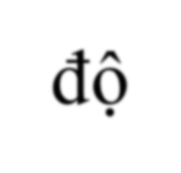 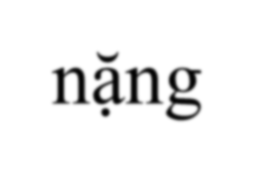 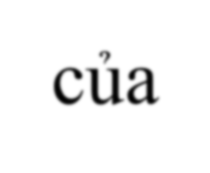 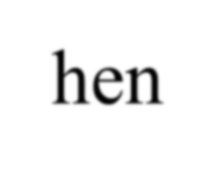 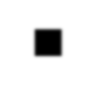 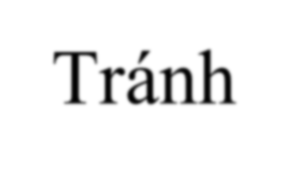 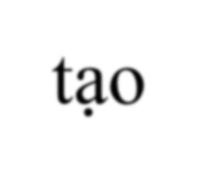 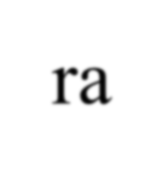 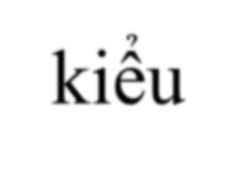 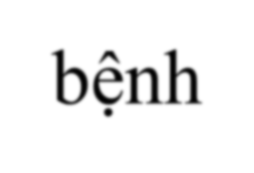 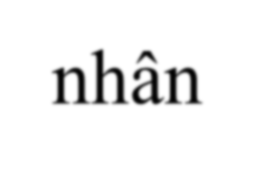 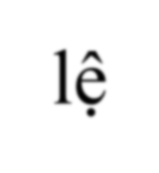 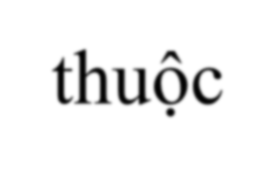 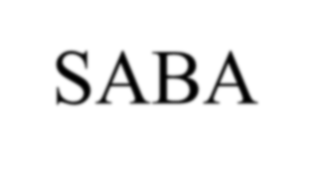 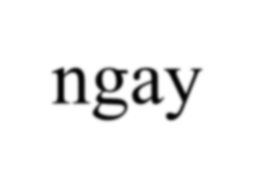 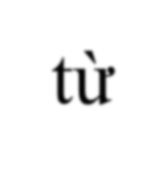 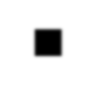 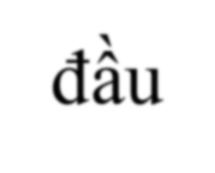 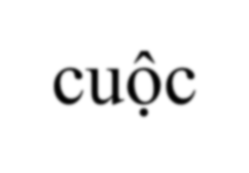 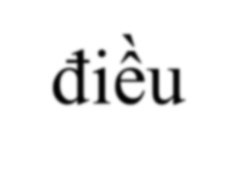 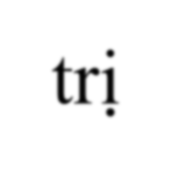 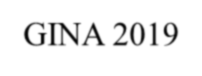 GINA 2019
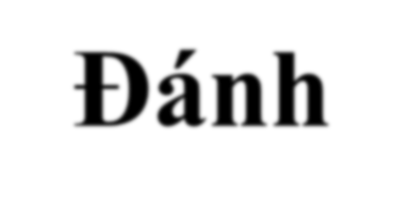 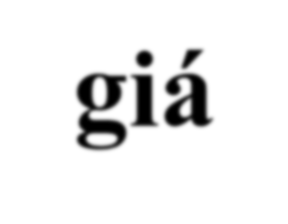 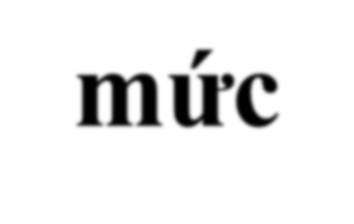 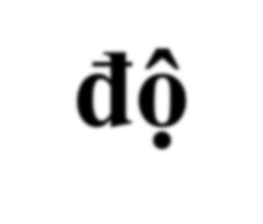 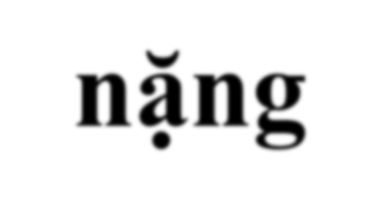 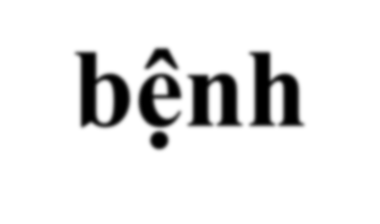 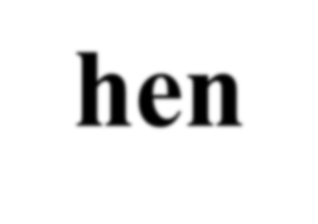 Đánh giá mức độ nặng bệnh hen
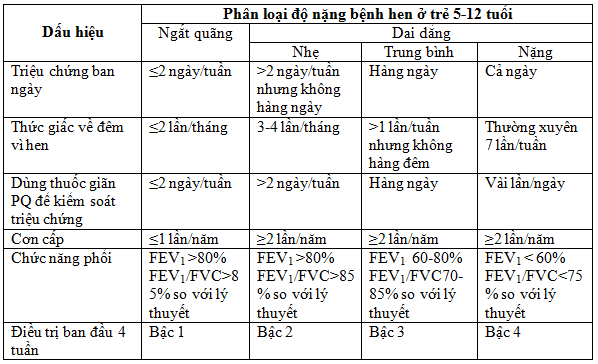 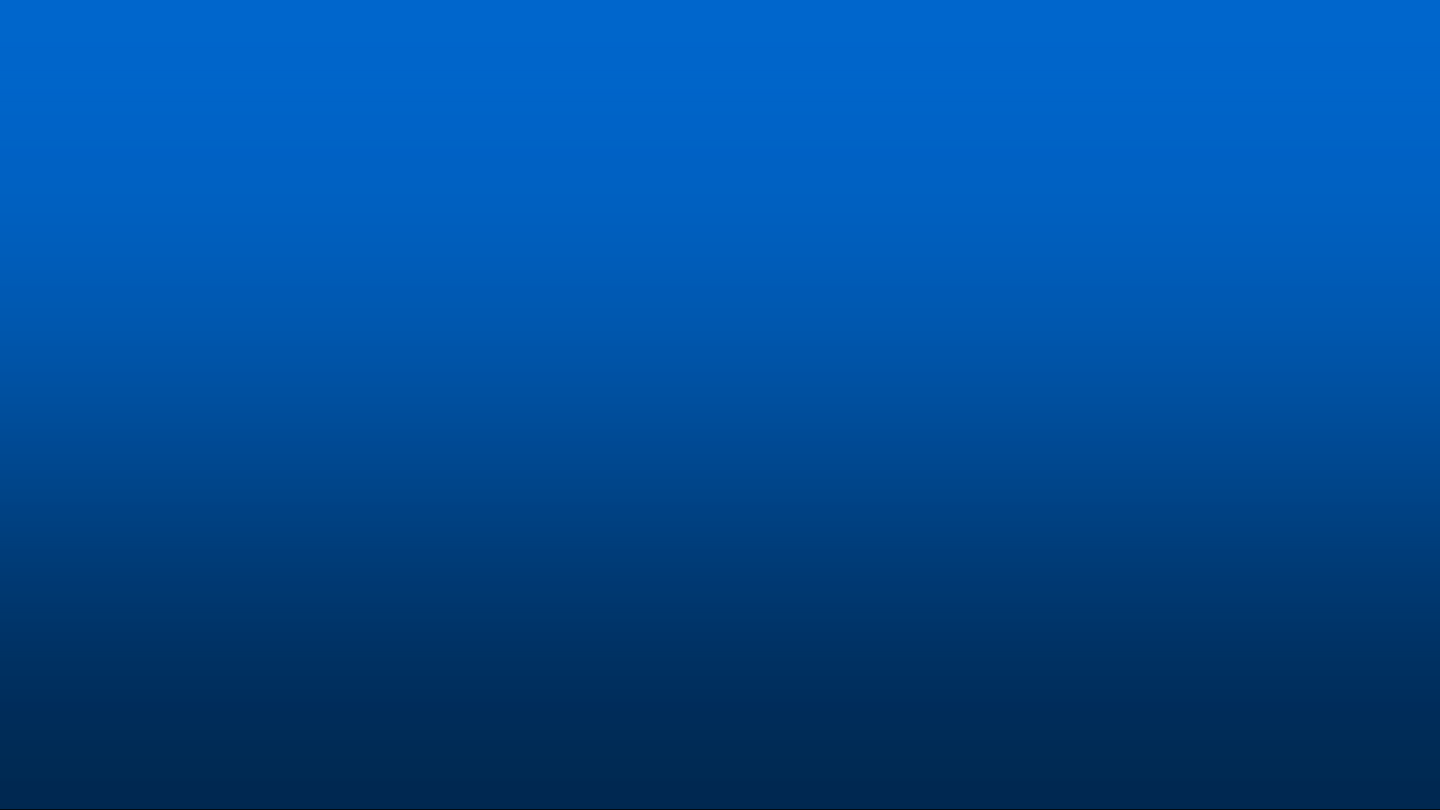 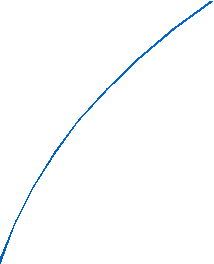 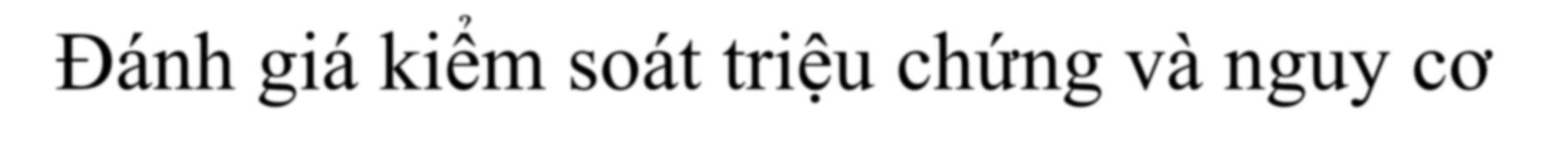 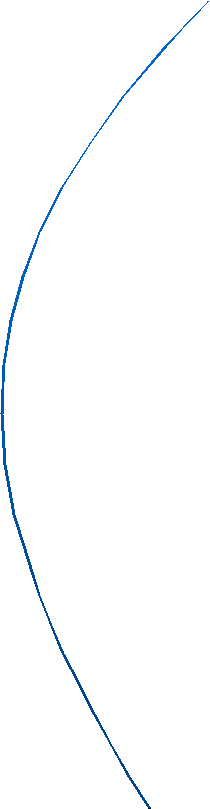 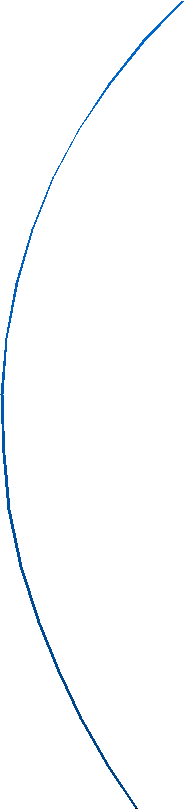 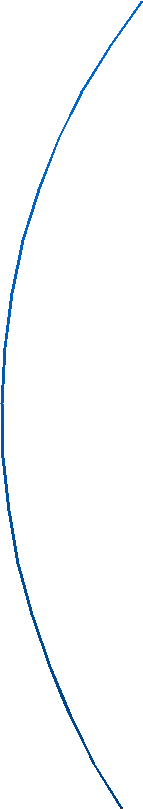 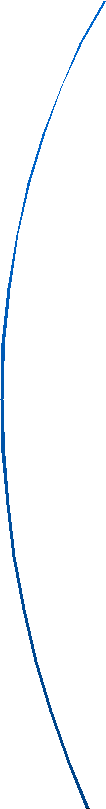 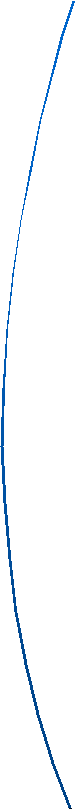 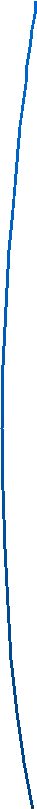 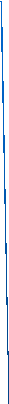 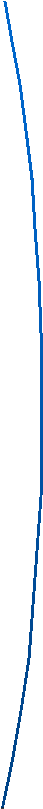 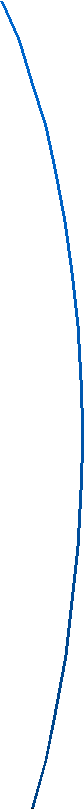 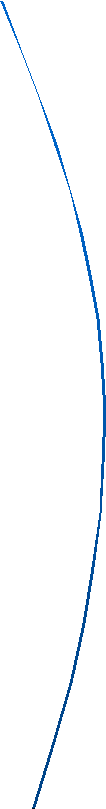 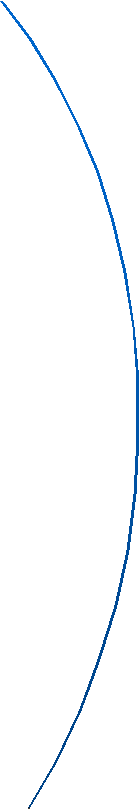 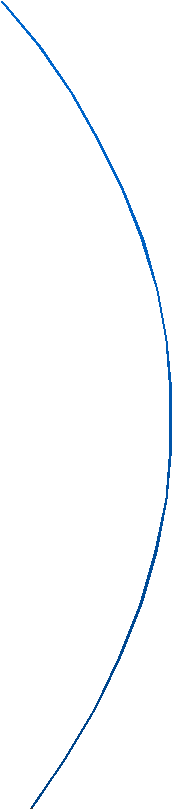 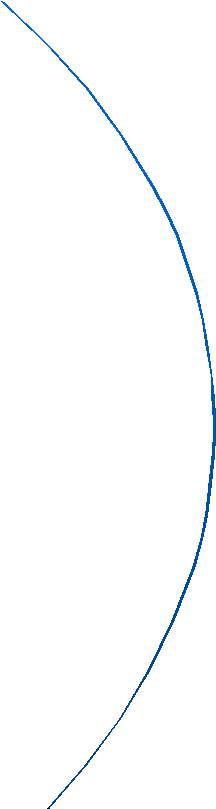 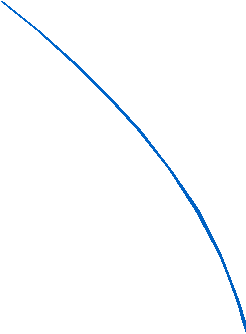 Đánh giá kiểm soát triệu chứng và nguy cơ
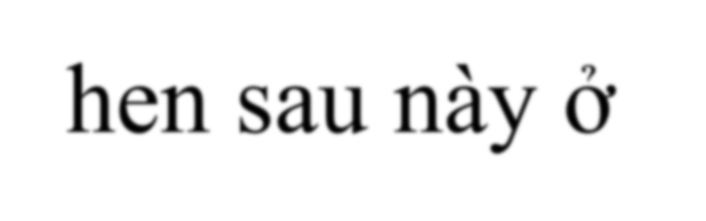 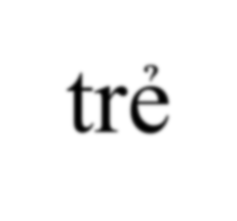 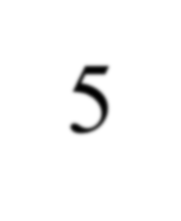 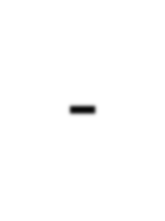 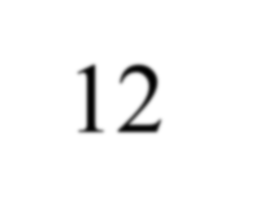 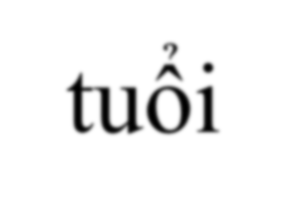 hen sau này ở trẻ 5-12 tuổi
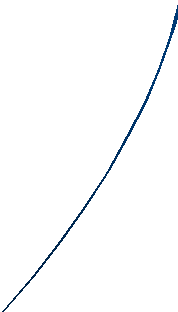 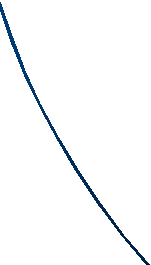 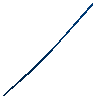 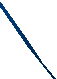 GINA –2019
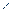 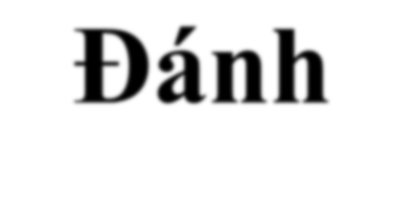 Đánh giá độ nặng bệnh hen
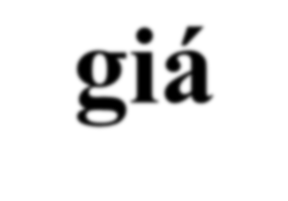 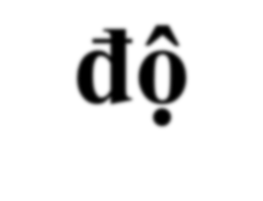 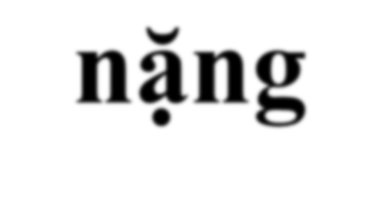 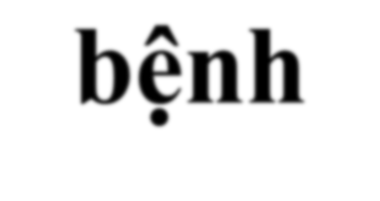 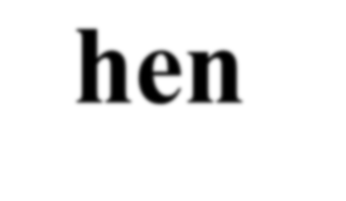 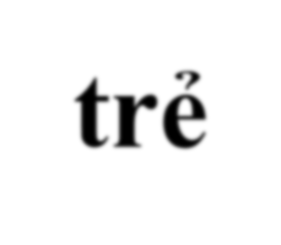 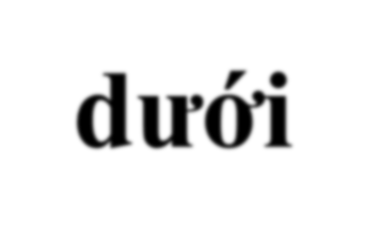 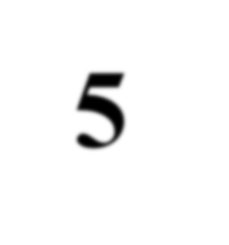 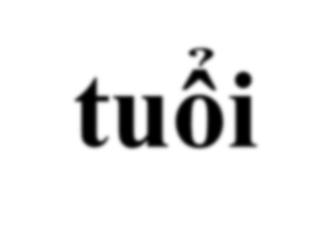 trẻ dưới 5 tuổi
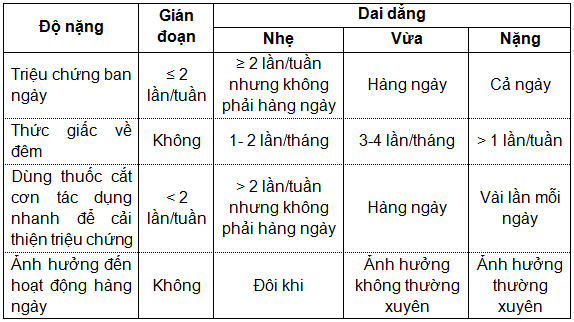 Bộ y tế. Hướng dẫn chẩn đoán và điều trị hen trẻ em dưới 5 tuổi, 2016
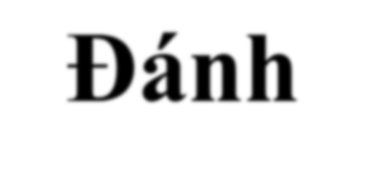 Đánh giá mức độ kiểm soát hen
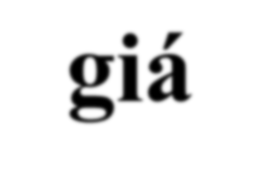 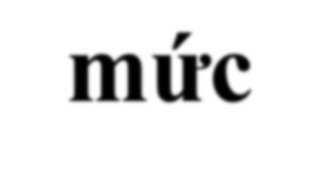 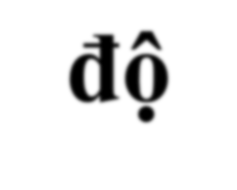 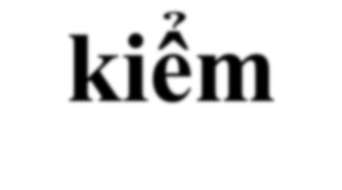 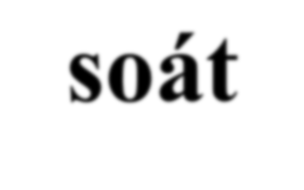 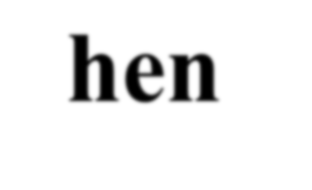 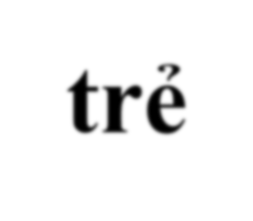 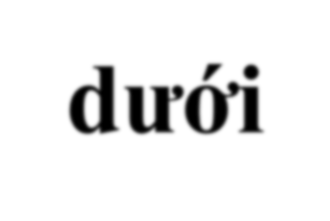 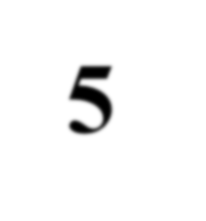 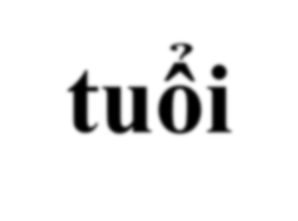 trẻ dưới 5 tuổi
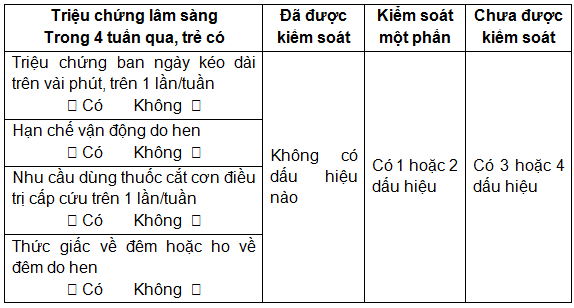 Bộ y tế. Hướng dẫn chẩn đoán và điều trị hen trẻ em dưới 5 tuổi, 2016
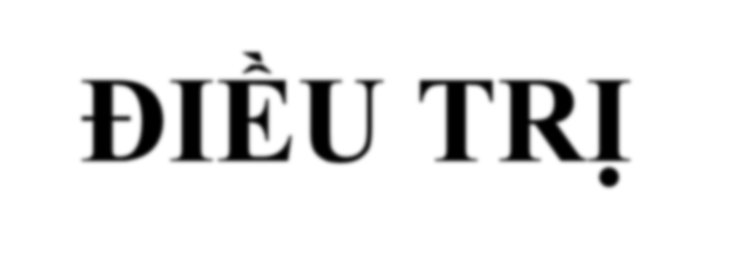 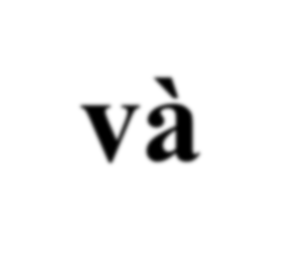 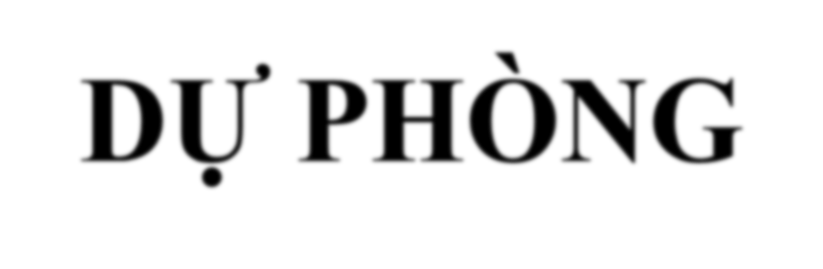 ĐIỀU TRỊ và DỰ PHÒNG
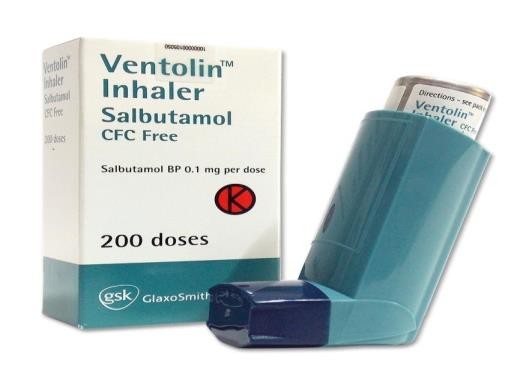 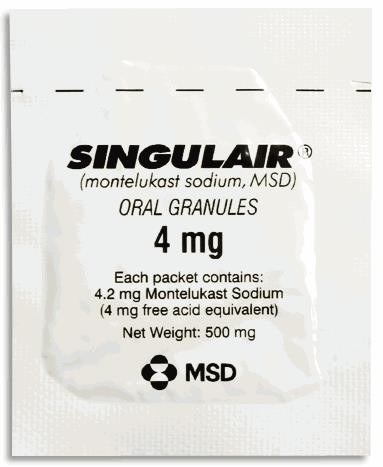 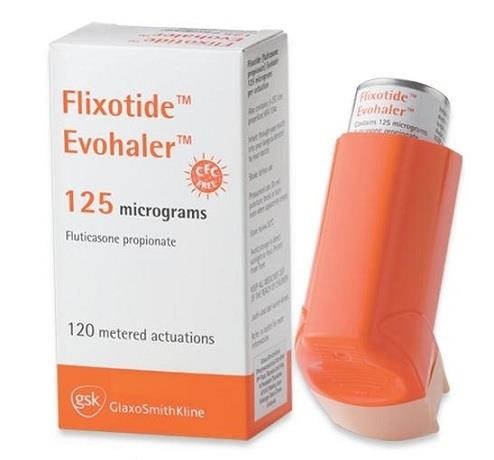 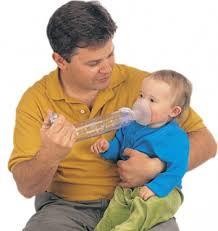 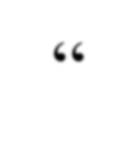 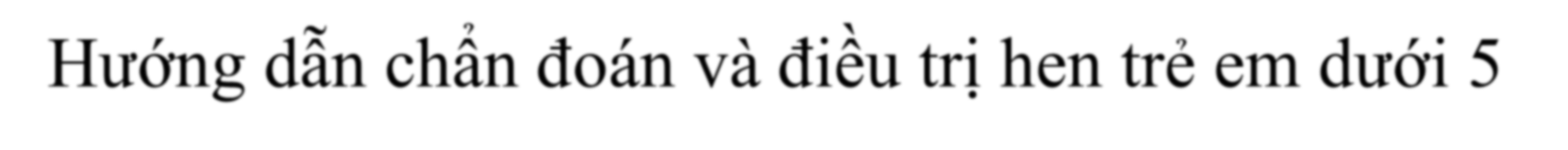 “Hướng dẫn chẩn đoán và điều trị hen trẻ em dưới 5
tuổi” BYT 2016
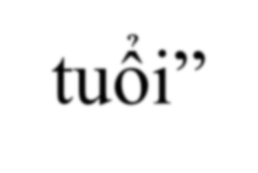 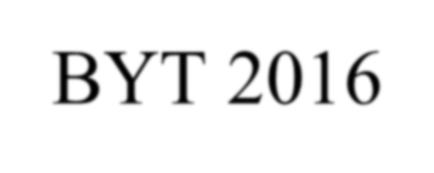 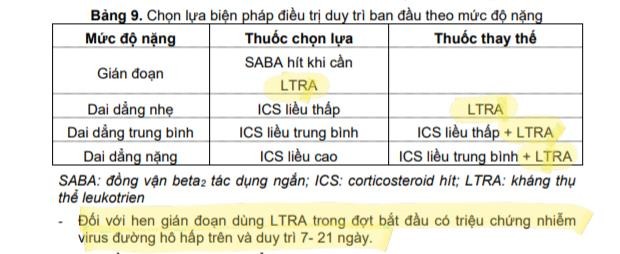 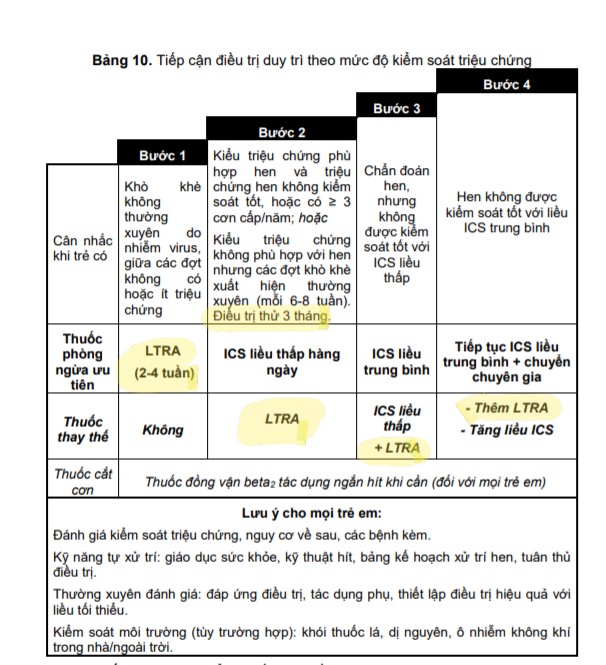 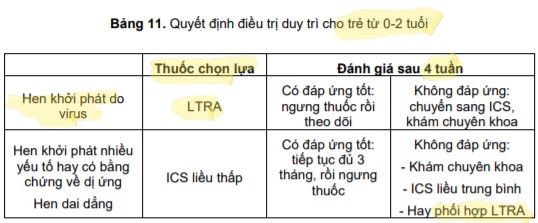 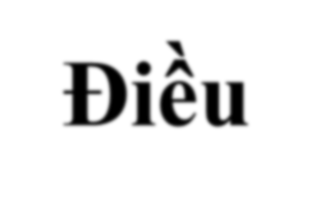 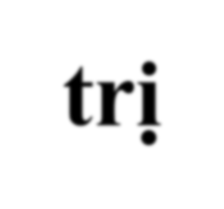 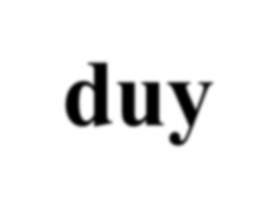 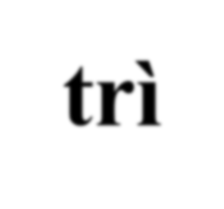 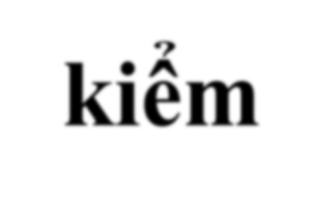 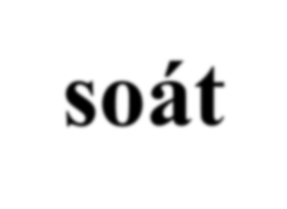 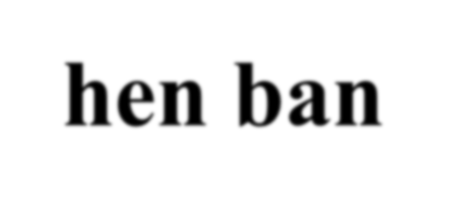 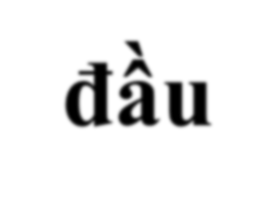 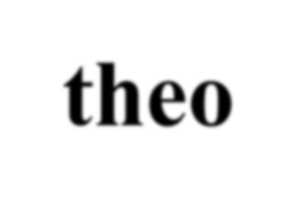 Điều trị duy trì kiểm soát hen ban đầu theo
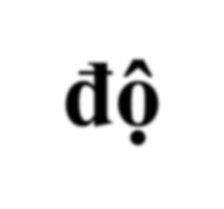 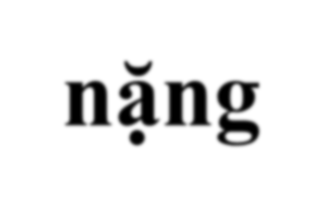 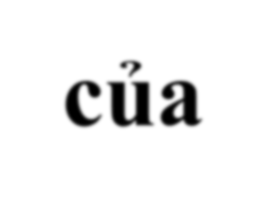 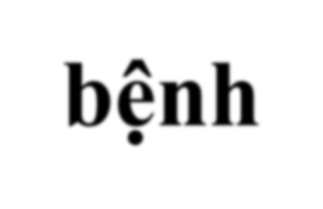 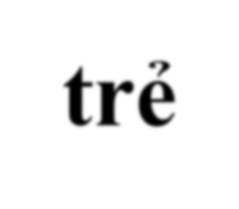 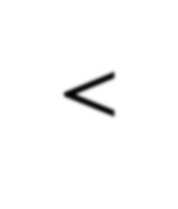 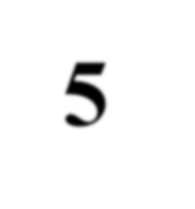 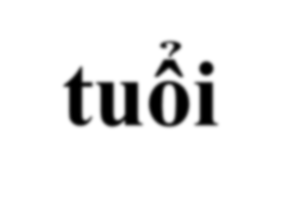 độ nặng của bệnh trẻ <5 tuổi
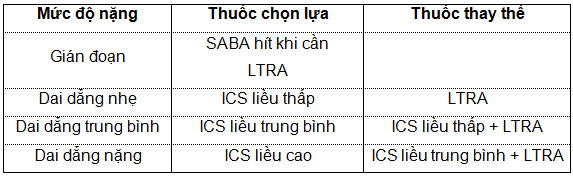 Bộ y tế. Hướng dẫn chẩn đoán và điều trị hen trẻ em dưới 5 tuổi, 2016
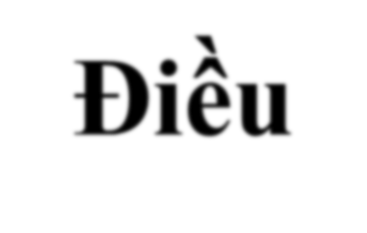 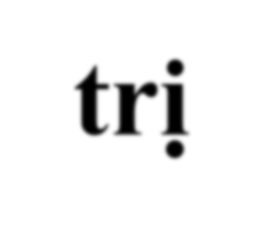 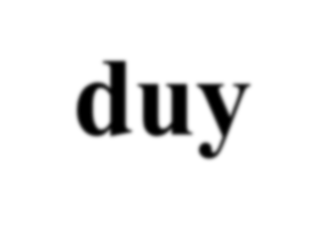 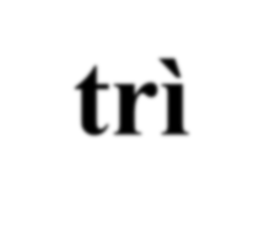 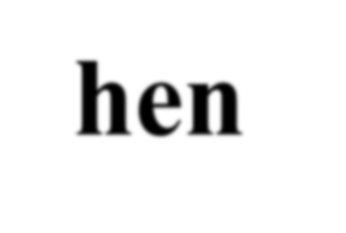 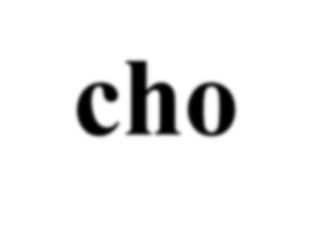 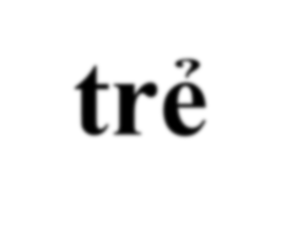 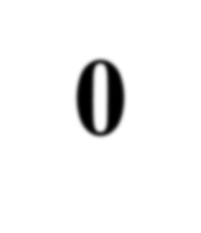 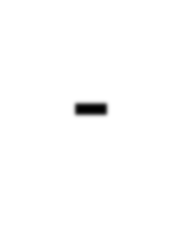 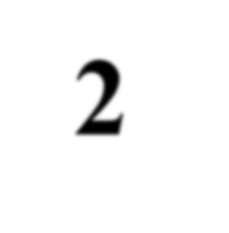 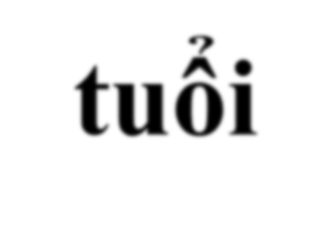 Điều trị duy trì hen cho trẻ 0-2 tuổi
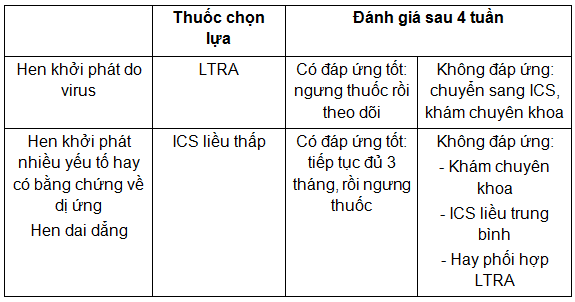 Bộ y tế. Hướng dẫn chẩn đoán và điều trị hen trẻ em dưới 5 tuổi, 2016
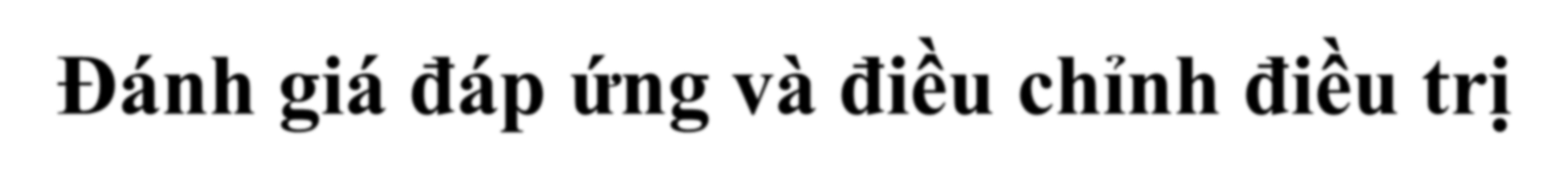 Đánh giá đáp ứng và điều chỉnh điều trị
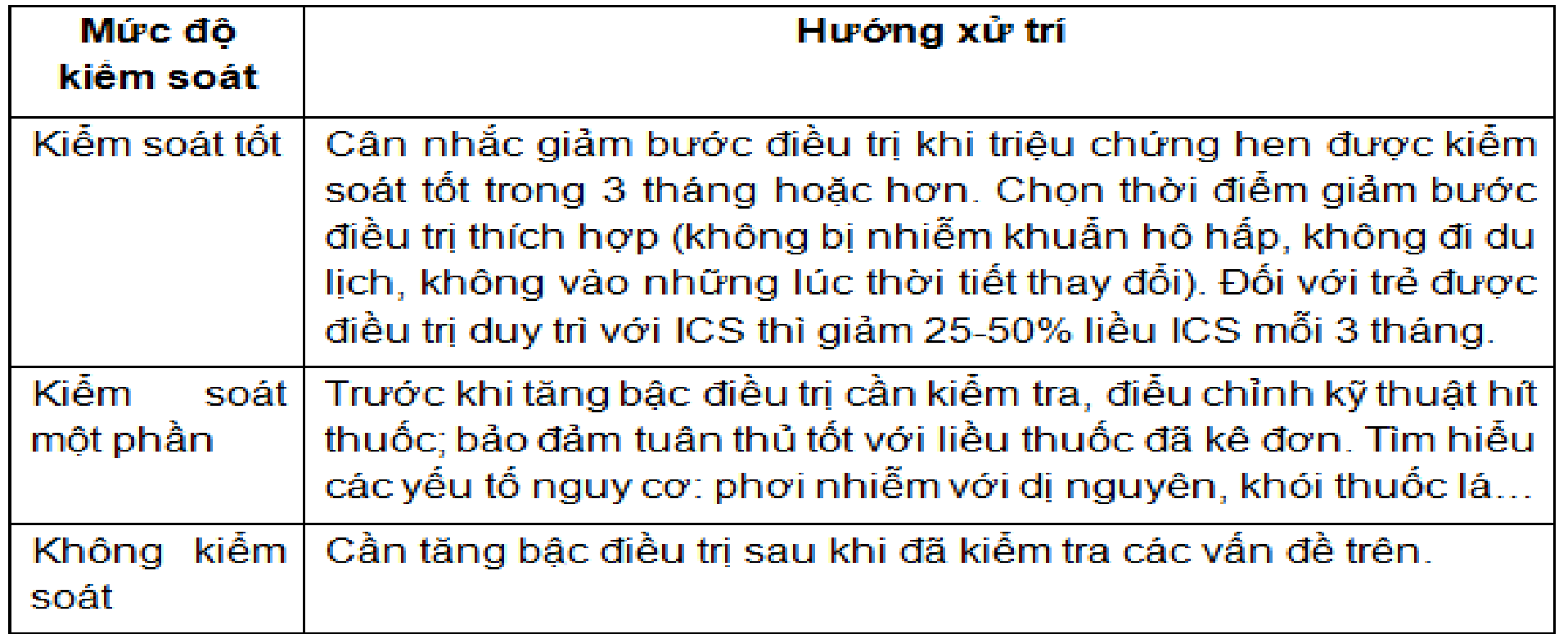 Bộ y tế. Hướng dẫn chẩn đoán và điều trị hen trẻ em dưới 5 tuổi, 2016
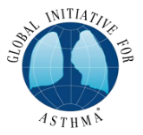 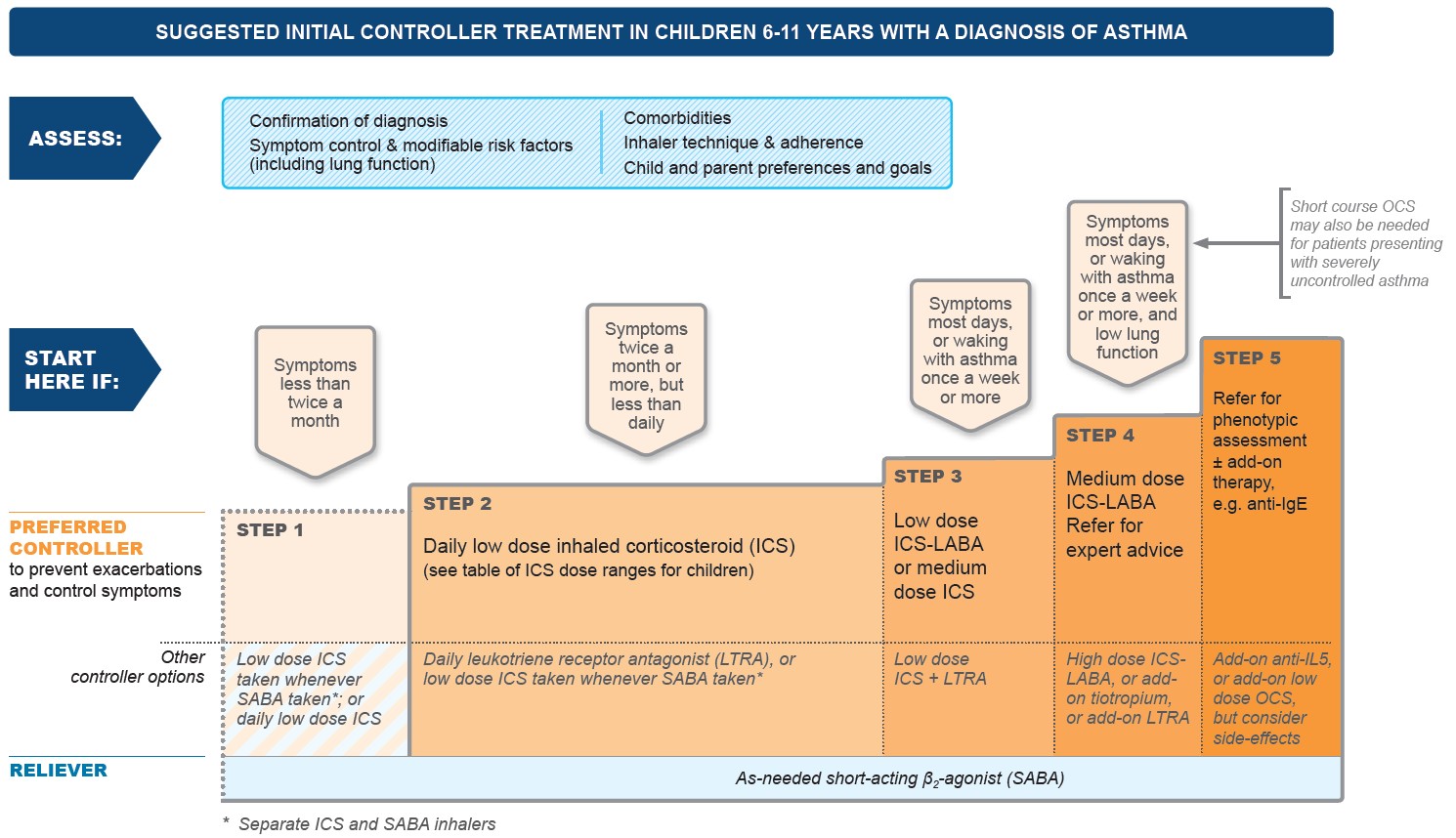 GINA 2020, Box 3-4C
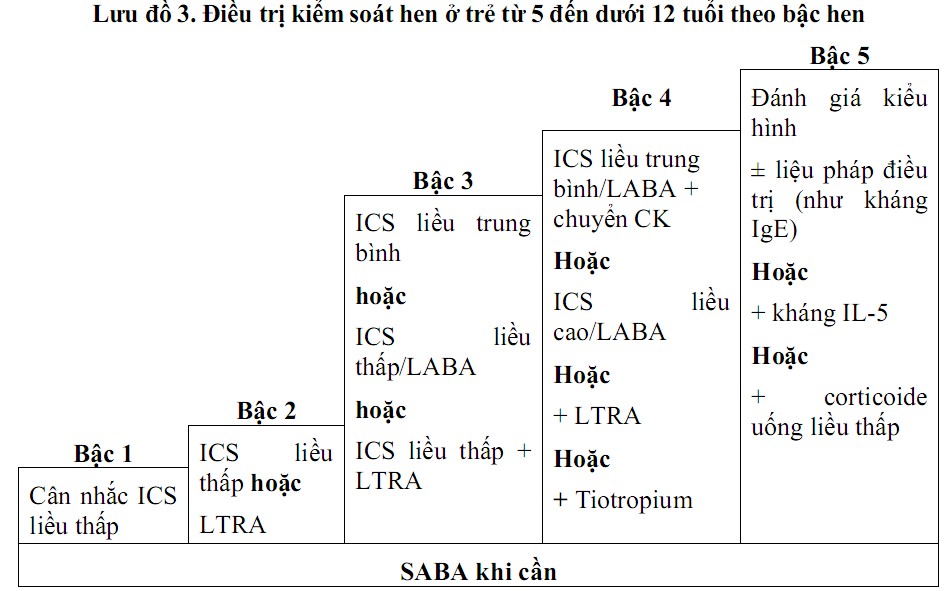 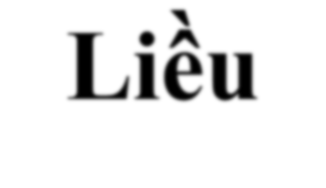 Liều lượng corticosteroids dạng xịt hít
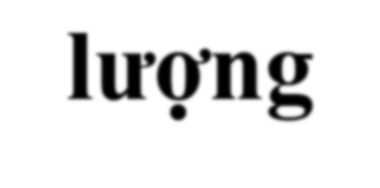 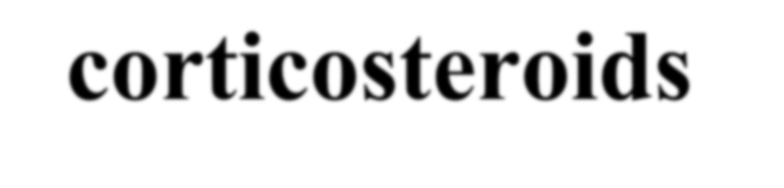 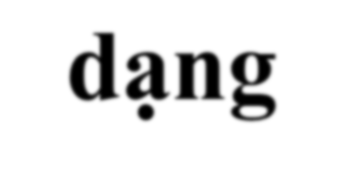 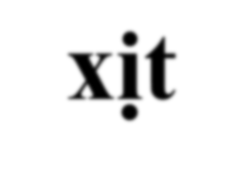 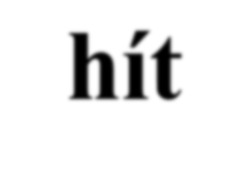 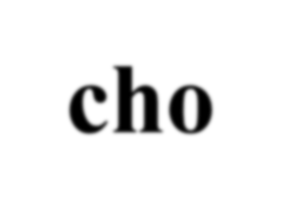 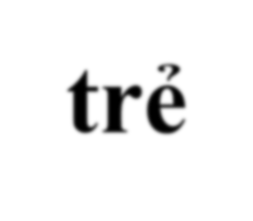 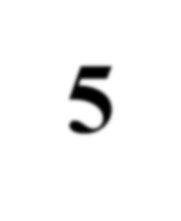 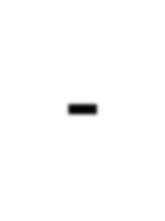 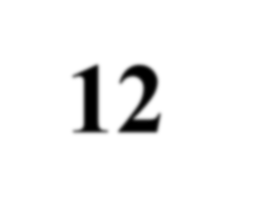 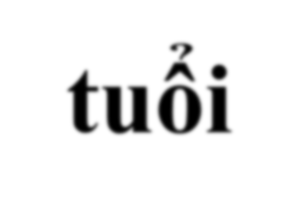 cho trẻ 5-12 tuổi
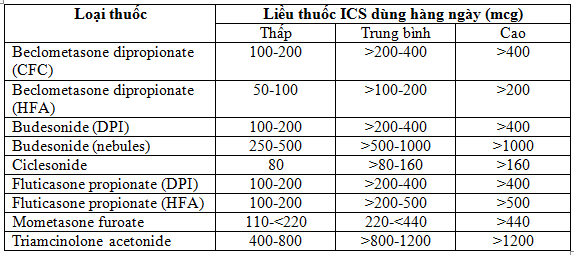 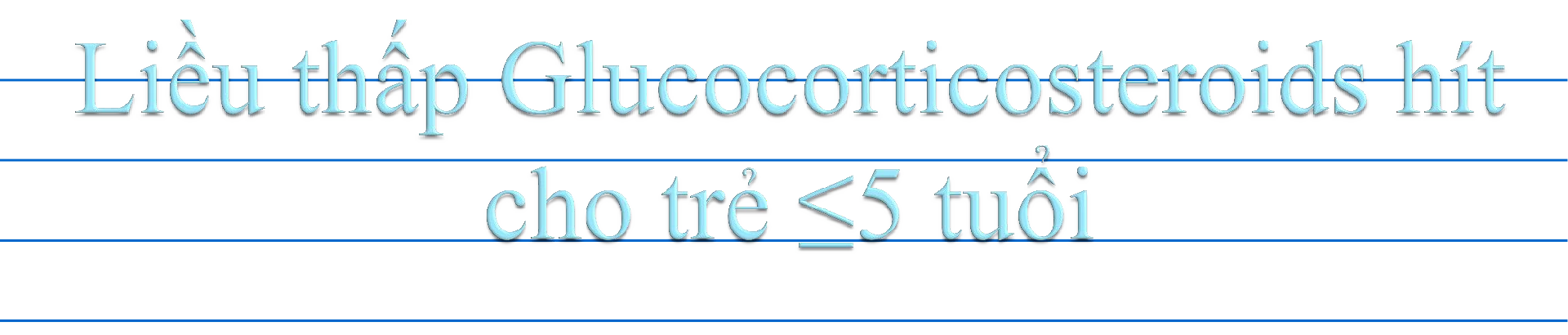 Bộ y tế. Hướng dẫn chẩn đoán và điều trị hen trẻ em dưới 5 tuổi, 2016 GINA 2017
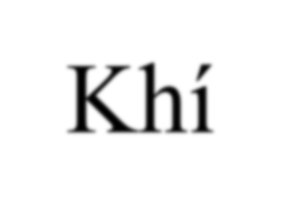 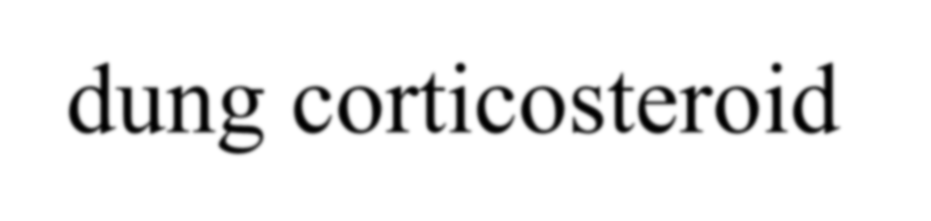 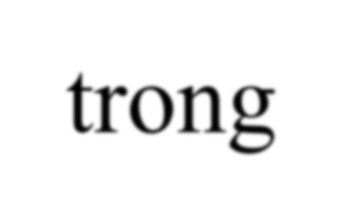 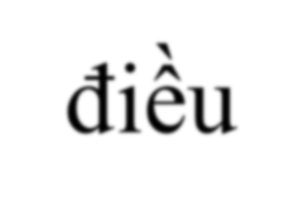 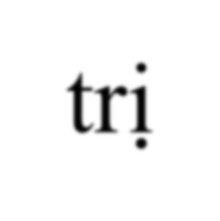 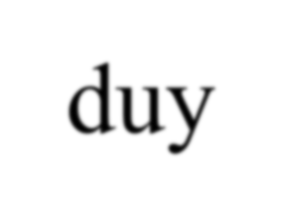 Khí dung corticosteroid trong điều trị duy
trì hen
Trẻ dưới 5 tuổi sử dụng bình xịt định liều hoặc khí dung  (Budesonide) với liều 0,5 – 1 mg/ngày
Hen kiểm soát kém sau 1 tháng xét tăng bậc. Trẻ dùng liều
0,5 mg -> 1mg/ngày. Dùng 1mg/ngày phối hợp LTRA.
Hen kiểm soát tốt sau 03 tháng, giảm 25-50% liều. Kiểm  soát tốt trong 1 năm xem xét ngừng.
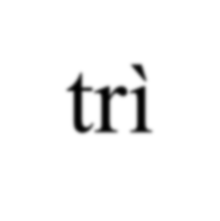 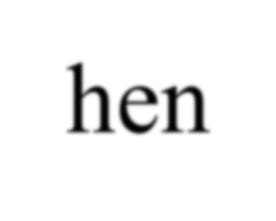 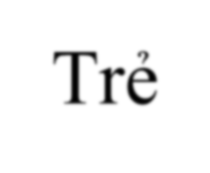 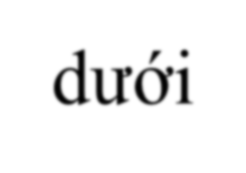 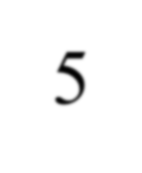 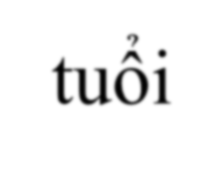 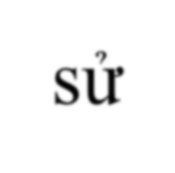 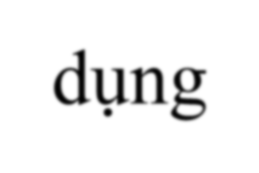 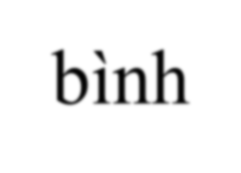 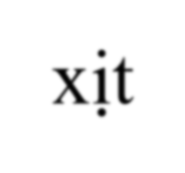 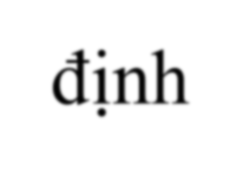 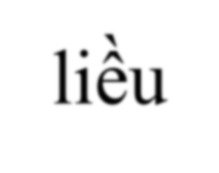 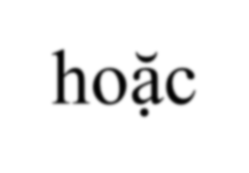 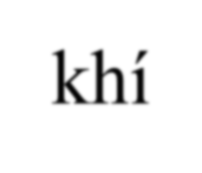 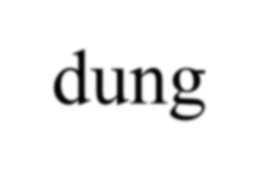 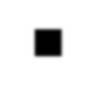 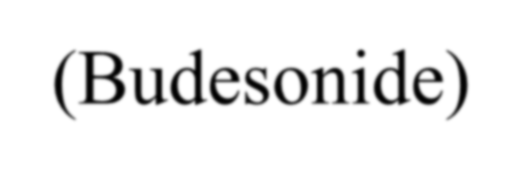 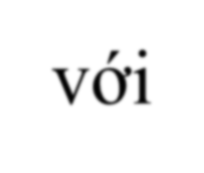 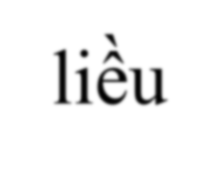 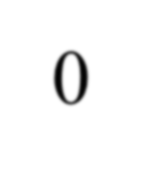 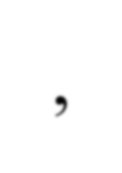 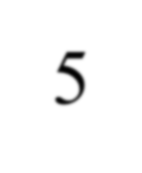 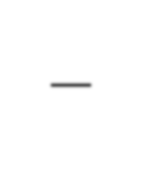 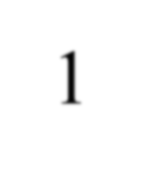 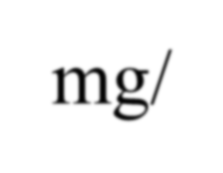 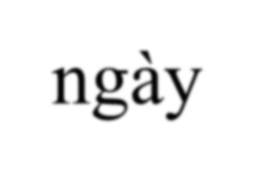 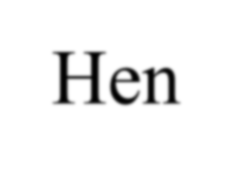 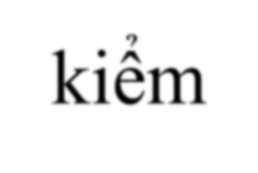 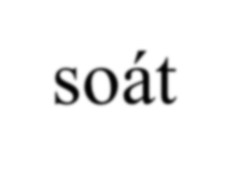 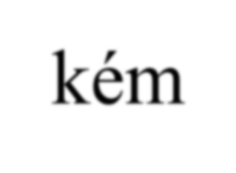 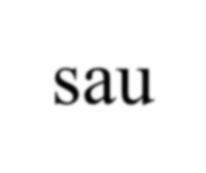 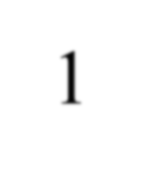 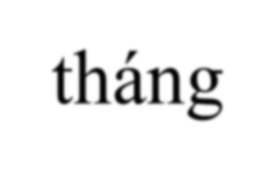 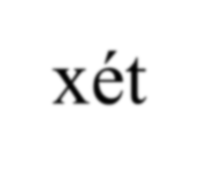 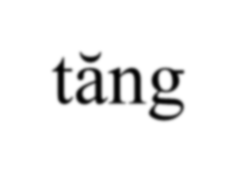 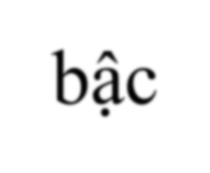 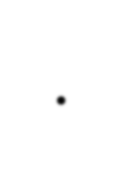 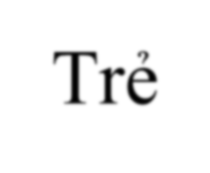 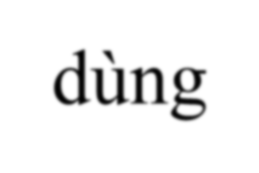 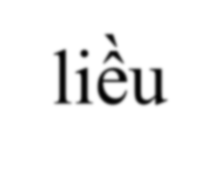 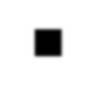 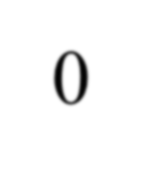 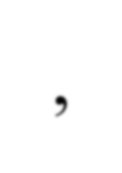 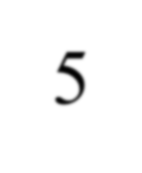 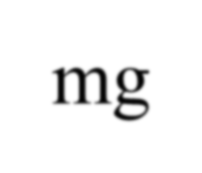 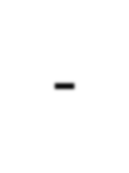 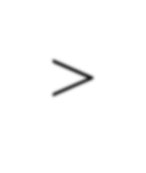 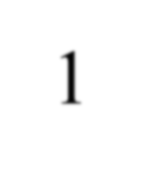 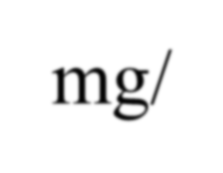 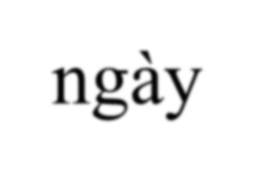 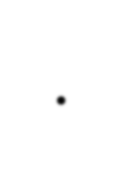 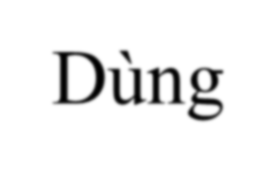 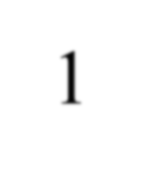 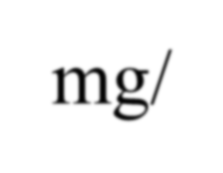 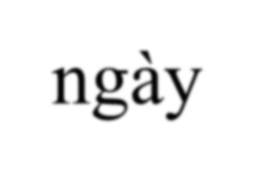 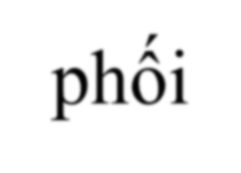 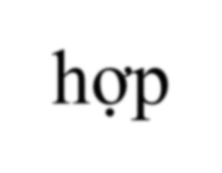 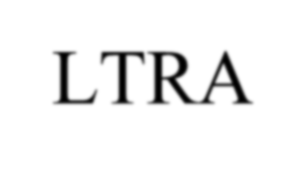 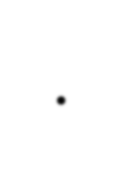 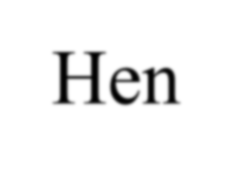 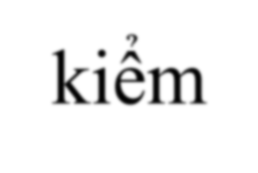 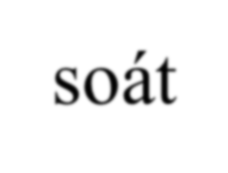 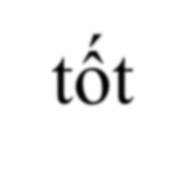 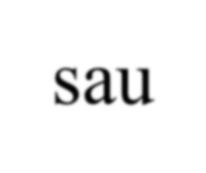 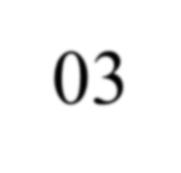 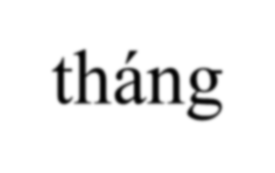 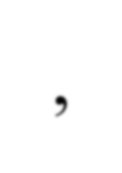 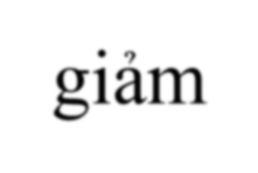 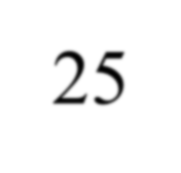 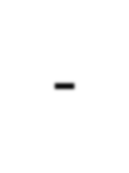 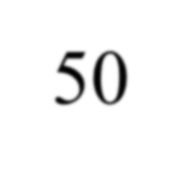 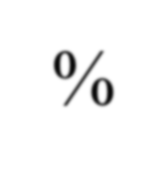 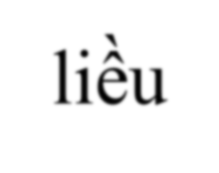 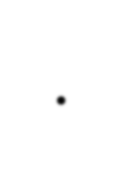 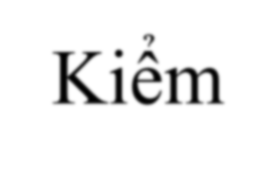 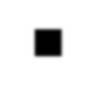 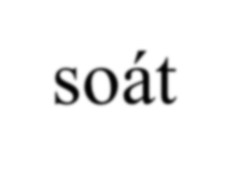 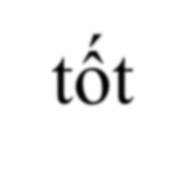 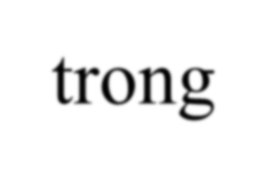 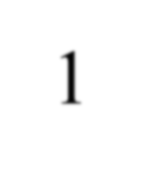 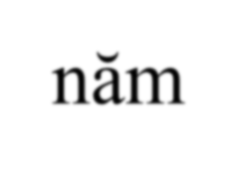 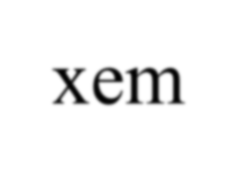 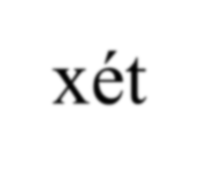 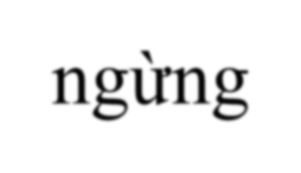 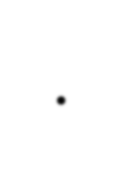 Đồng thuận quốc gia về liệu pháp khí dung ở trẻ em 2020
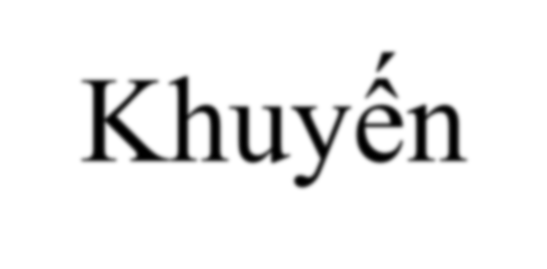 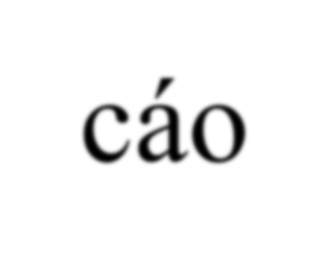 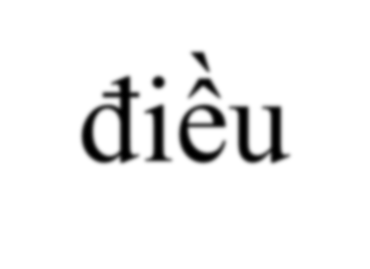 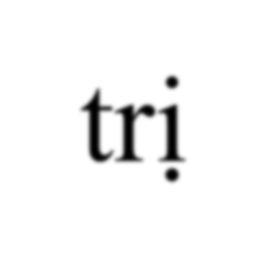 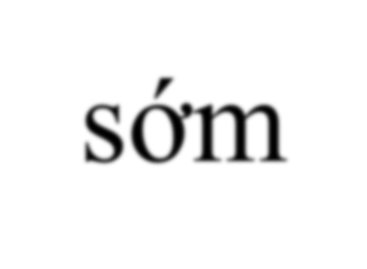 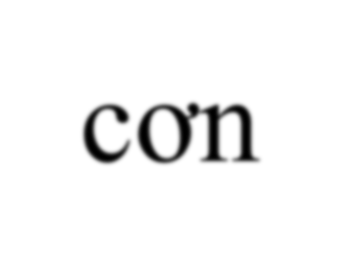 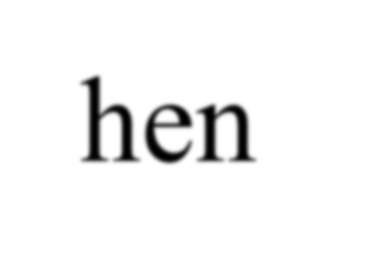 Khuyến cáo điều trị sớm cơn hen
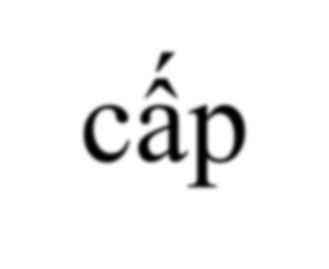 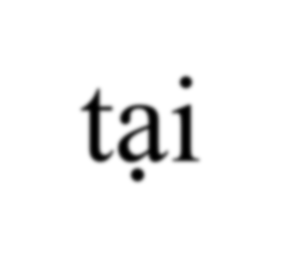 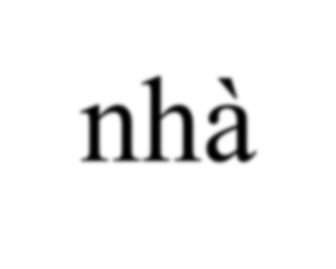 cấp tại nhà
Bắt đầu có dấu hiệu cơn hen cấp hoặc có triệu chứng  viêm long đường hô hấp trên khởi phát cơn hen -> tăng  gấp đôi liều ICS hoặc gấp đôi liều khí dung. Thời gian  1-2 tuần sau đó quay về liều duy trì
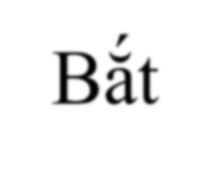 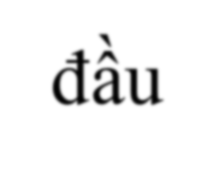 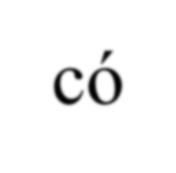 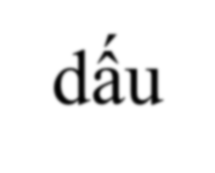 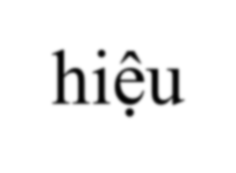 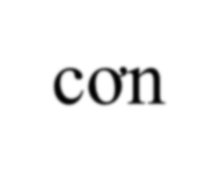 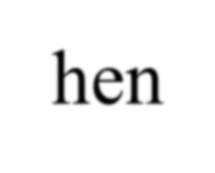 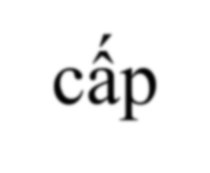 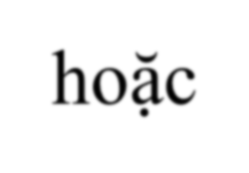 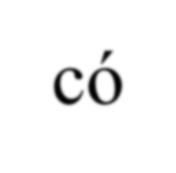 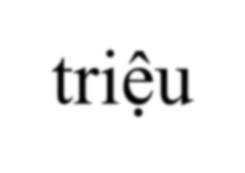 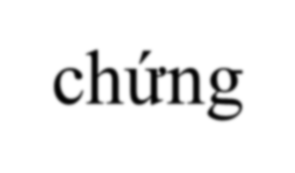 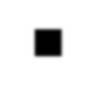 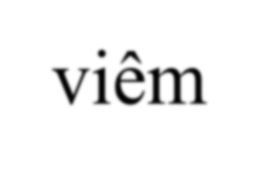 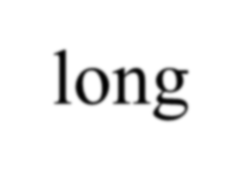 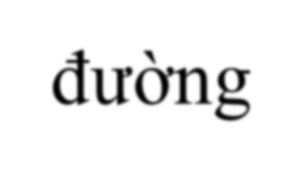 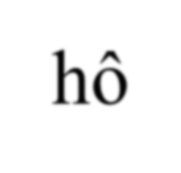 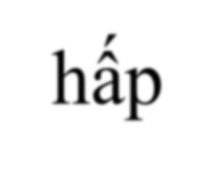 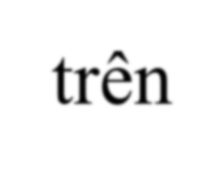 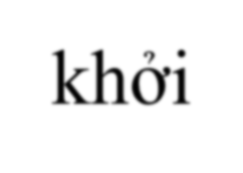 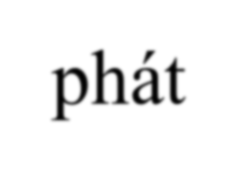 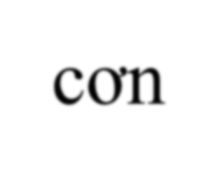 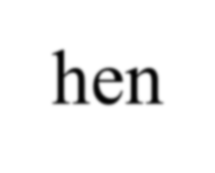 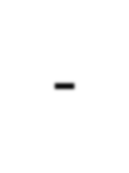 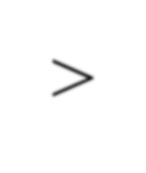 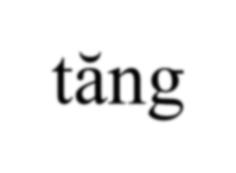 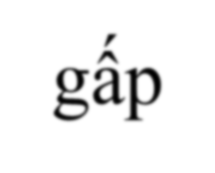 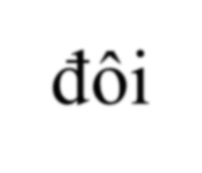 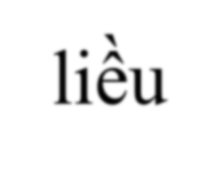 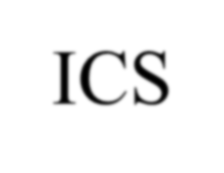 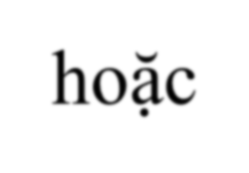 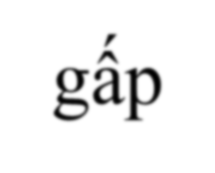 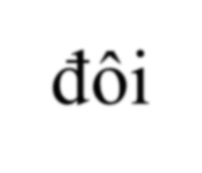 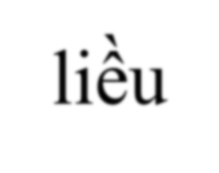 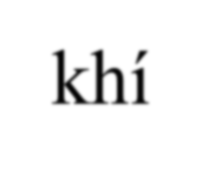 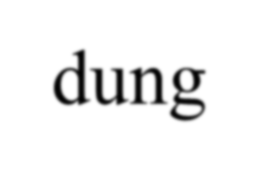 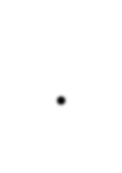 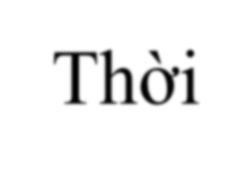 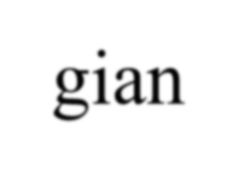 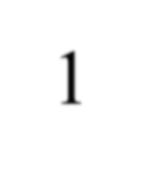 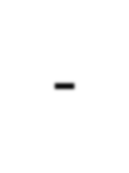 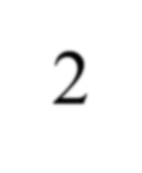 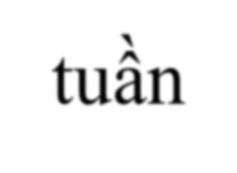 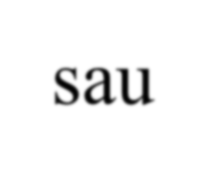 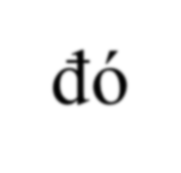 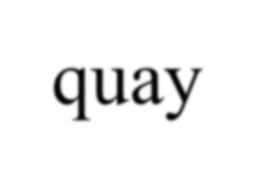 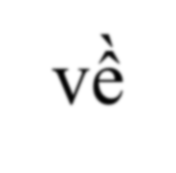 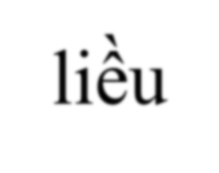 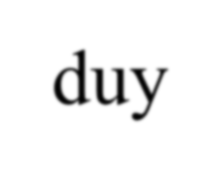 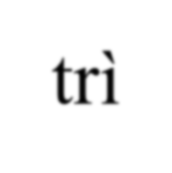 Đồng thuận quốc gia về liệu pháp khí dung ở trẻ em 2020
Các biện pháp phòng ngừa
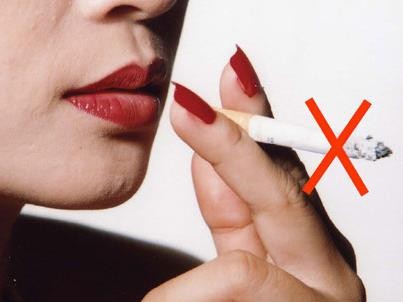 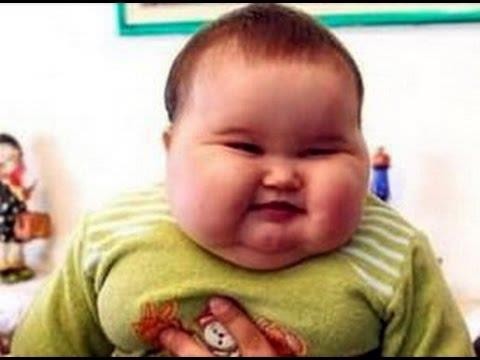 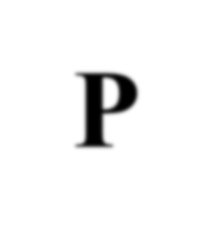 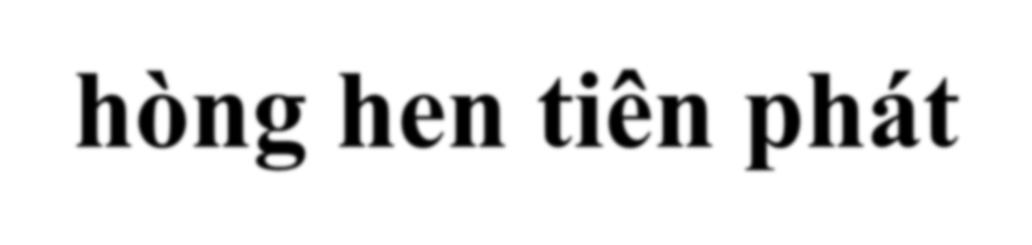 Phòng hen tiên phát
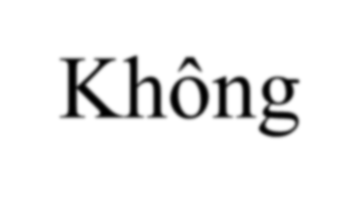 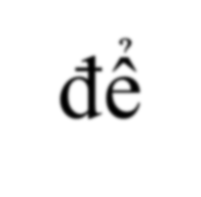 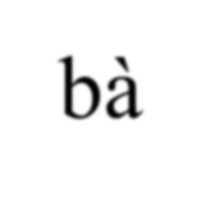 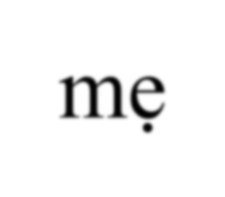 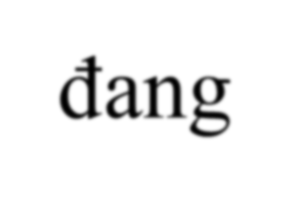 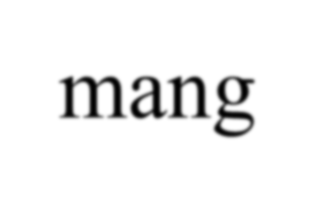 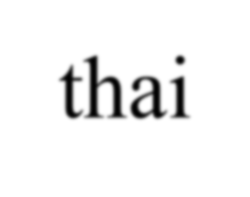 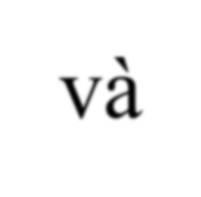 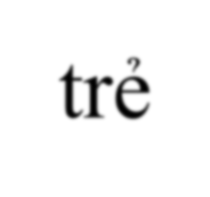 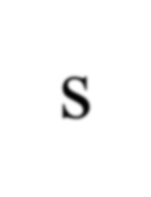 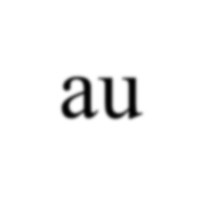 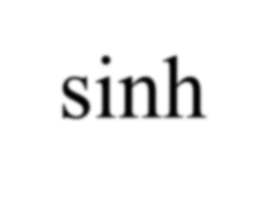 Không để bà mẹ đang mang thai và trẻ sau sinh  hít khói thuốc lá
Bú sữa mẹ.
Không khuyến khích sử dụng rộng rãi kháng  sinh phổ rộng, paracetamol cho trẻ trong năm  đầu đời
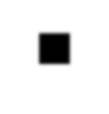 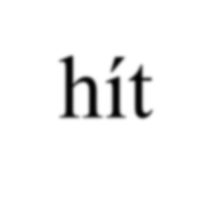 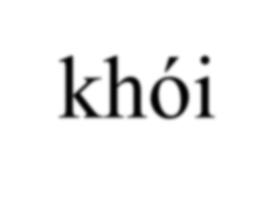 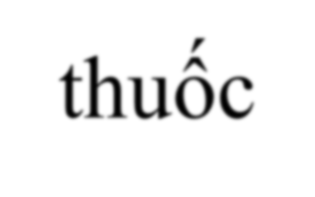 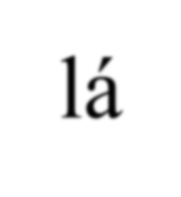 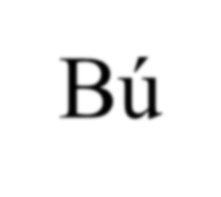 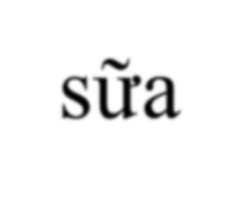 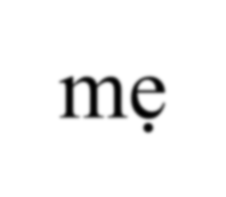 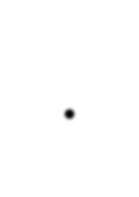 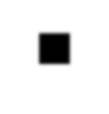 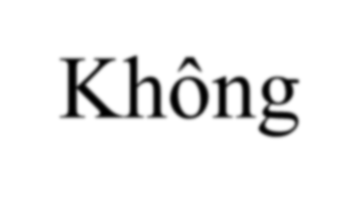 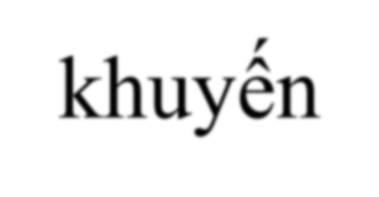 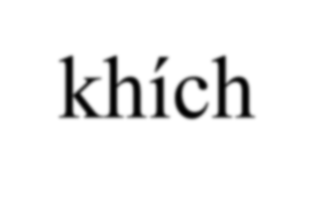 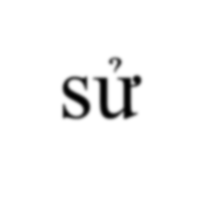 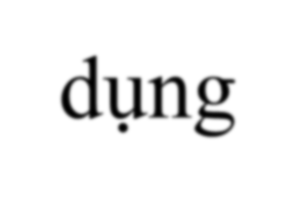 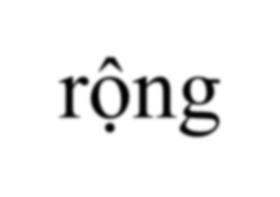 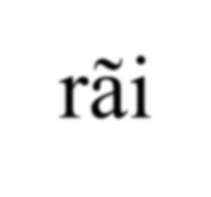 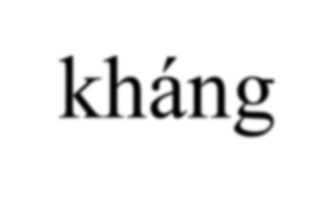 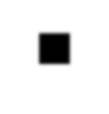 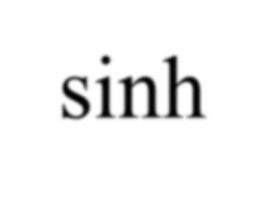 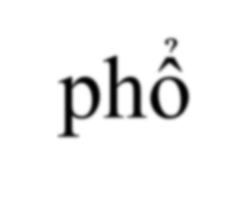 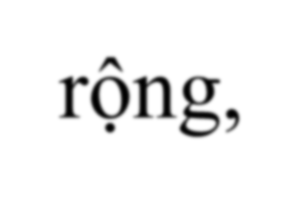 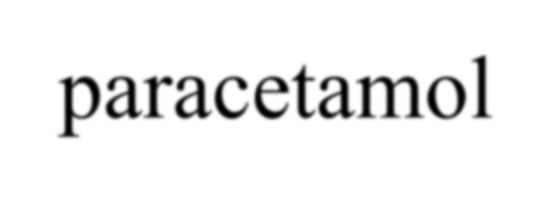 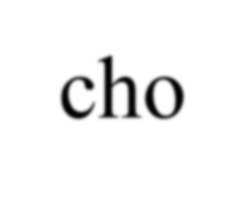 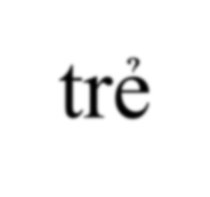 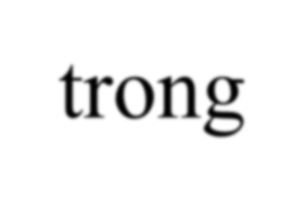 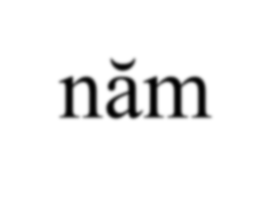 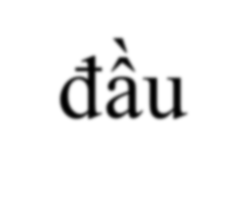 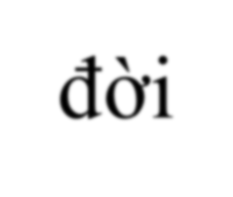 Bộ y tế. Hướng dẫn chẩn đoán và điều trị hen trẻ em dưới 5 tuổi, 2016
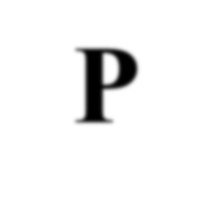 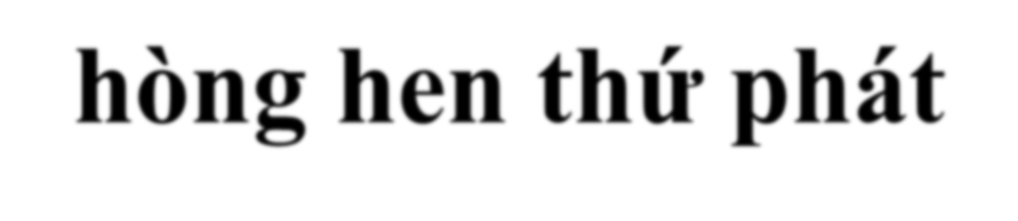 Phòng hen thứ phát
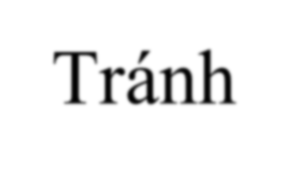 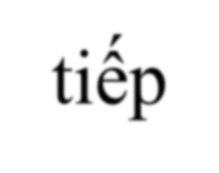 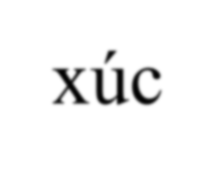 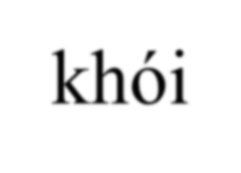 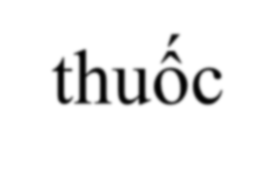 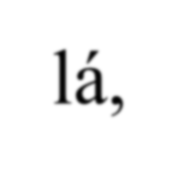 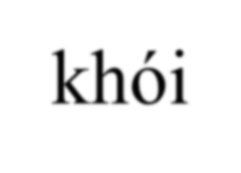 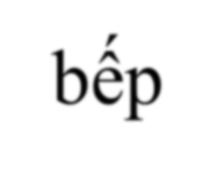 Tránh tiếp xúc khói thuốc lá, khói bếp
Tránh dị nguyên môi trường, bụi nhà, phấn hoa… và  các dị nguyên khác.
Giảm cân cho trẻ thừa cân/béo phì.
Tránh	dùng	các	thuốc	chống	viêm	giảm	đau	non-  steroid, thuốc chẹn beta
Tránh thức ăn, các chất phụ gia nếu biết các chất này  gây triệu chứng hen
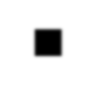 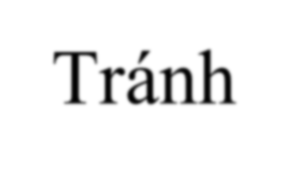 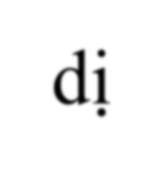 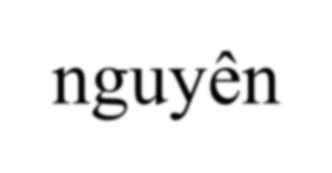 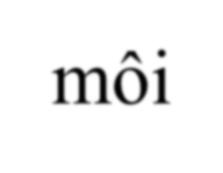 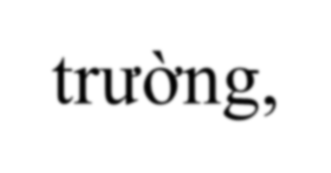 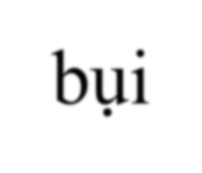 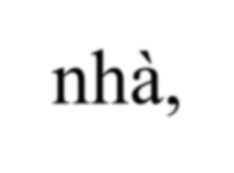 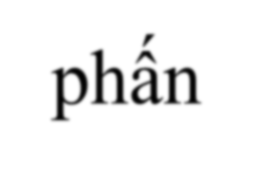 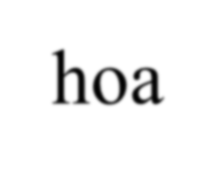 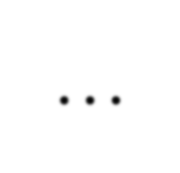 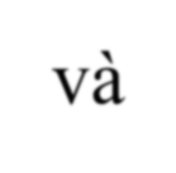 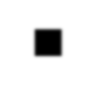 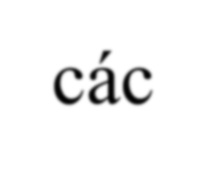 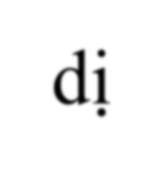 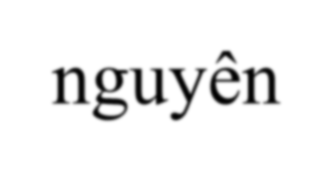 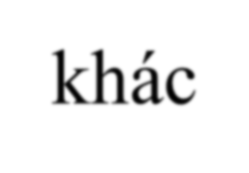 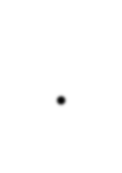 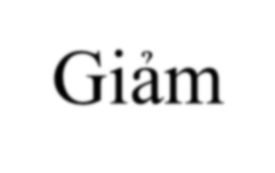 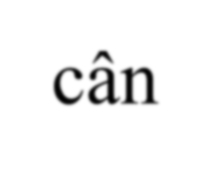 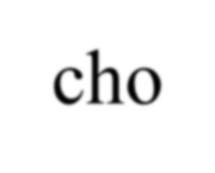 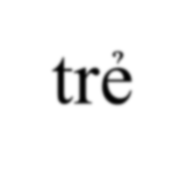 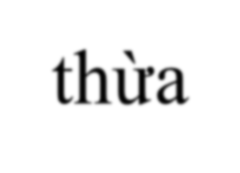 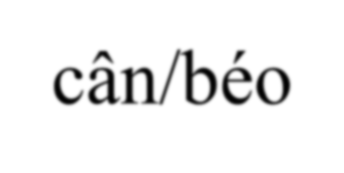 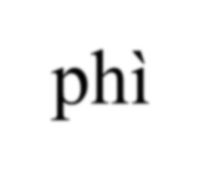 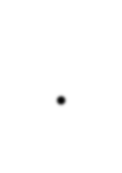 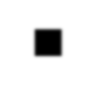 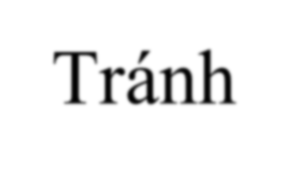 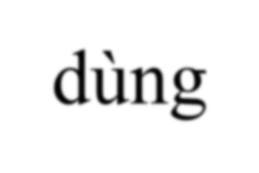 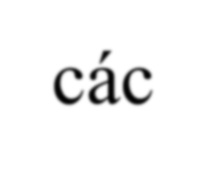 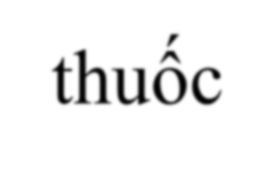 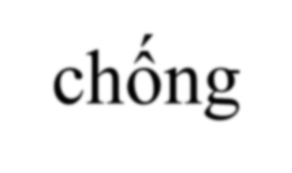 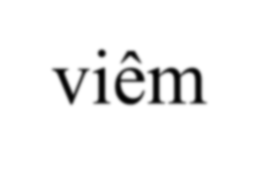 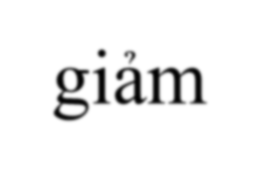 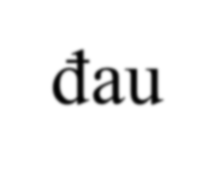 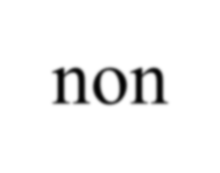 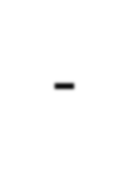 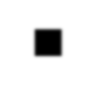 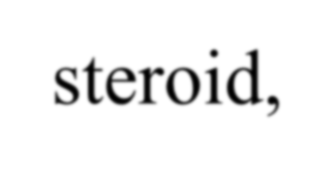 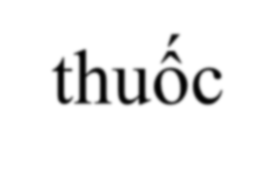 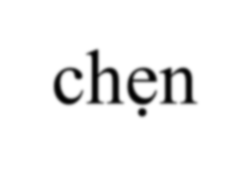 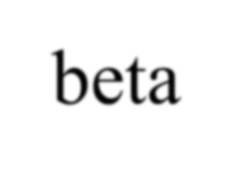 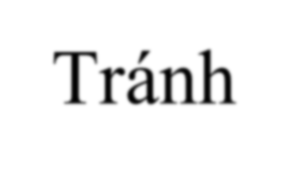 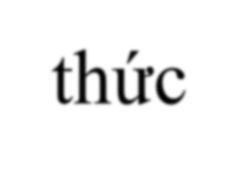 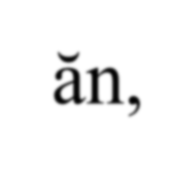 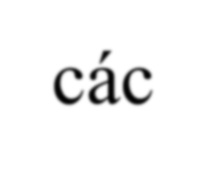 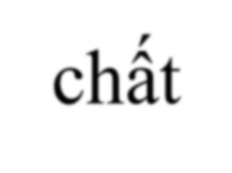 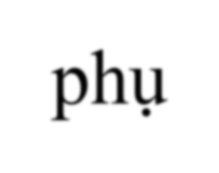 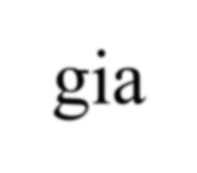 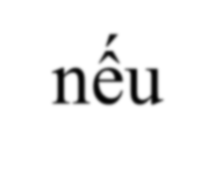 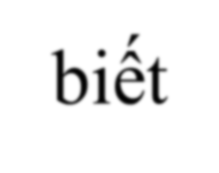 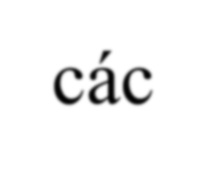 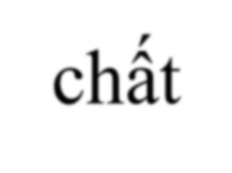 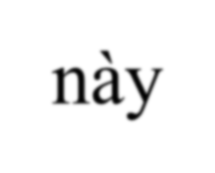 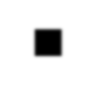 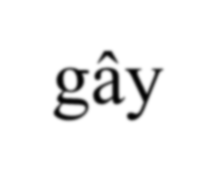 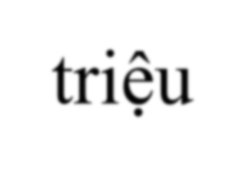 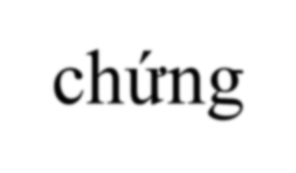 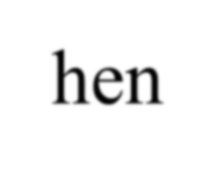 Khuyến cáo hội Nhi khoa và Hô hấp 2016
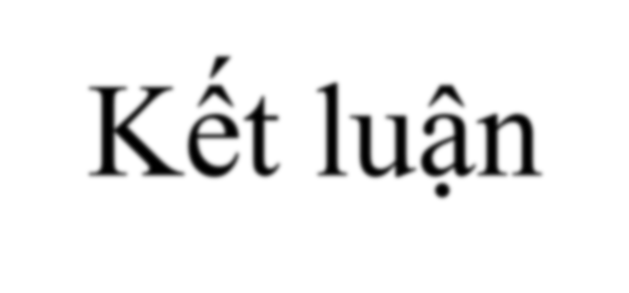 Kết luận
Chẩn đoán hen trẻ em chủ yếu dựa vào lâm sàng
Cần loại trừ khò khè do các bệnh khác ngoài hen
Phân loại độ nặng cơn cấp và điều trị
Phân loại độ nặng bệnh hen và điều trị kiểm soát hen
Sử dụng corticoid khí dung trong điều trị cơn hen cấp  và dự phòng hen trẻ em
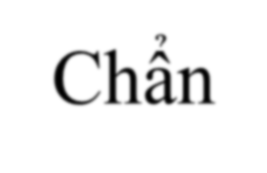 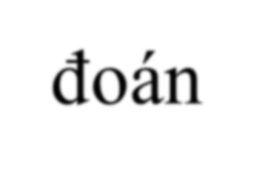 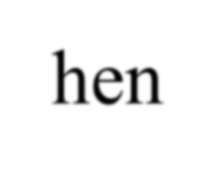 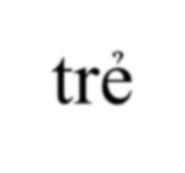 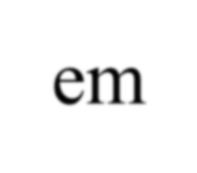 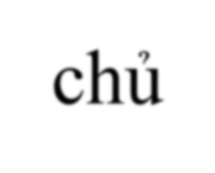 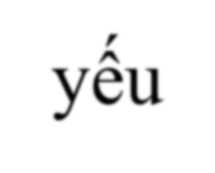 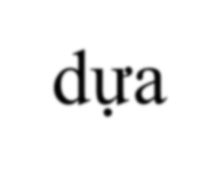 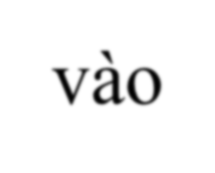 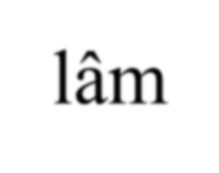 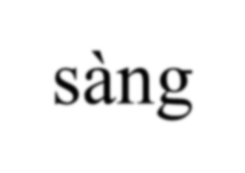 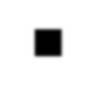 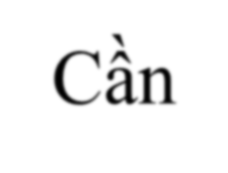 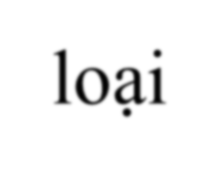 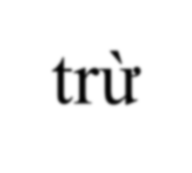 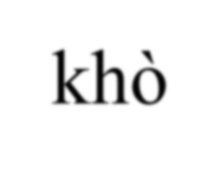 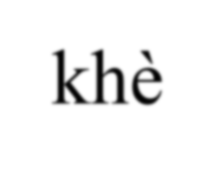 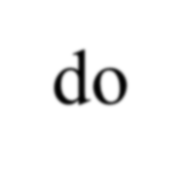 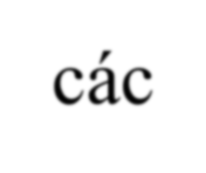 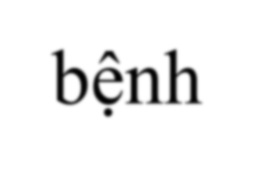 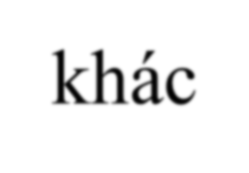 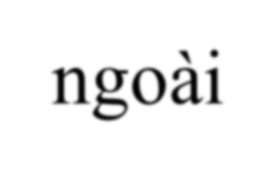 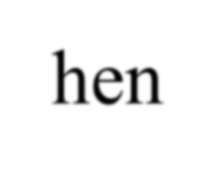 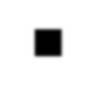 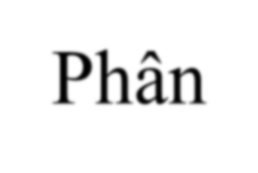 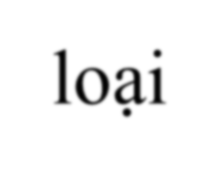 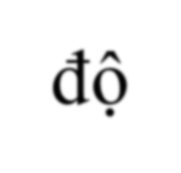 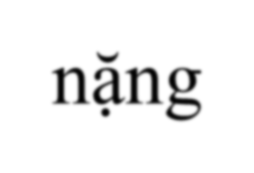 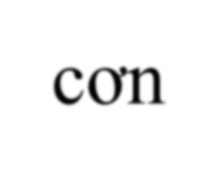 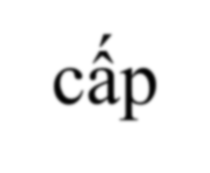 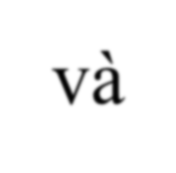 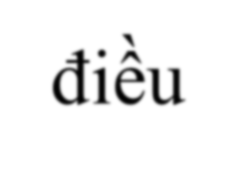 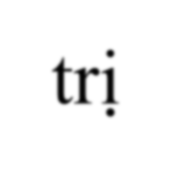 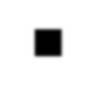 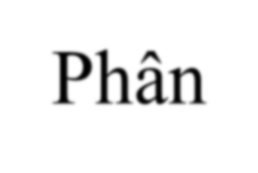 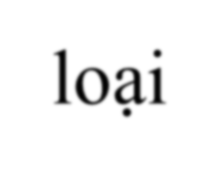 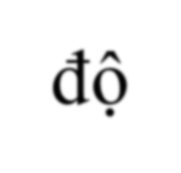 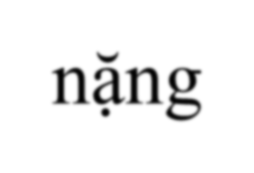 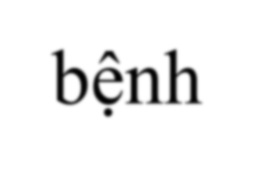 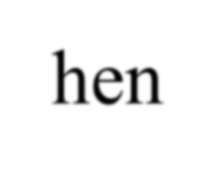 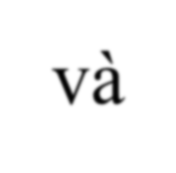 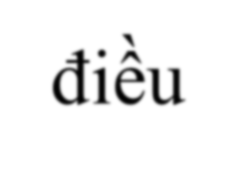 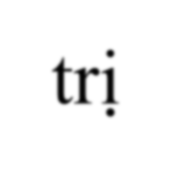 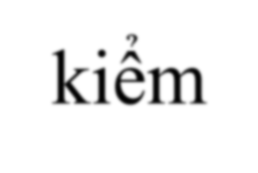 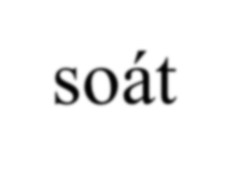 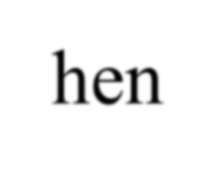 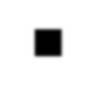 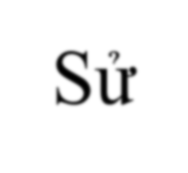 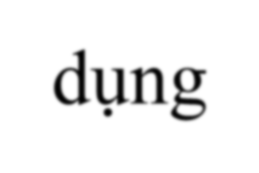 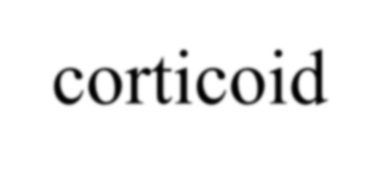 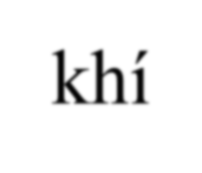 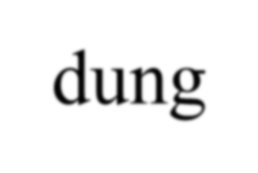 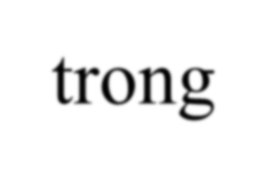 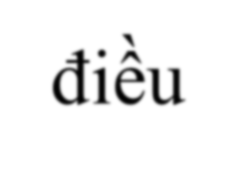 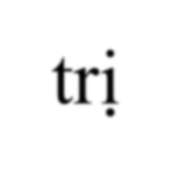 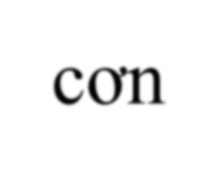 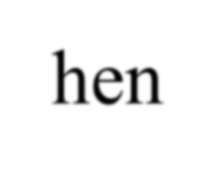 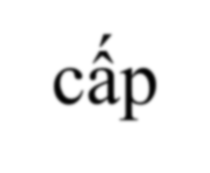 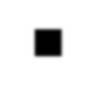 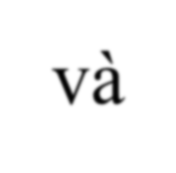 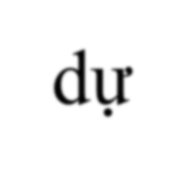 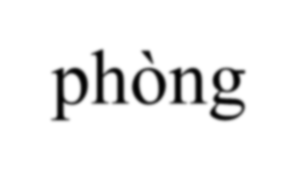 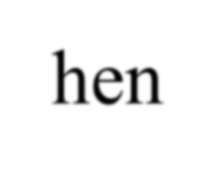 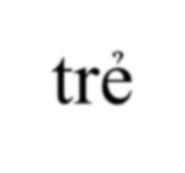 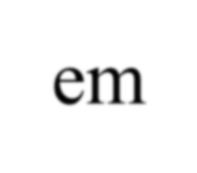